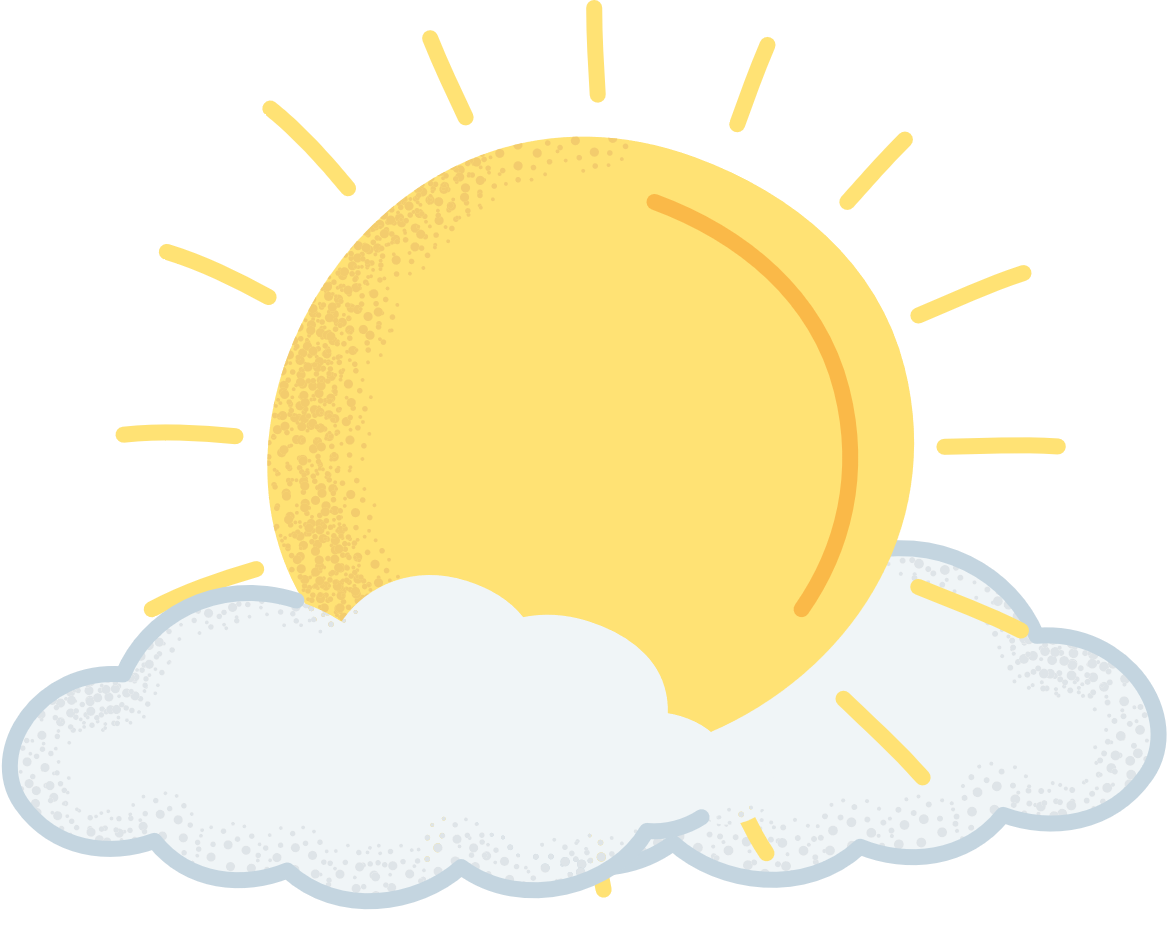 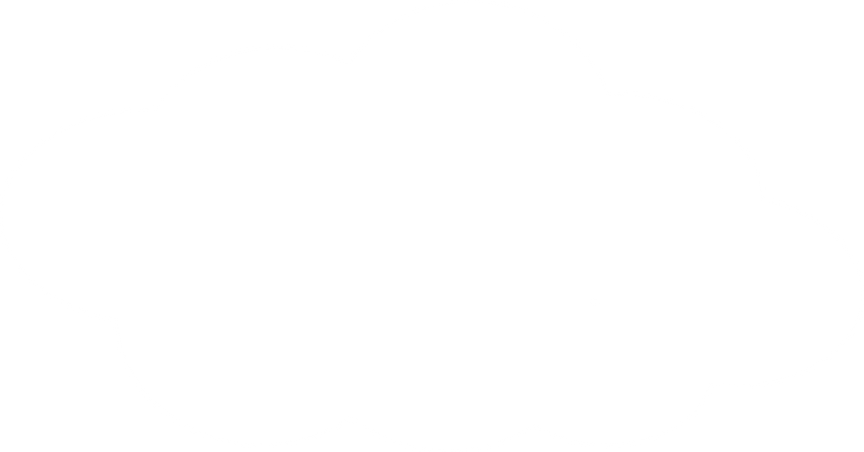 CHÀO MỪNG CÁC EM ĐẾN VỚI TIẾT HỌC MÔN ÂM NHẠC!
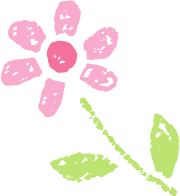 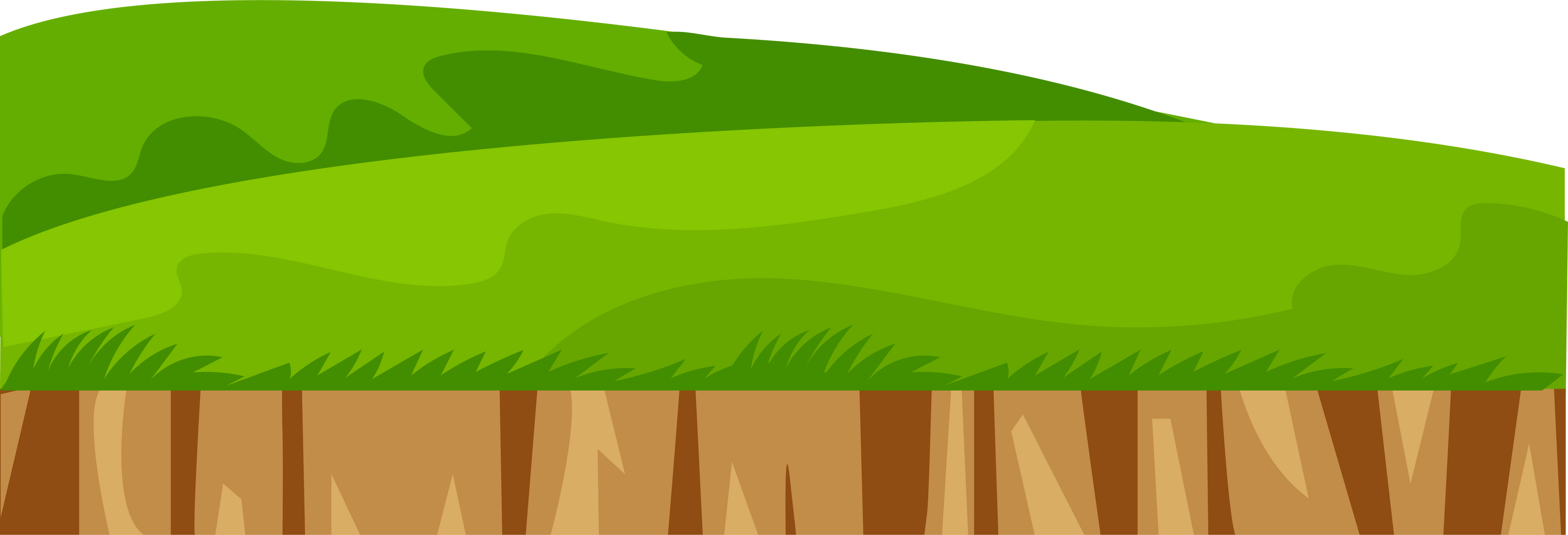 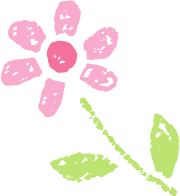 KHỞI ĐỘNG
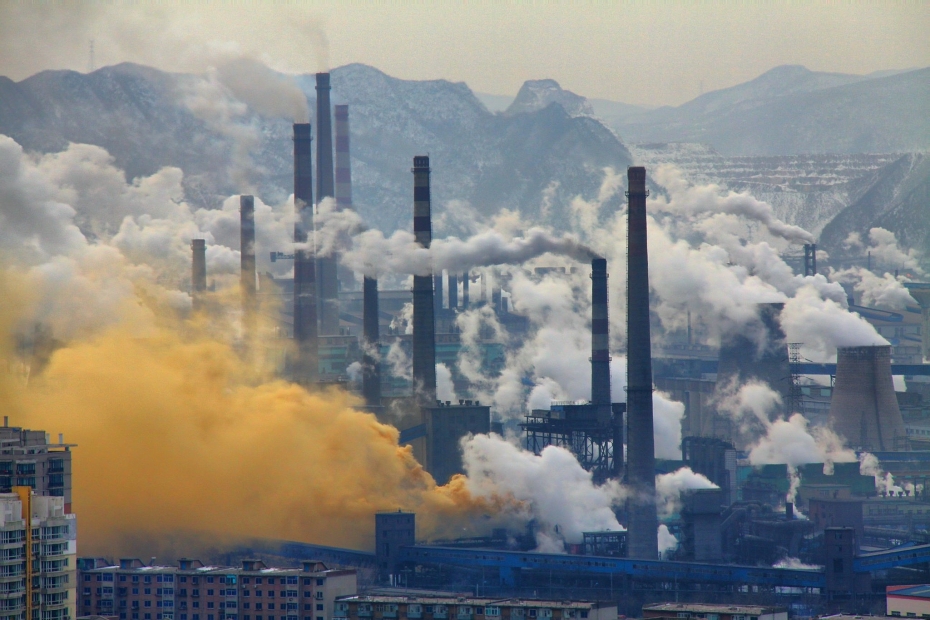 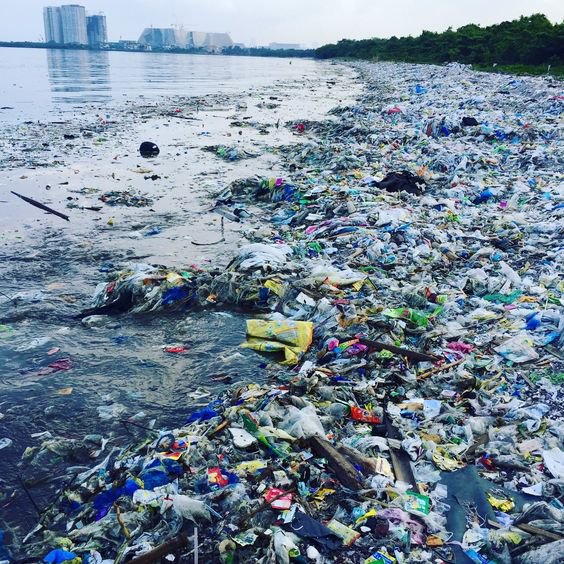 Cảm nhận của em sau khi nhìn những bức ảnh này là gì?
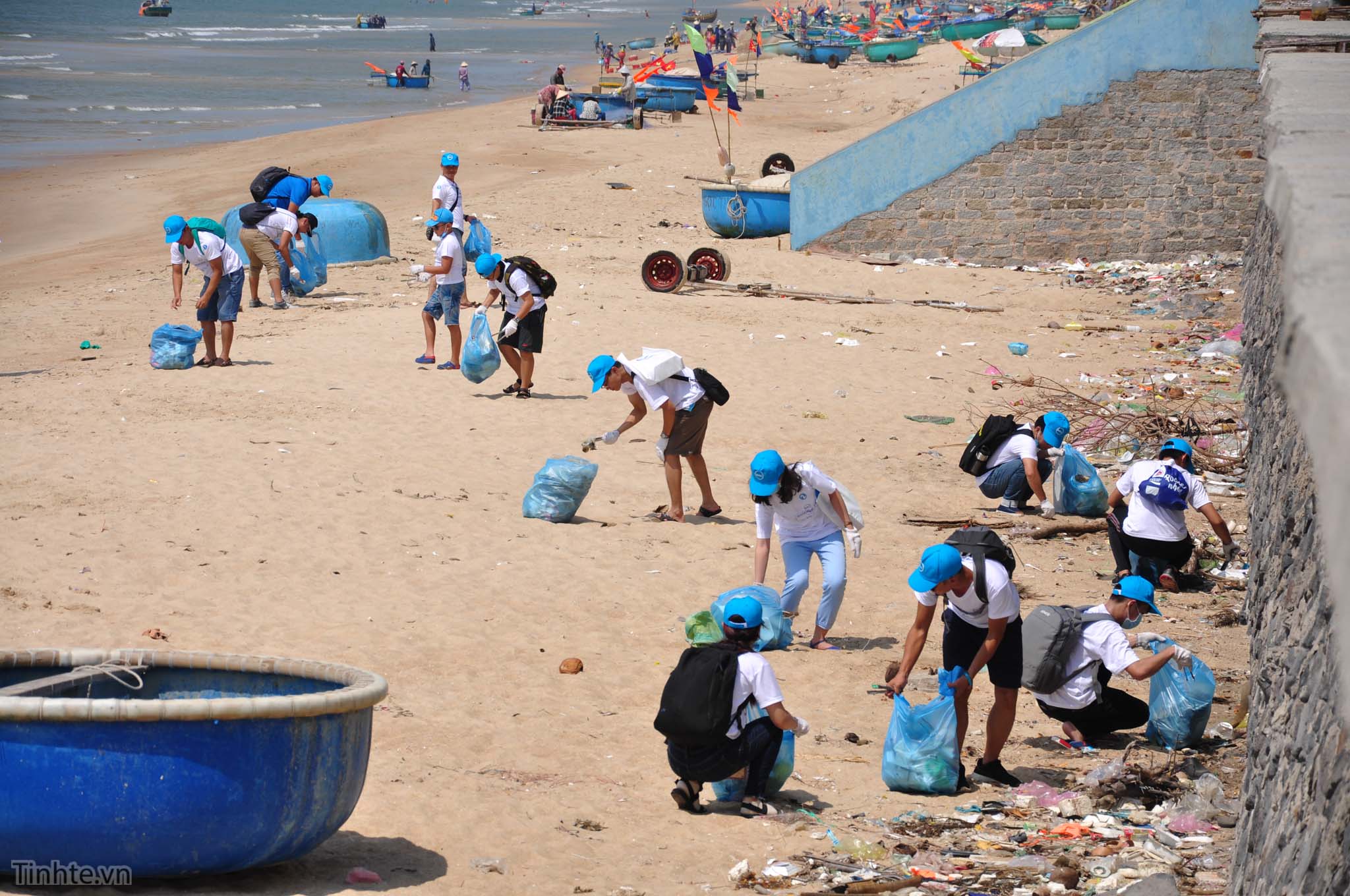 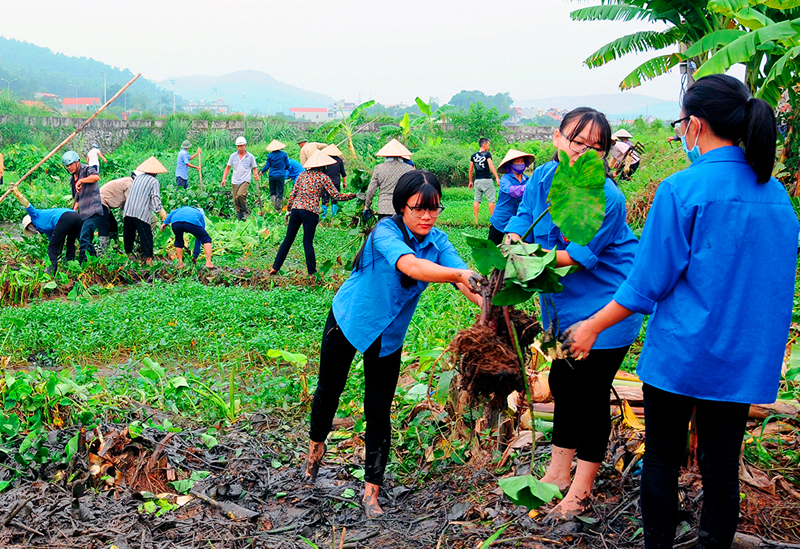 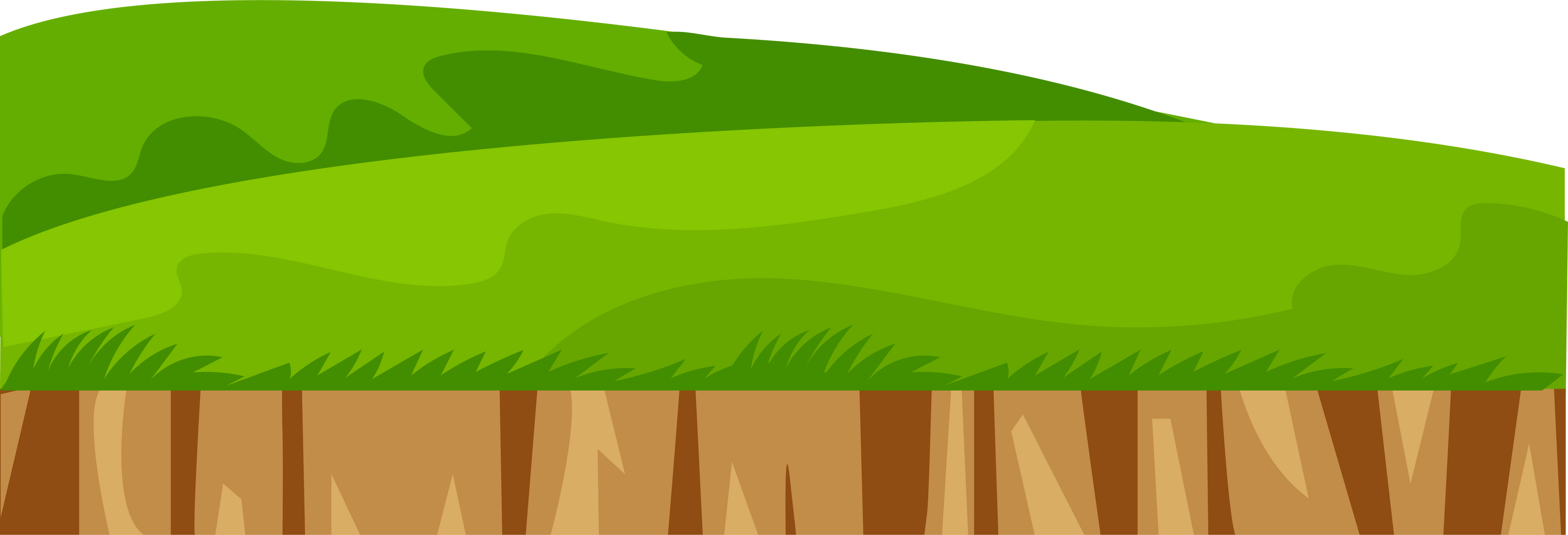 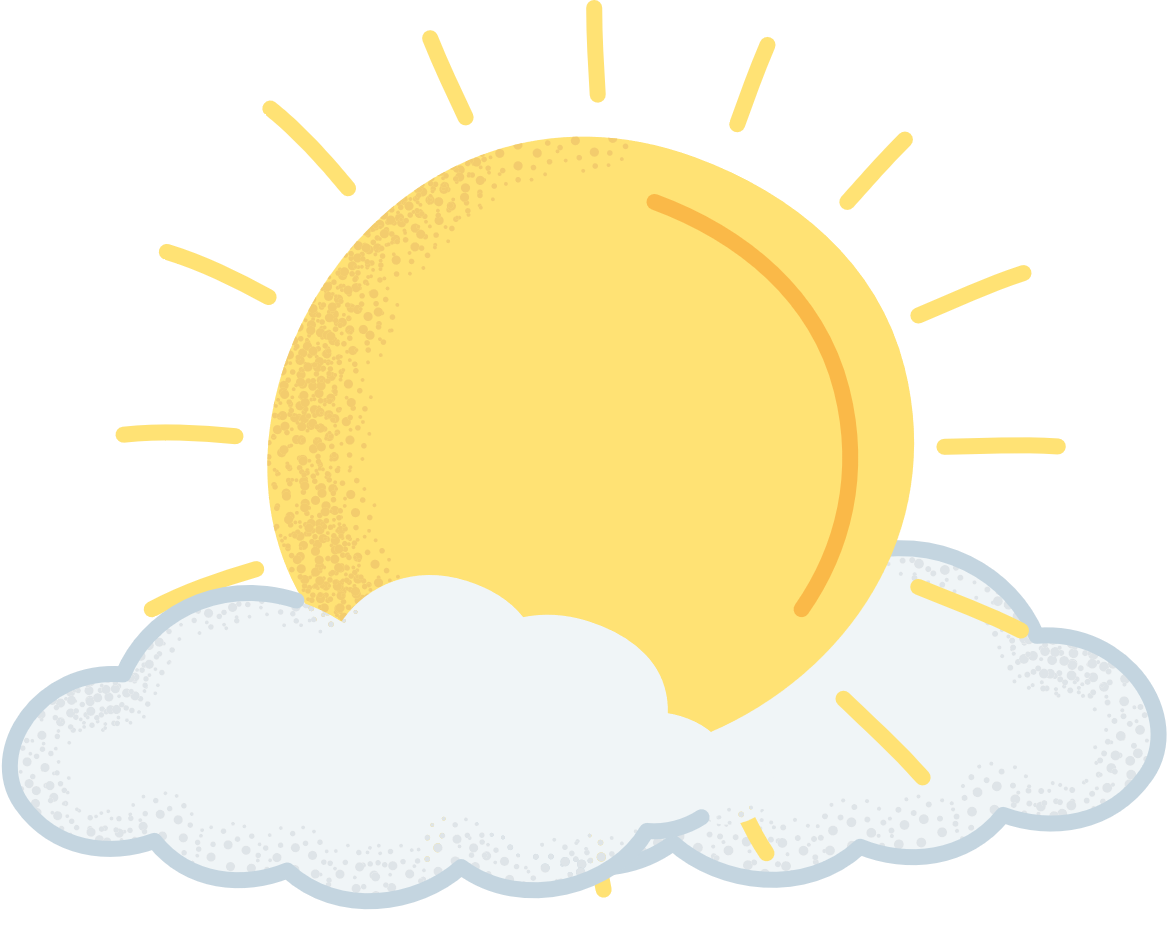 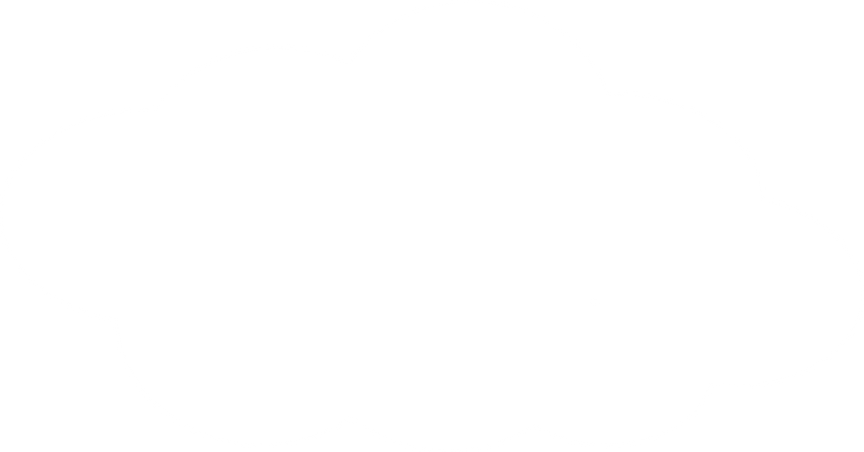 CHỦ ĐỀ 2: MÔI TRƯỜNG XANH
TIẾT 2:
HỌC HÁT BÀI: VÌ CUỘC SỐNG TƯƠI ĐẸP
NGHE NHẠC: TÁC PHẨM ALOUETTE (TIẾNG CHIM SƠN CA)
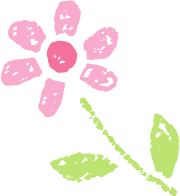 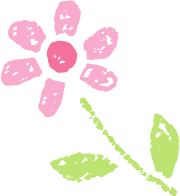 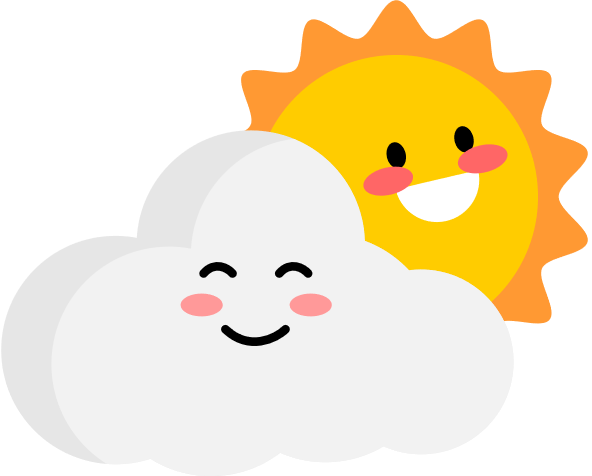 PHẦN 1
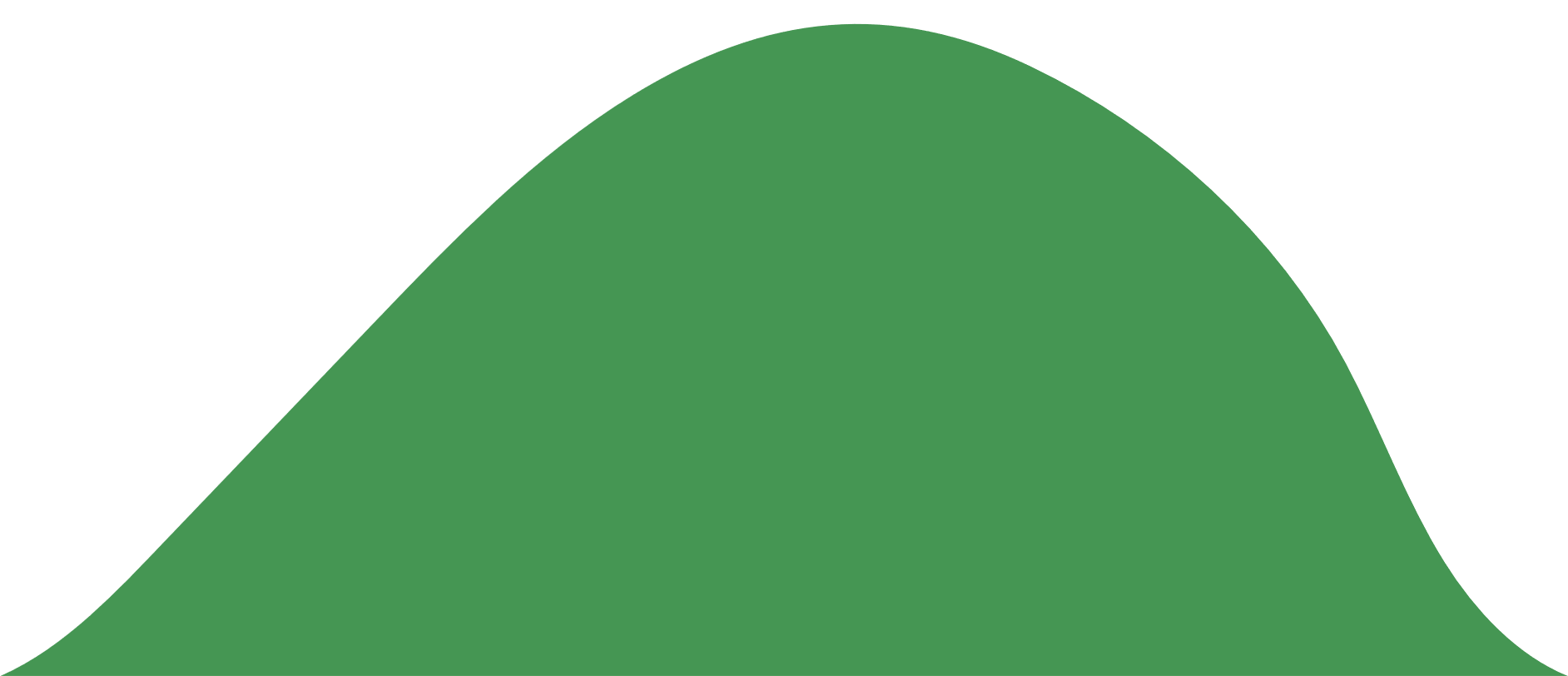 HÁT:
Học bài hát: 
Vì cuộc sống tươi đẹp
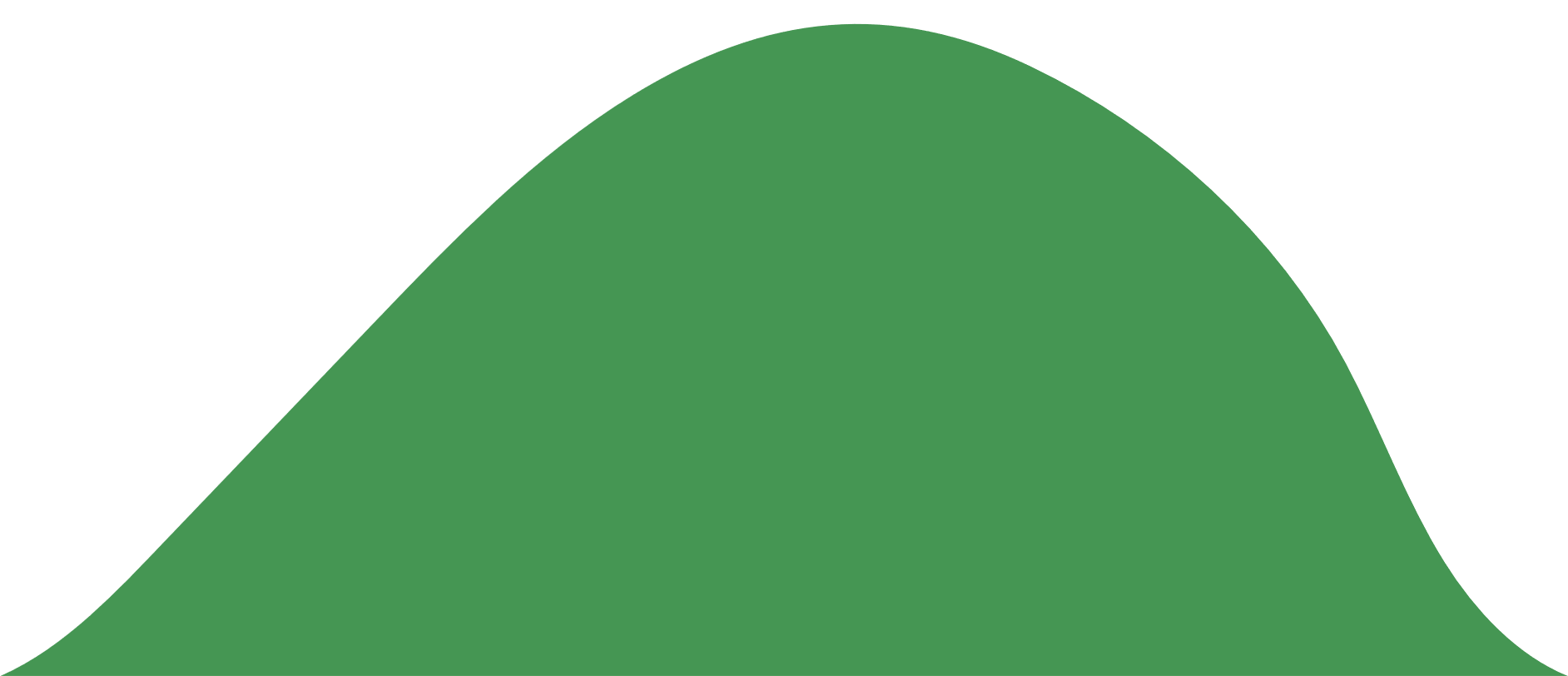 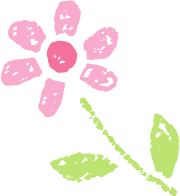 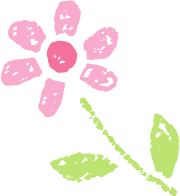 1) Hát mẫu, cảm thụ âm nhạc
Các em hãy nghe bài hát “Vì cuộc sống tươi đẹp” và vỗ tay theo phách để cảm nhận nhịp điệu
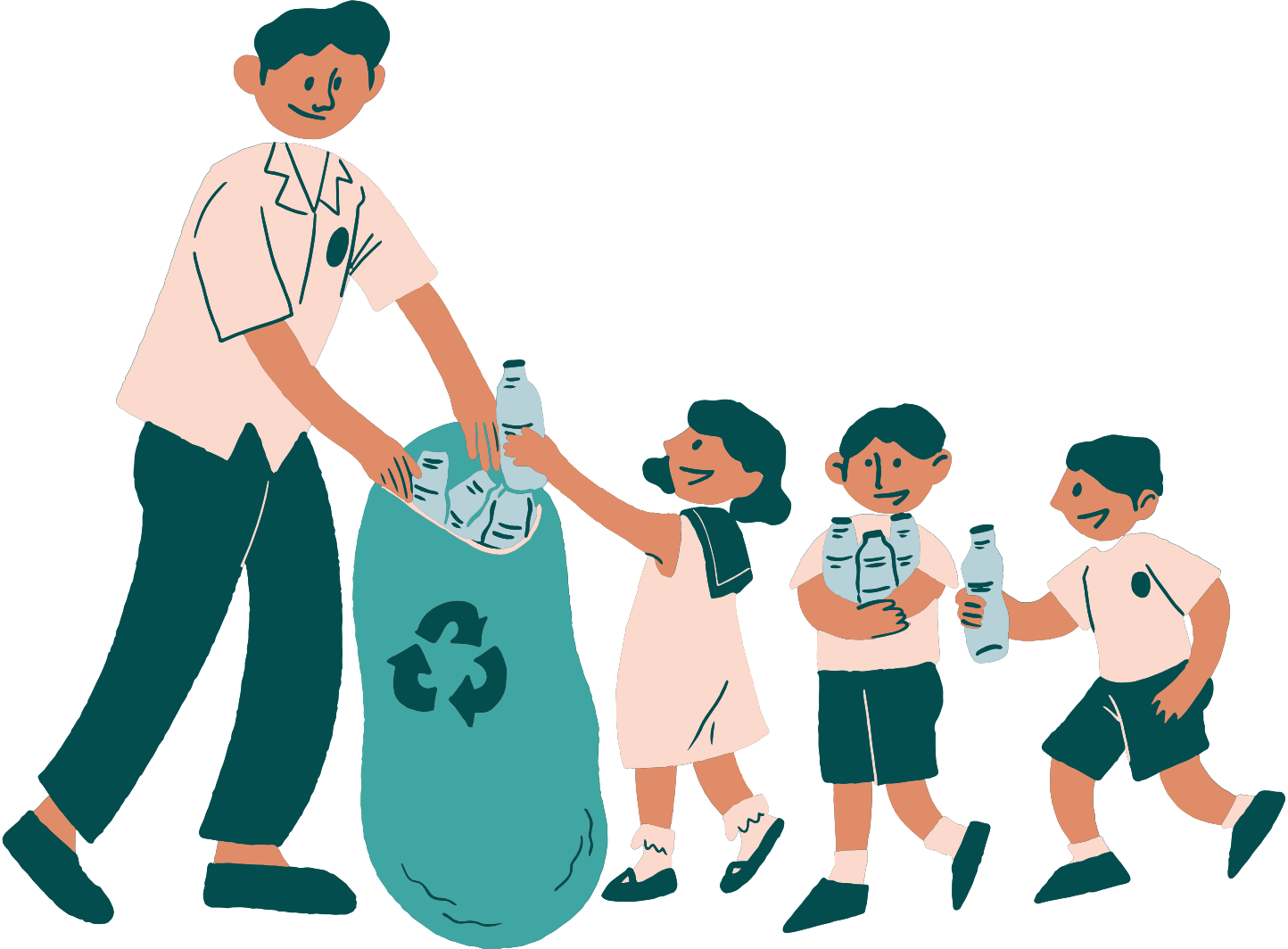 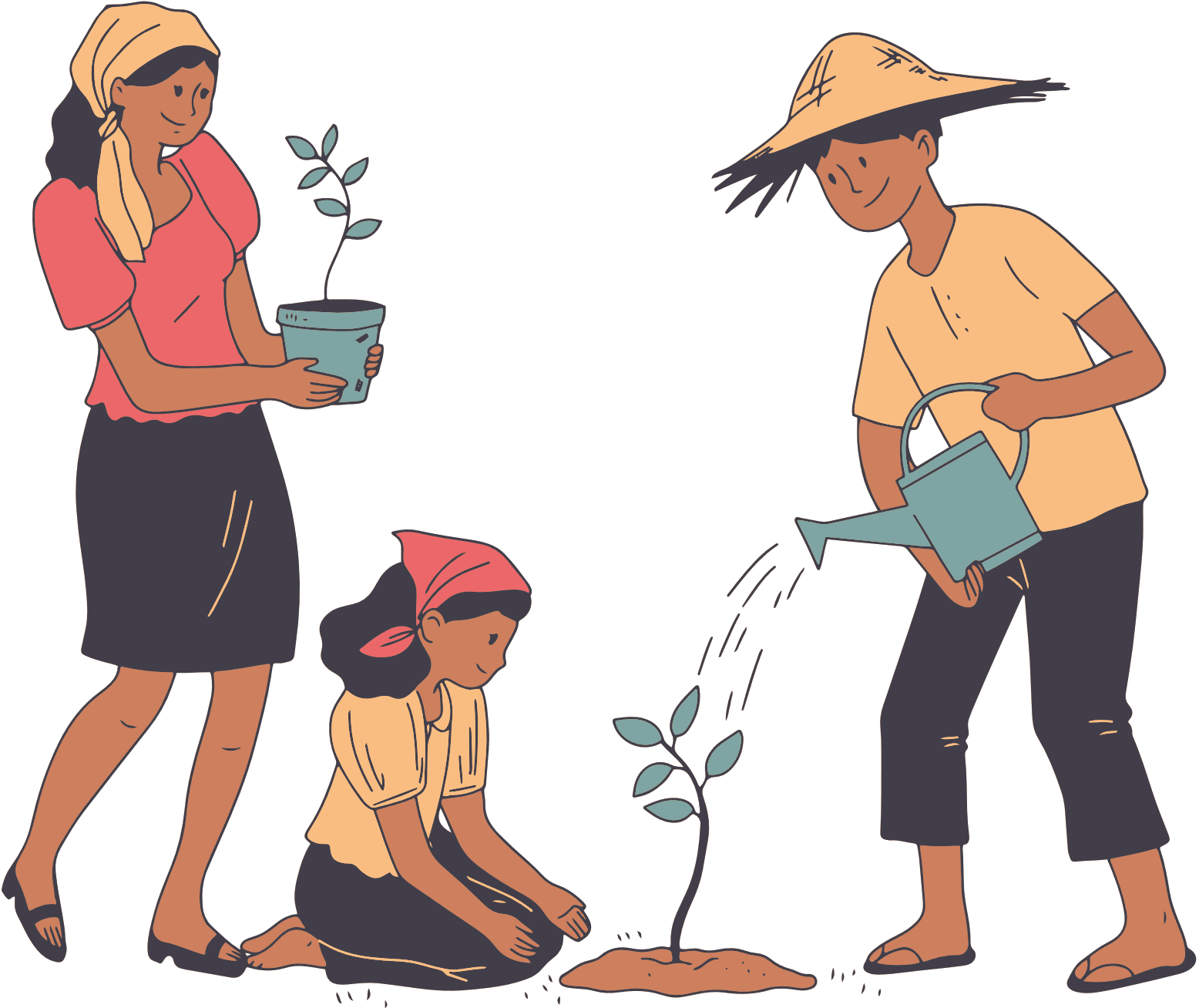 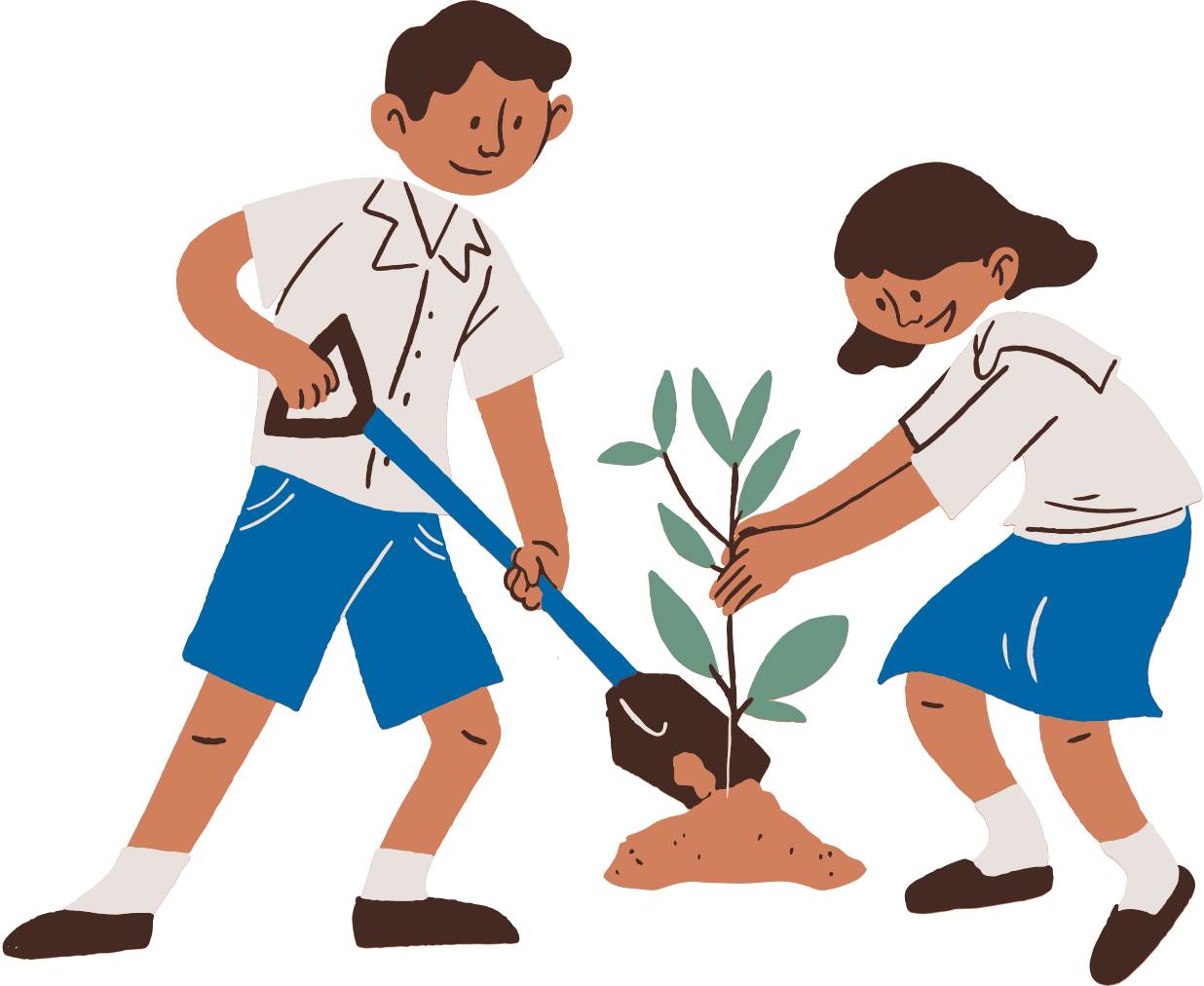 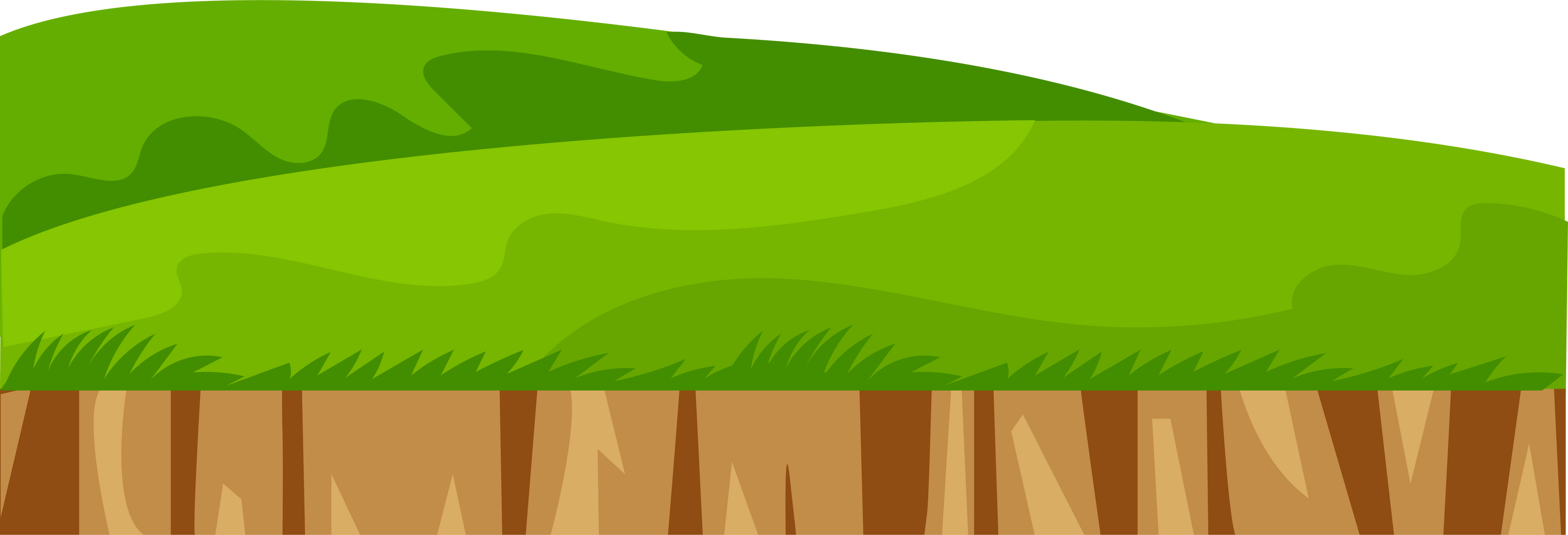 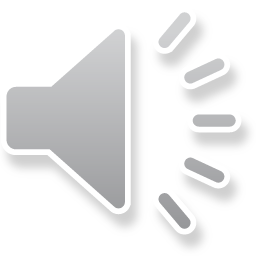 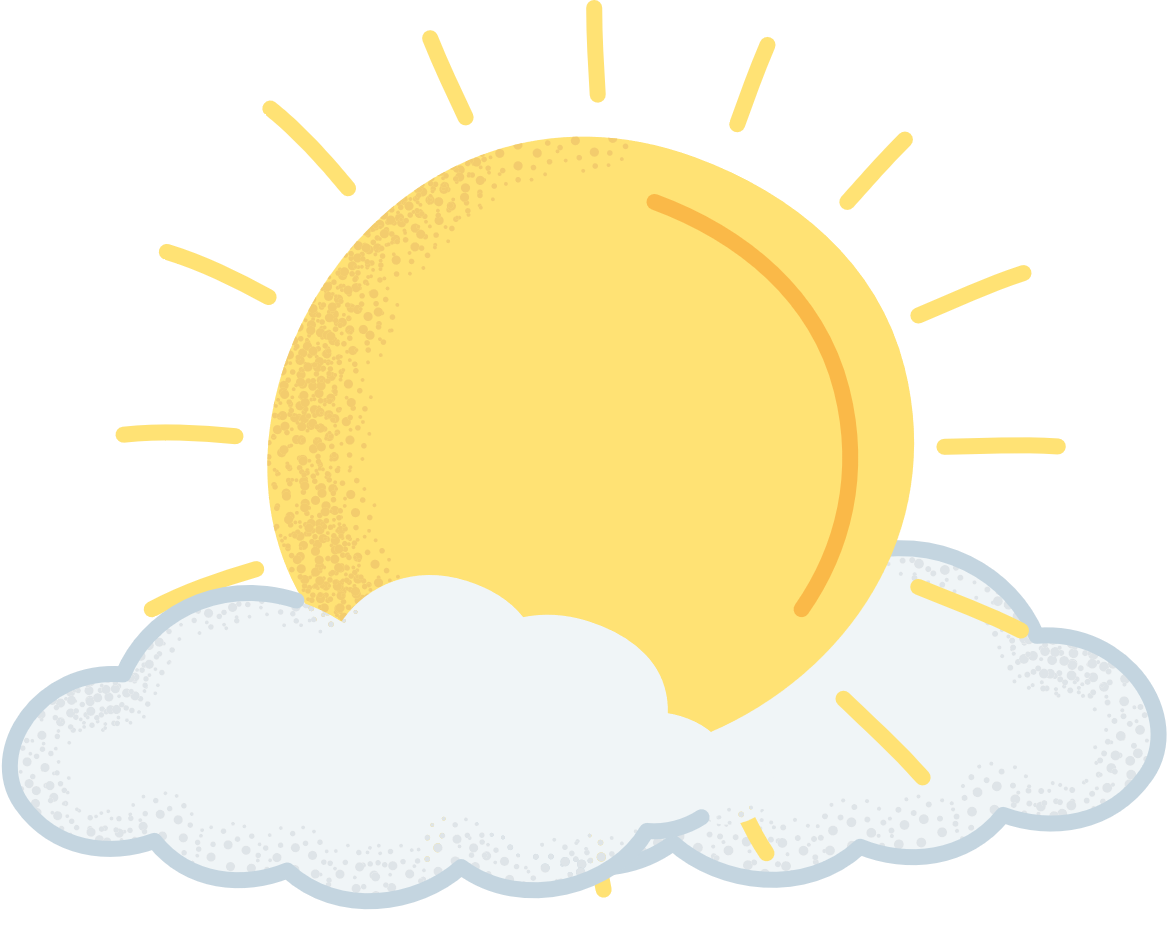 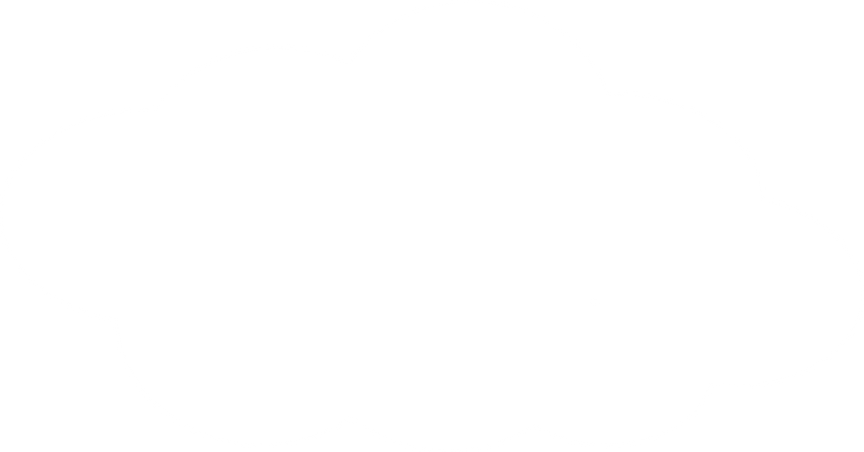 2) Giới thiệu tác giả
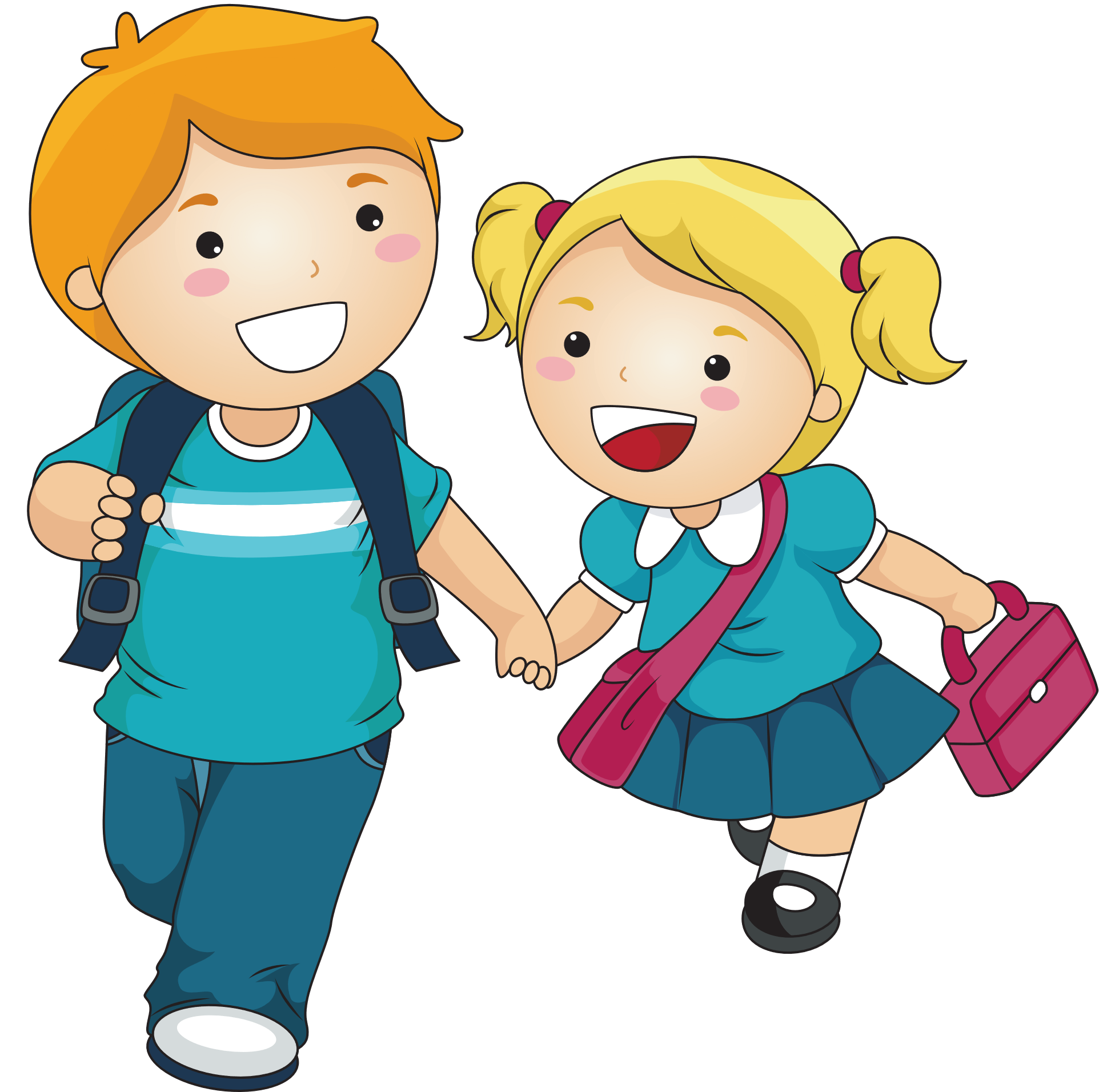 THẢO LUẬN CẶP ĐÔI
Nêu một vài nét về tác giả Bùi Anh Tú mà em biết và sưu tầm được
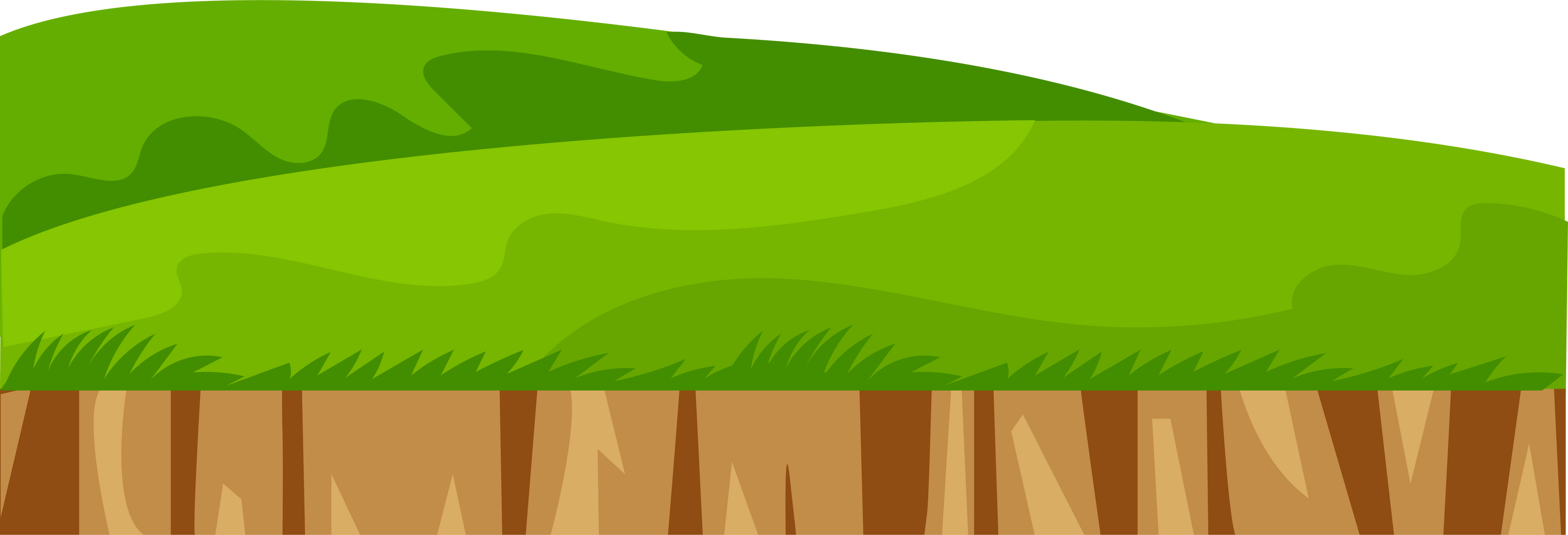 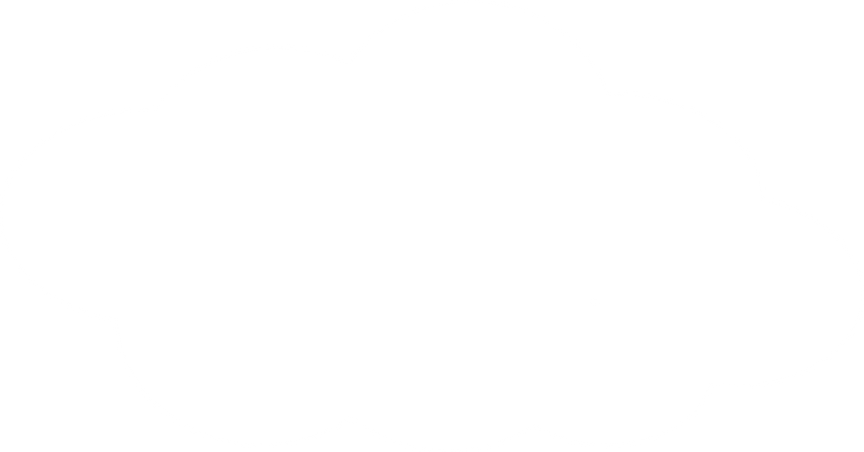 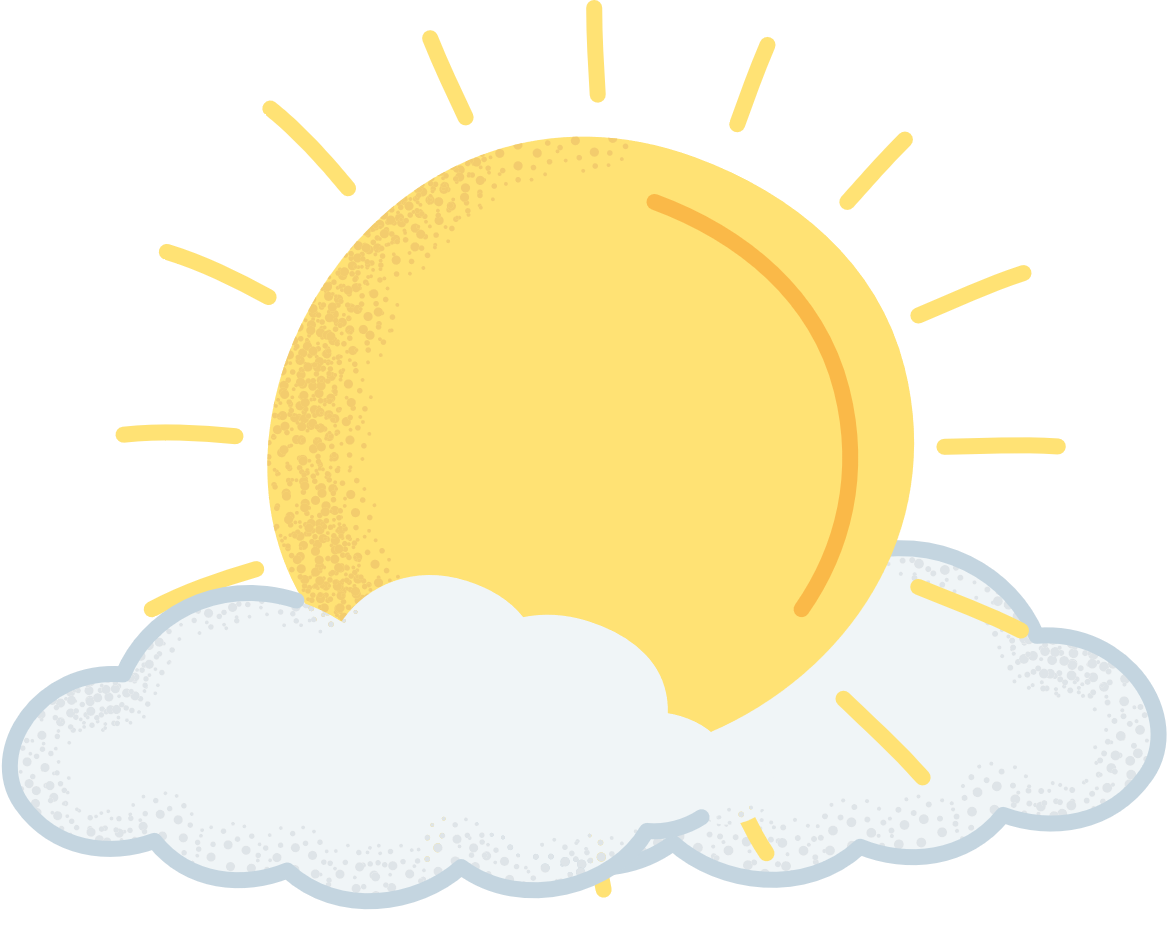 Nhạc sĩ Bùi Anh Tú
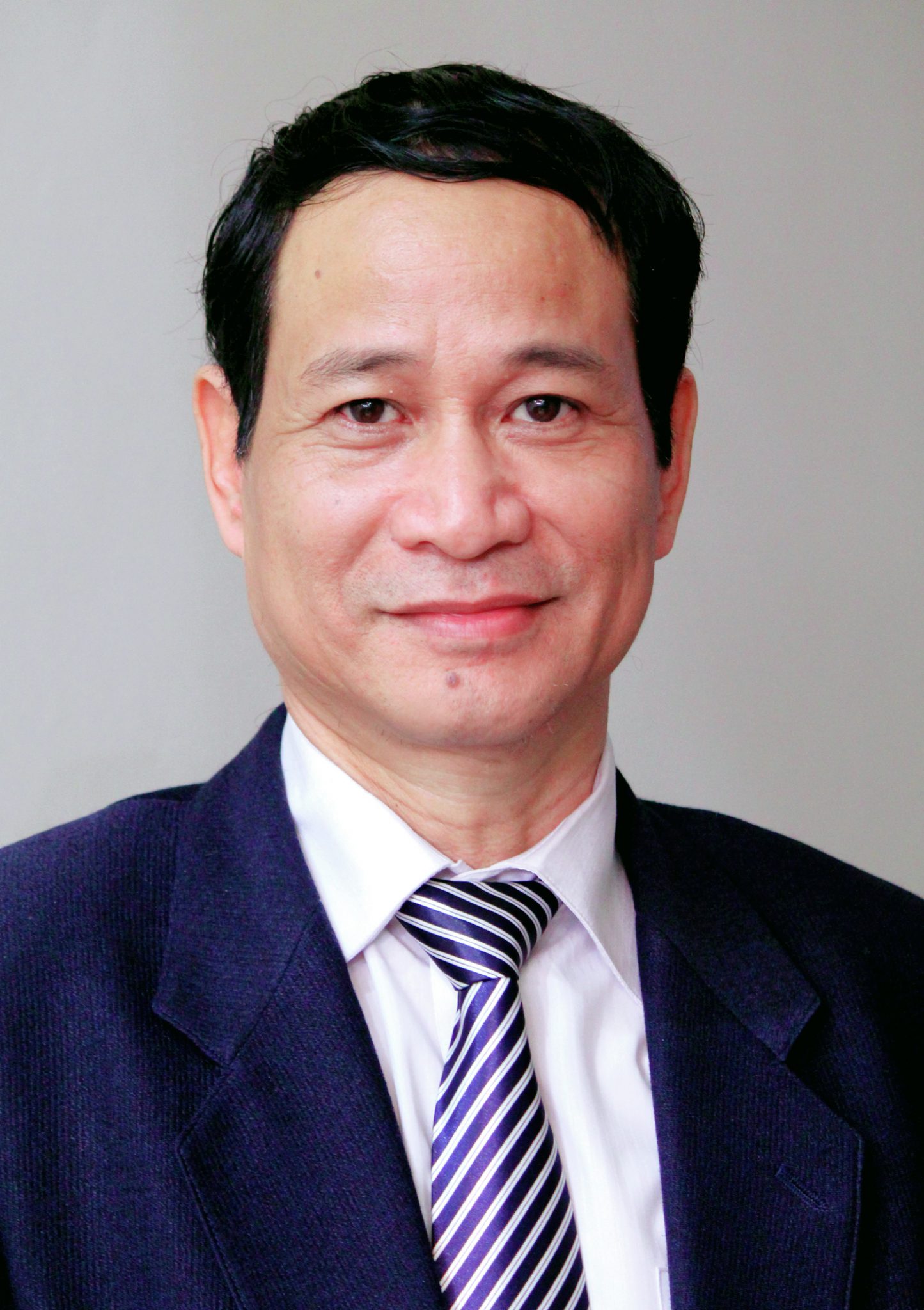 Sinh năm 1959.
Quê quán: Thái Bình.
Sống và làm việc tại Hà Nội.
Ông đã có nhiều sáng tác về nhà trường như: Thầy cô là tất cả, Chim cúc cu, Nghề giáo tôi yêu,... 
Vì cuộc sống tươi đẹp là bài hát viết về môi trường được mọi người yêu thích
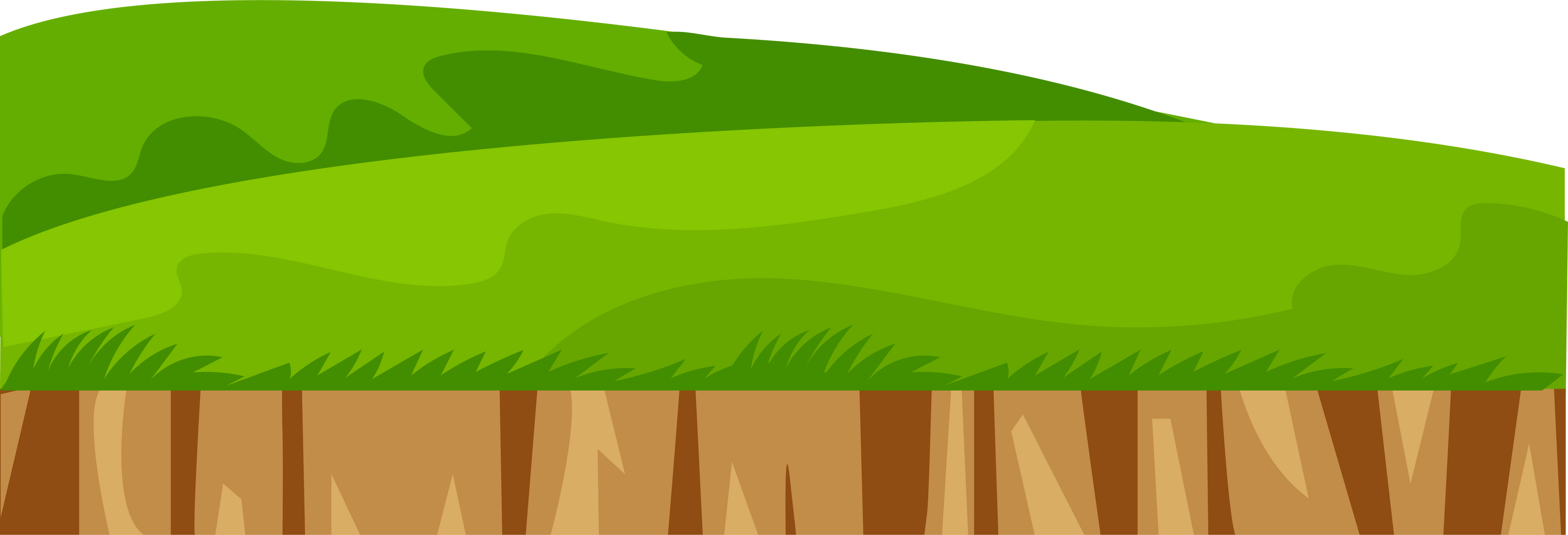 Cả lớp nghe bài hát Vì cuộc sống tươi đẹp, kết hợp quan sát bản nhạc.
3) Tìm hiểu bài hát
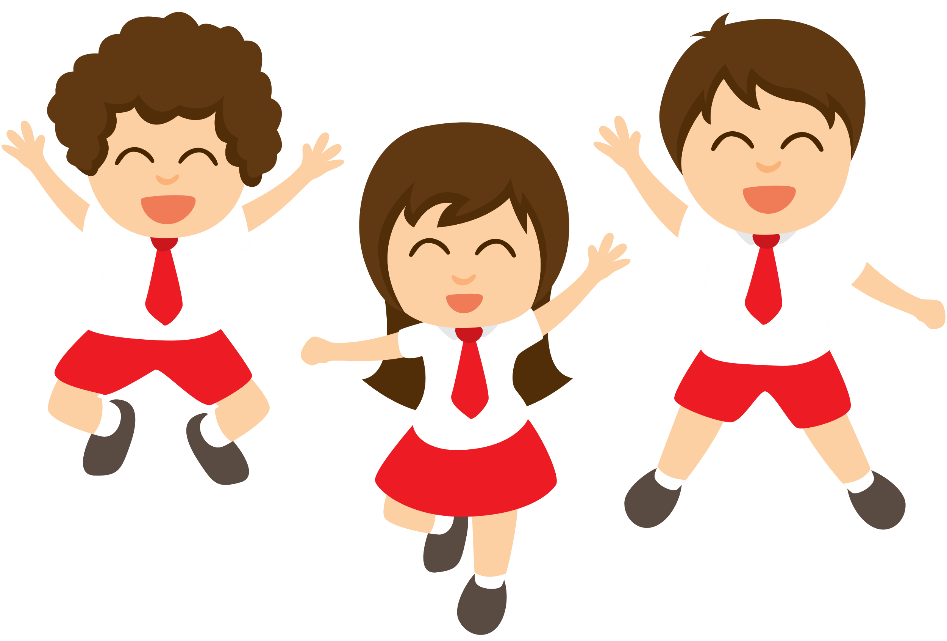 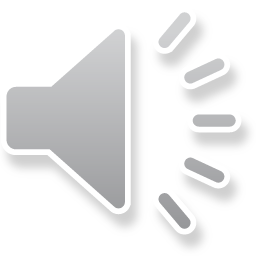 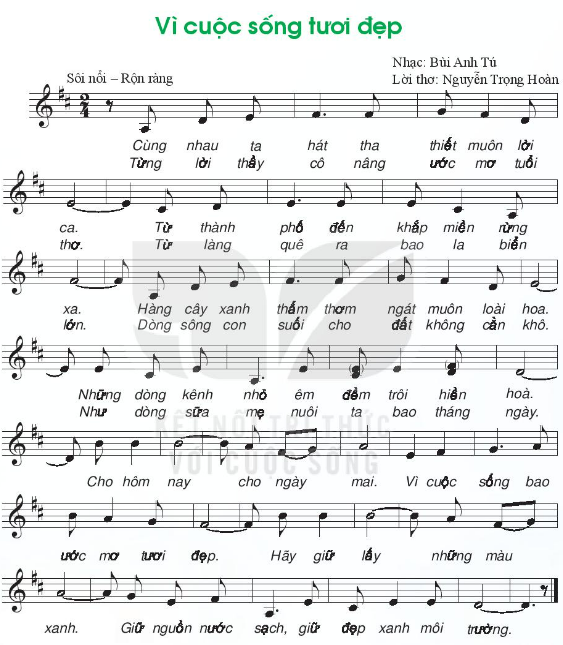 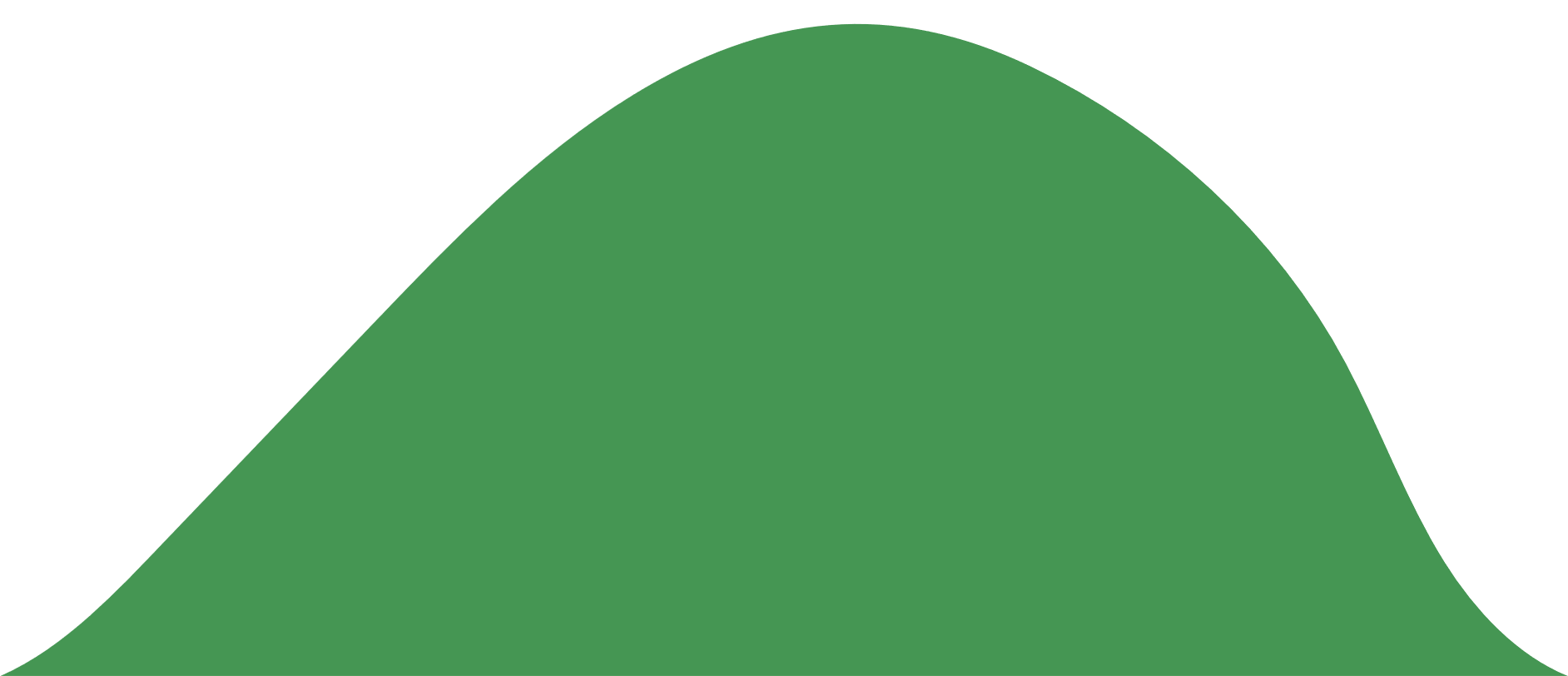 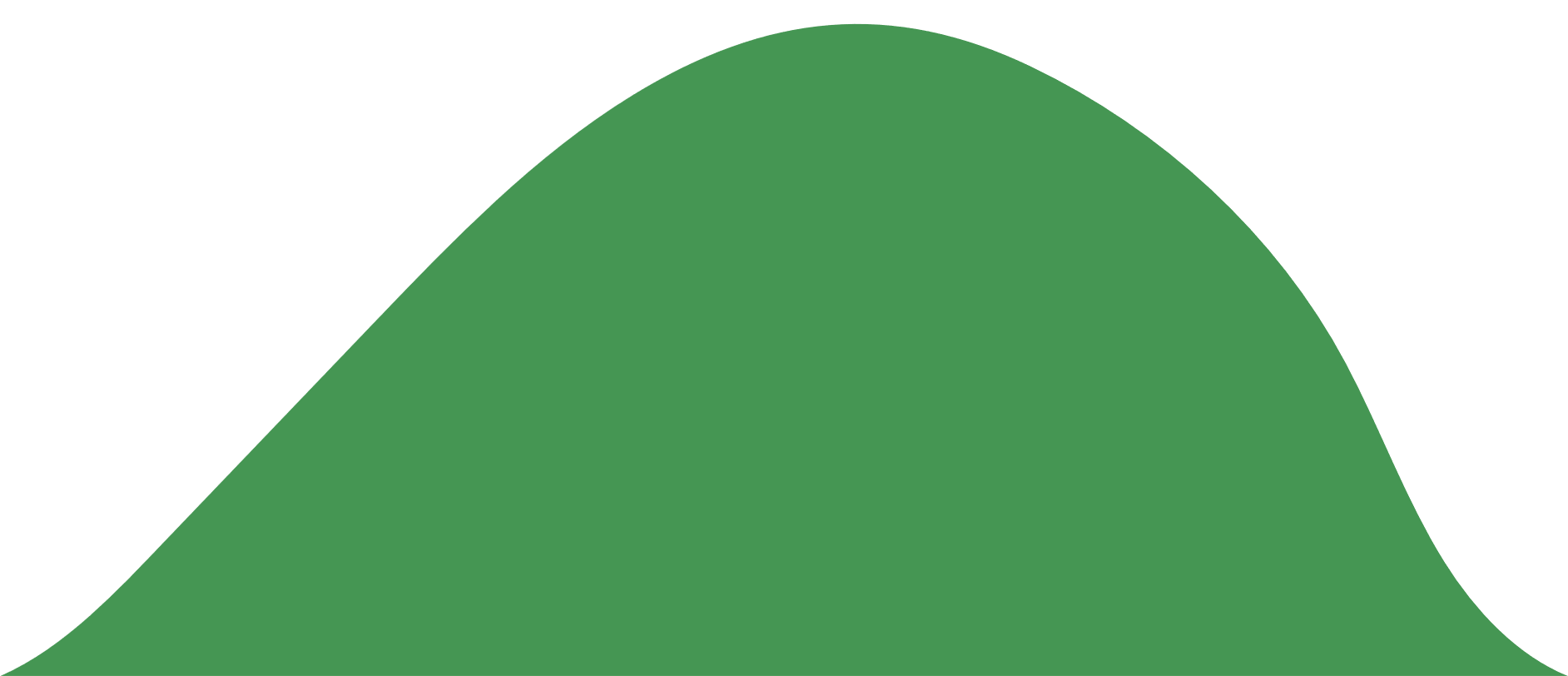 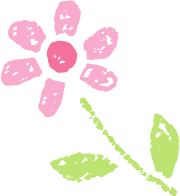 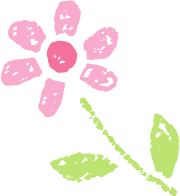 3) Tìm hiểu bài hát
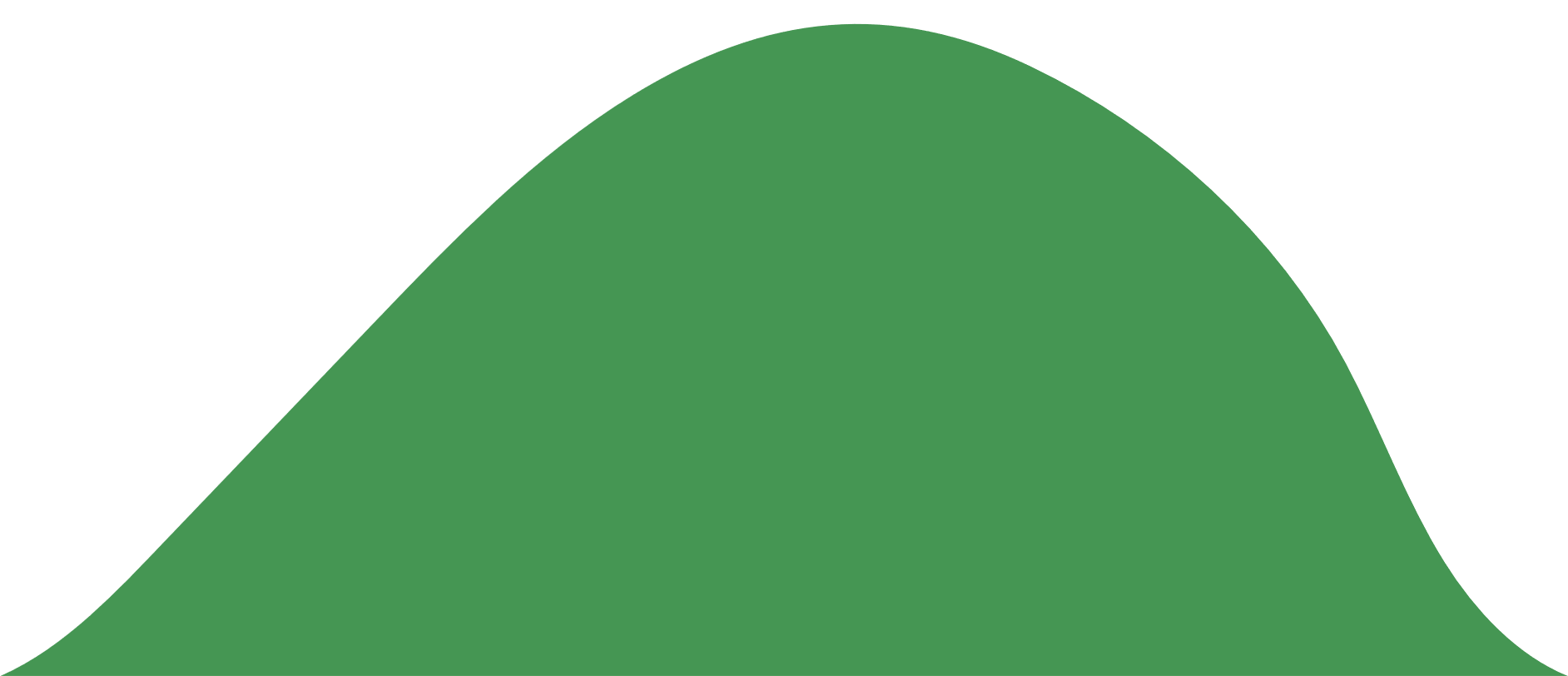 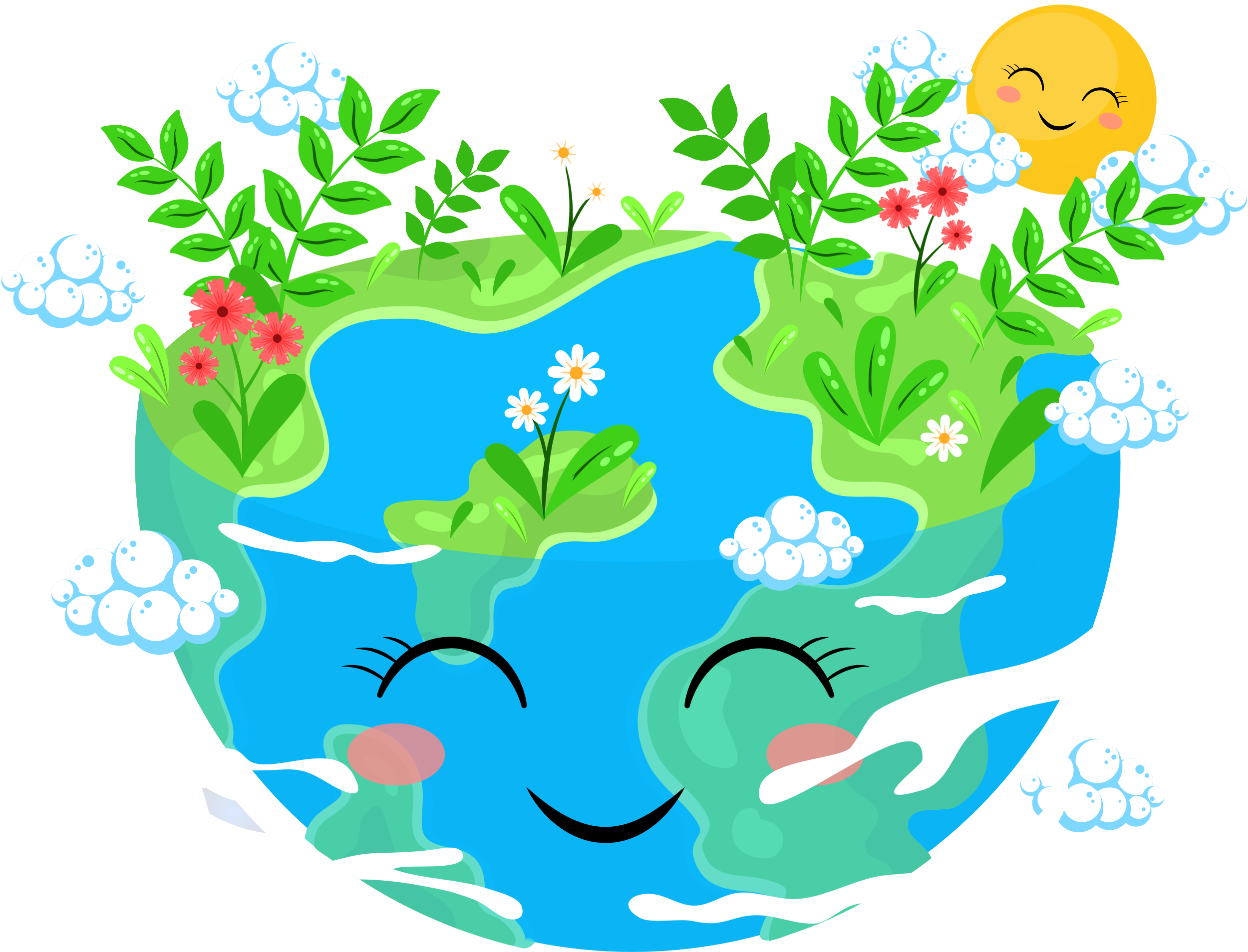 THẢO LUẬN
Em hãy nêu nội dung bài hát      Vì cuộc sống tươi đẹp.
Bài hát được chia làm mấy đoạn?
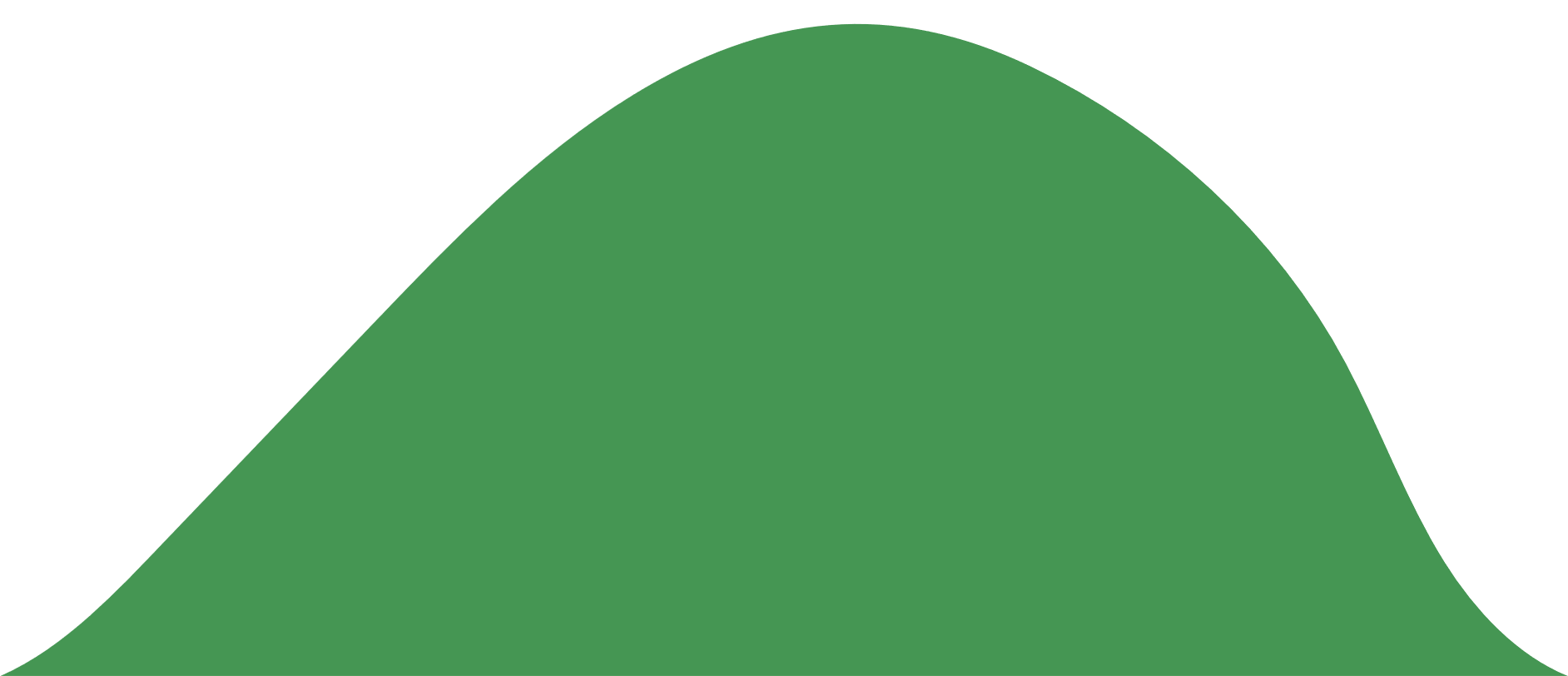 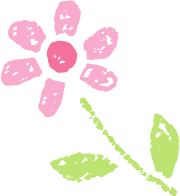 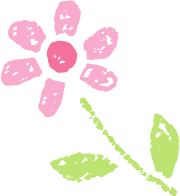 Giai điệu bài hát: sôi nổi, rộn ràng.
Nội dung của bài hát: Bài hát có lời ca khắc họa hình ảnh thiên nhiên và cuộc sống tươi đẹp, gửi đến mọi người thông điệp "Hãy giữ lấy hành tinh xanh!“
Bài hát được chia làm 2 đoạn:
Đoạn 1: 
Lời 1: “Cùng nhau ... hiền hòa”
Lời 2: “Từng lời... tháng ngày”
Đoạn 2: “Cho hôm nay ... môi trường”
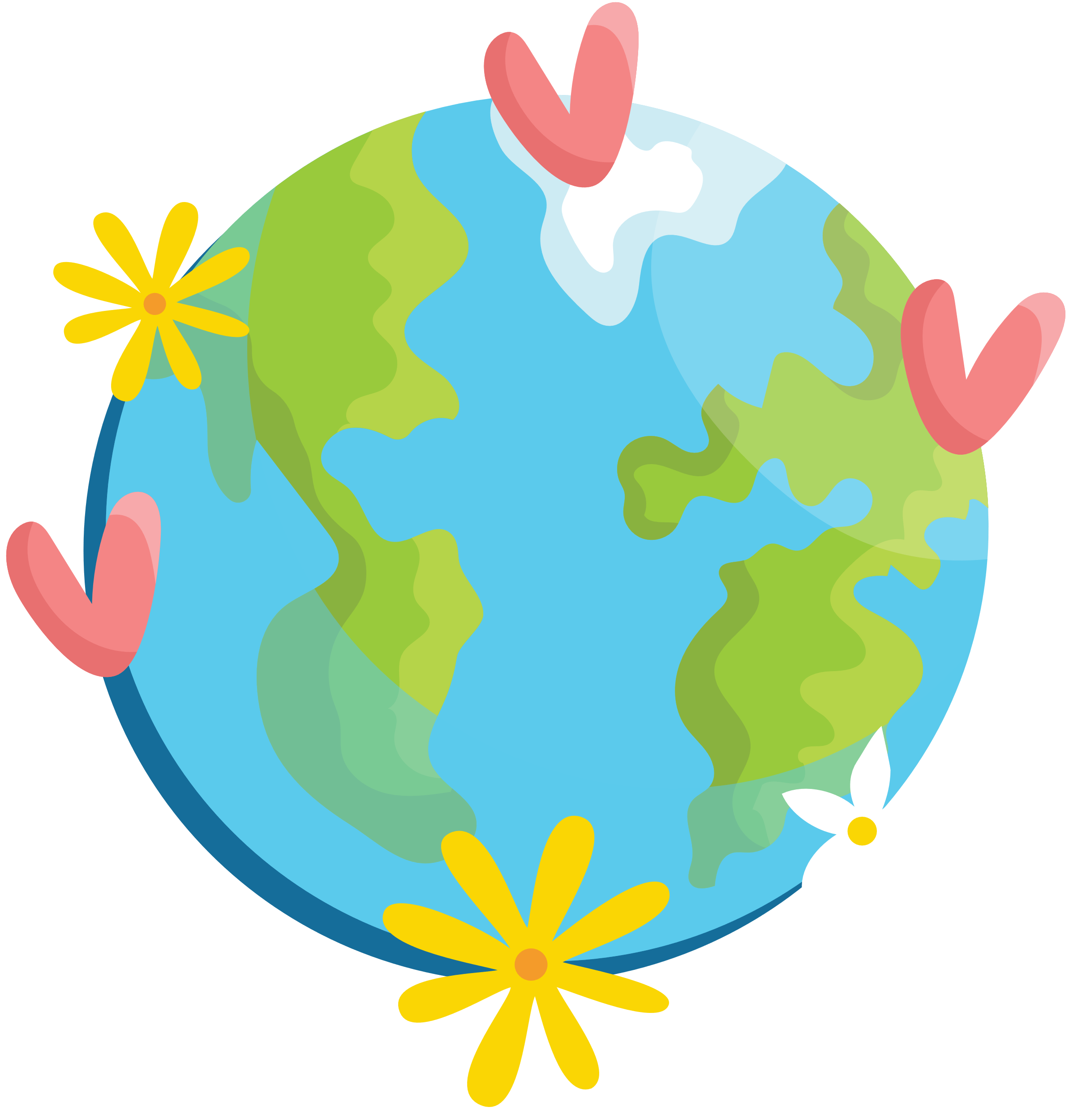 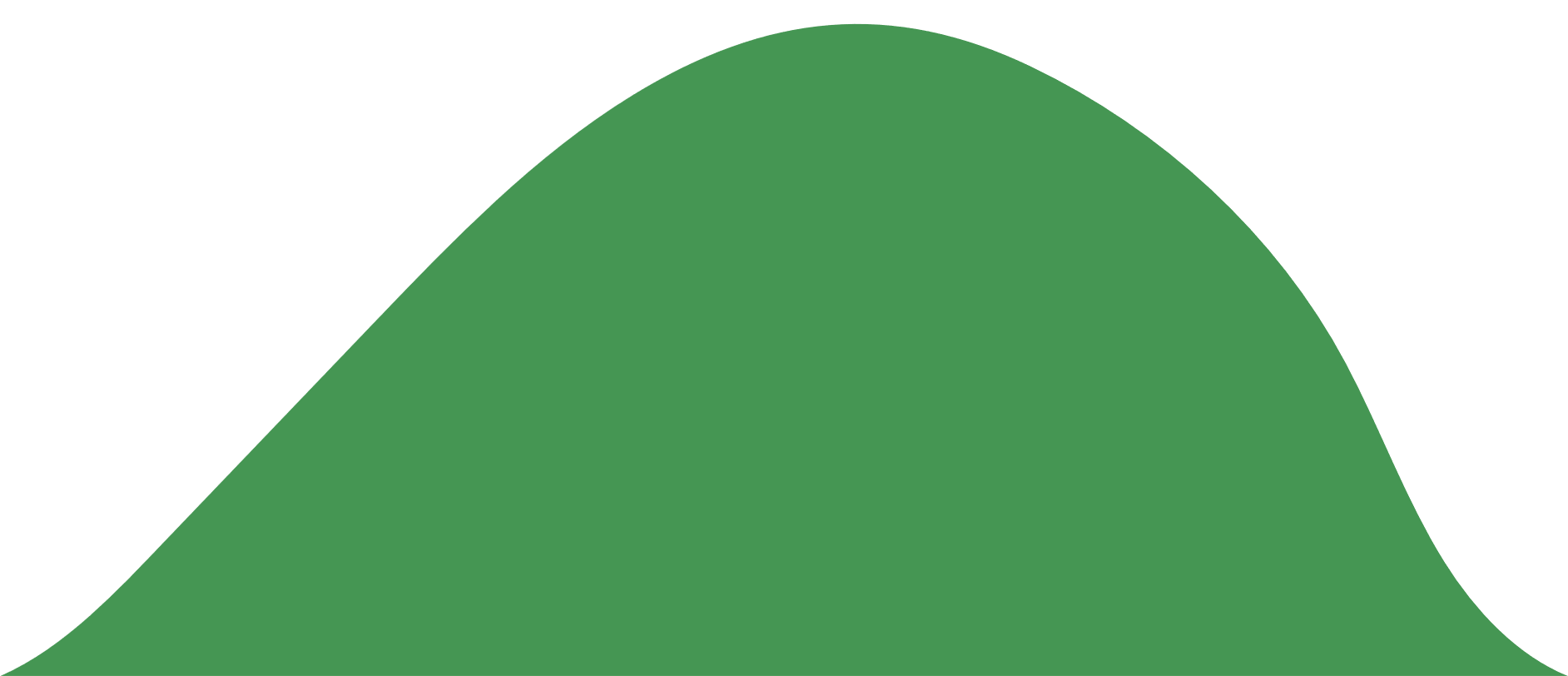 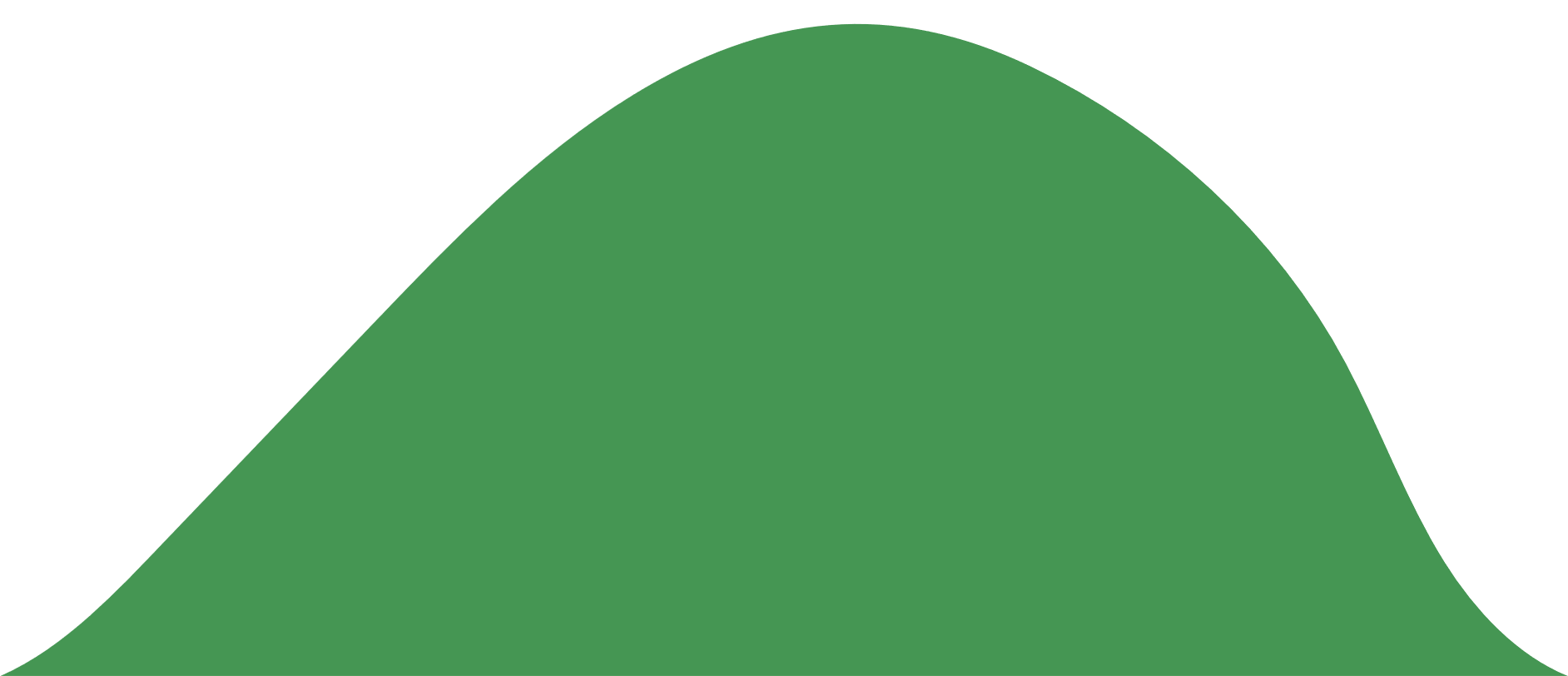 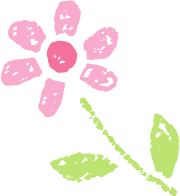 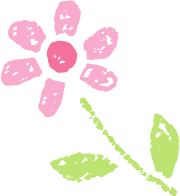 4) Khởi động giọng
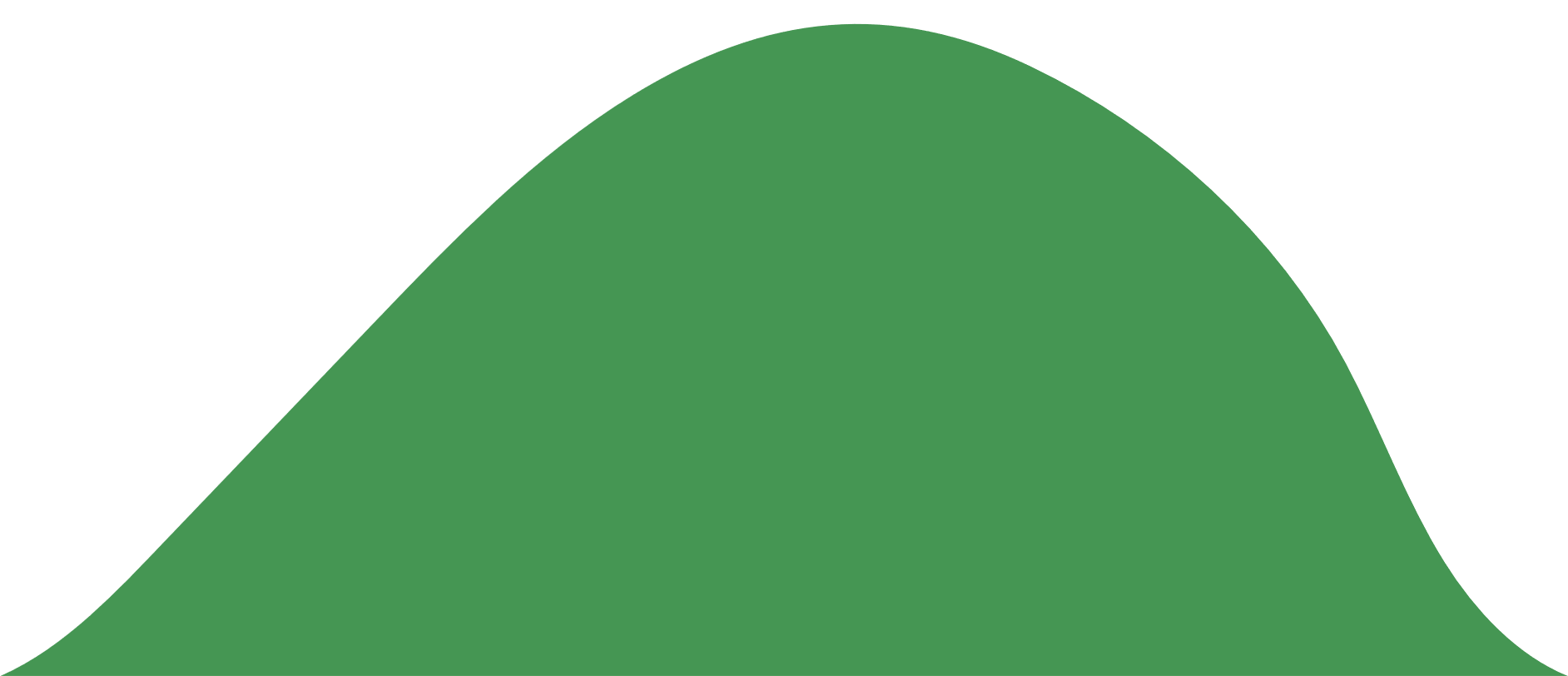 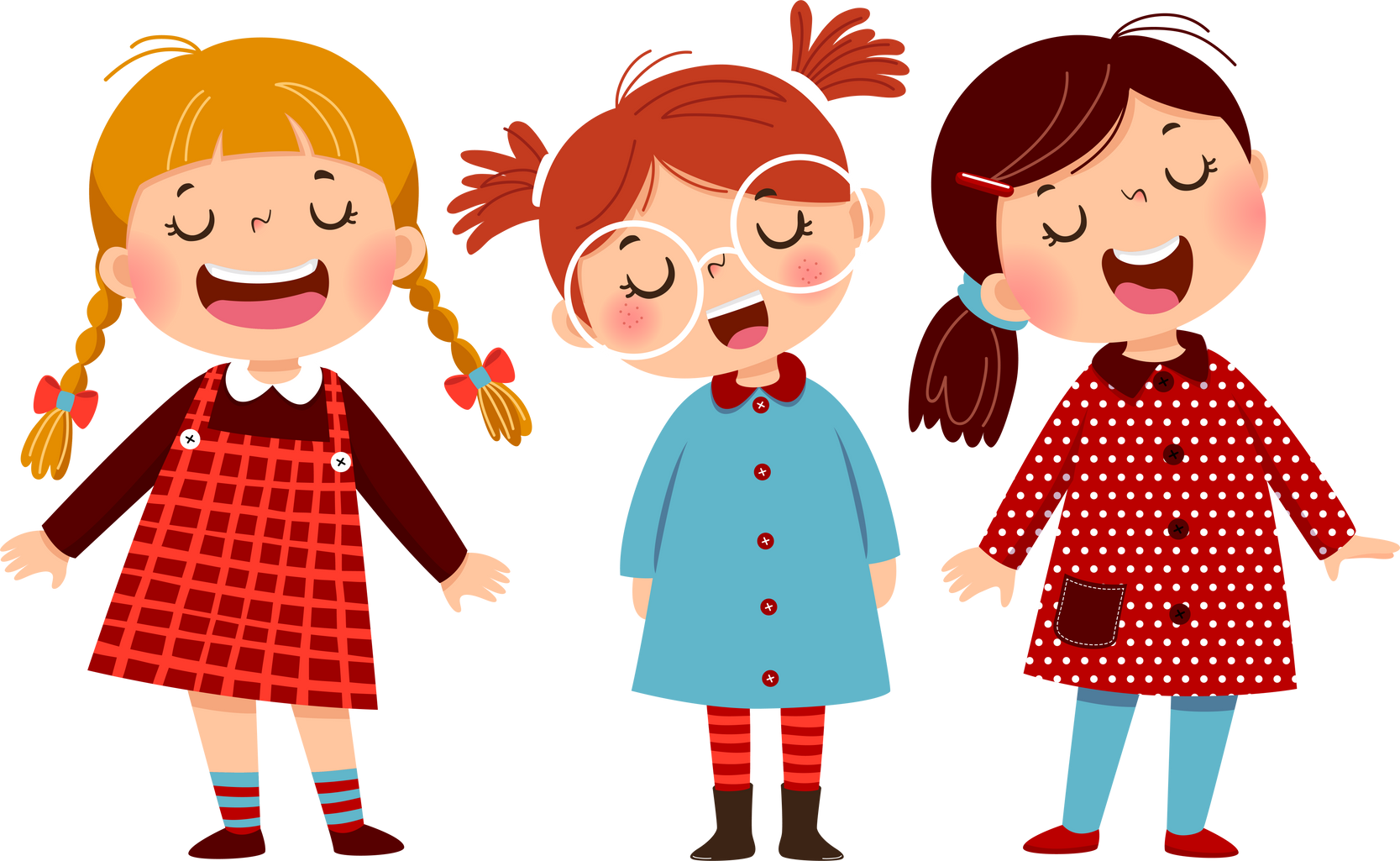 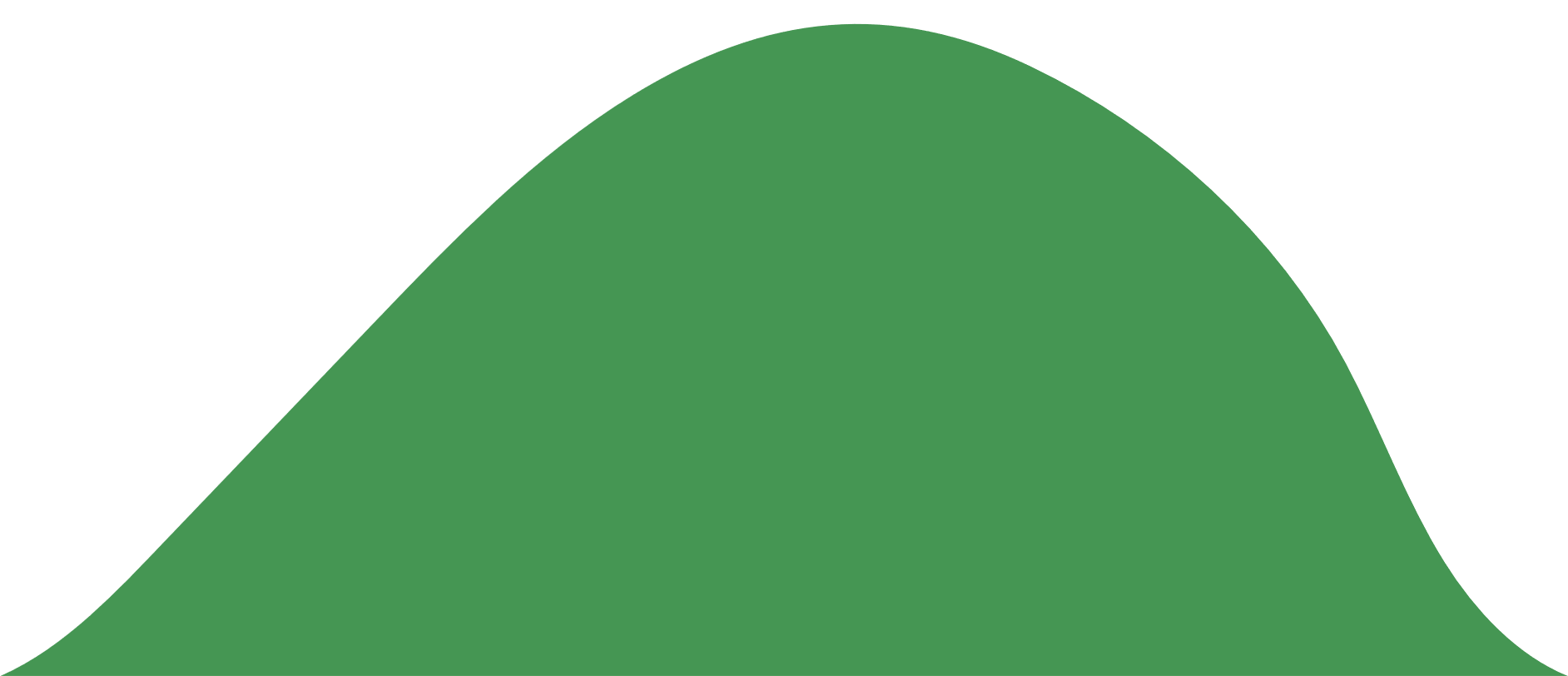 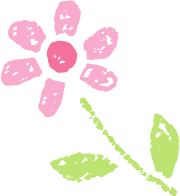 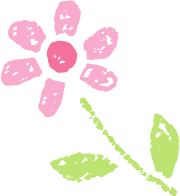 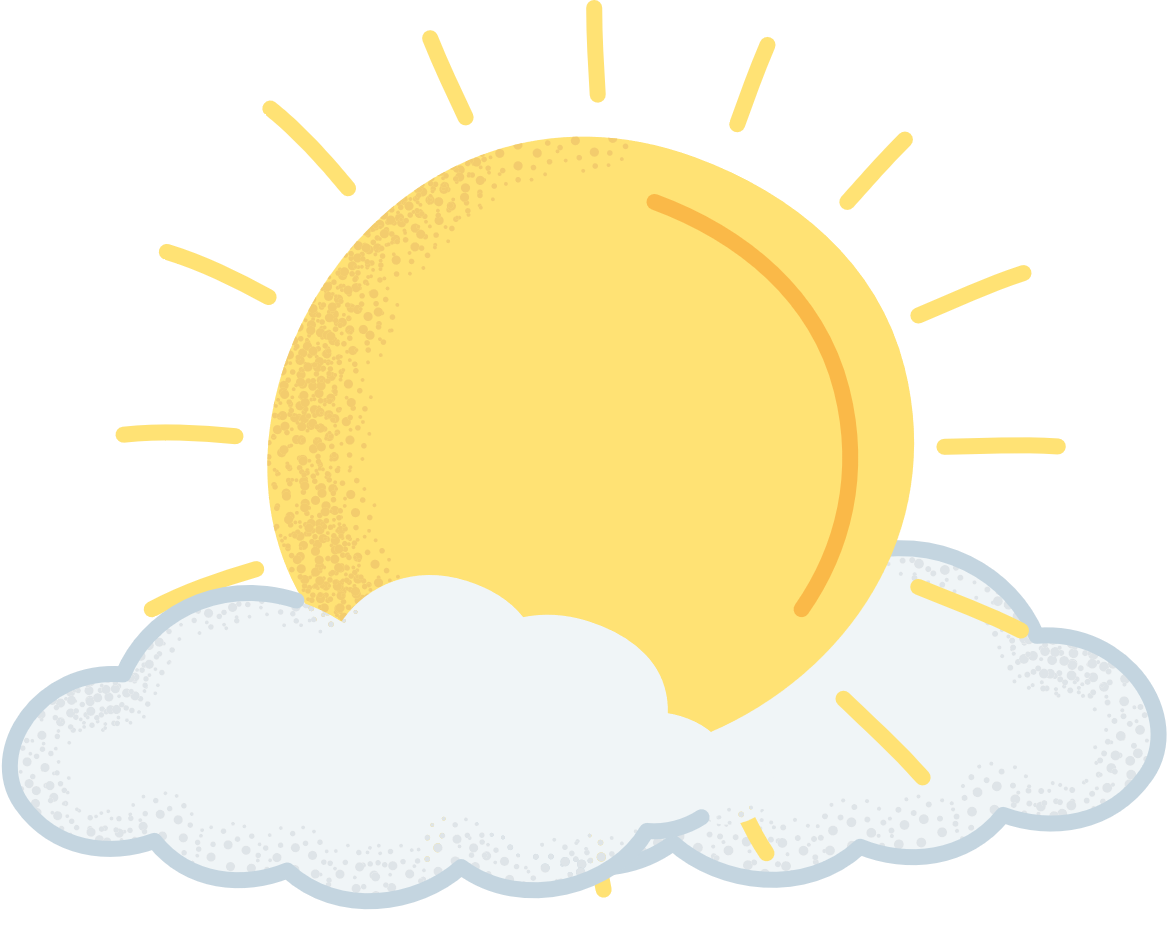 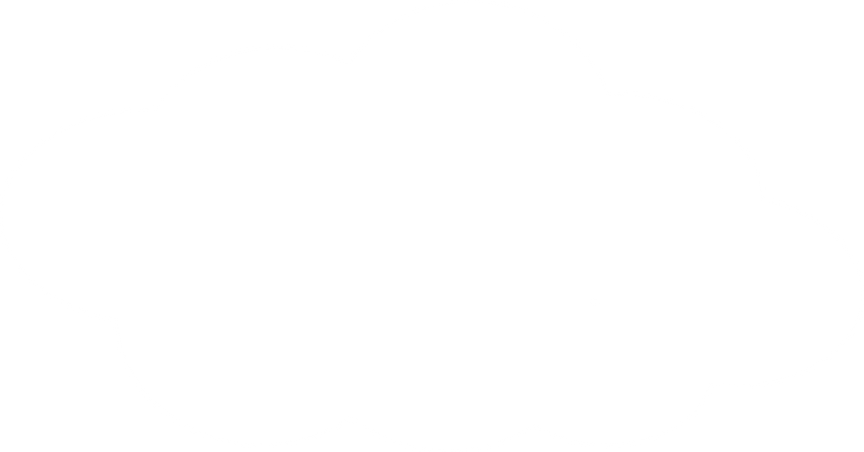 5) Học hát đoạn 1 – Lời 1- Câu 1
Cùng nhau ta hát tha thiết muôn lời ca.Từ thành phố đến khắp miền rừng xa.
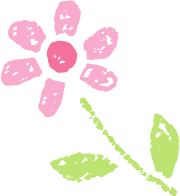 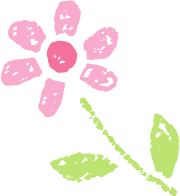 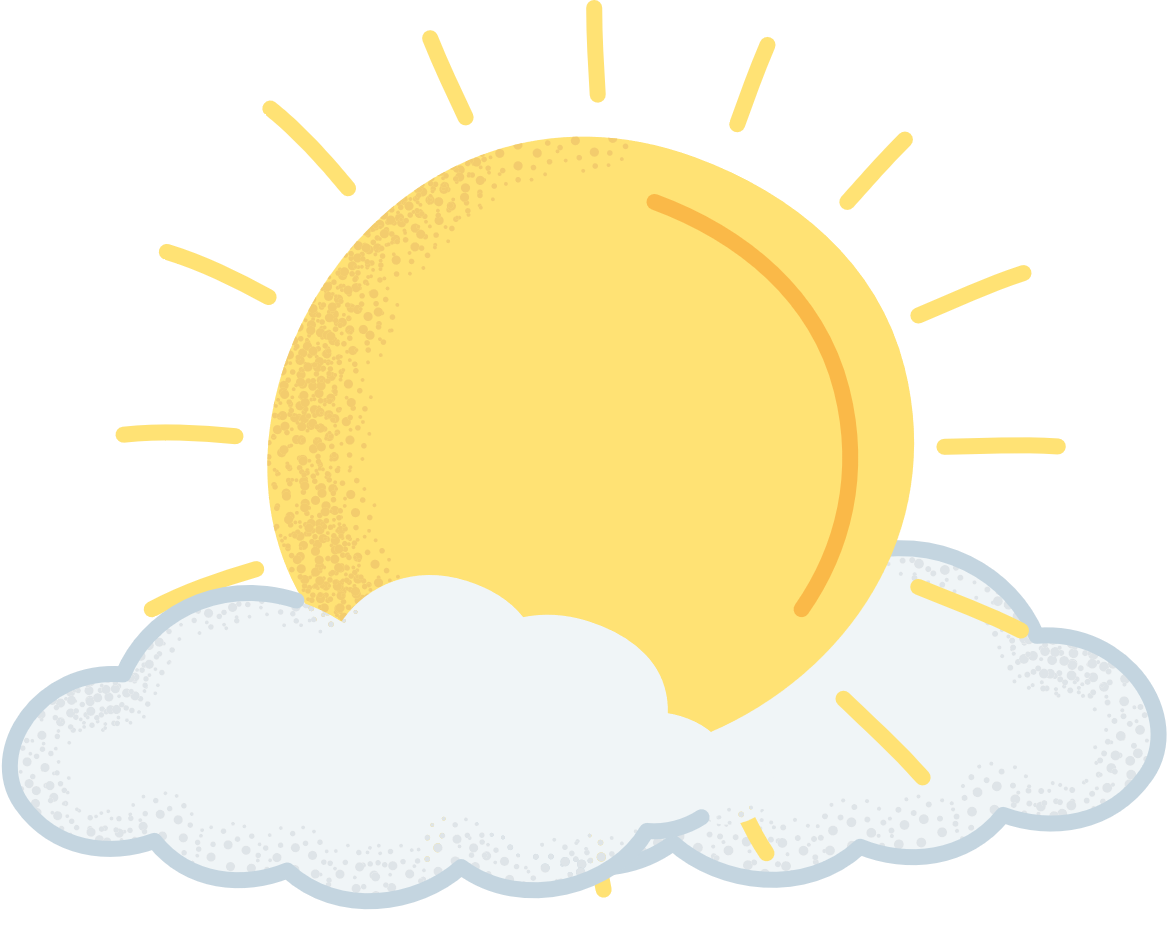 5) Học hát đoạn 1 – Lời 1 – Câu 2
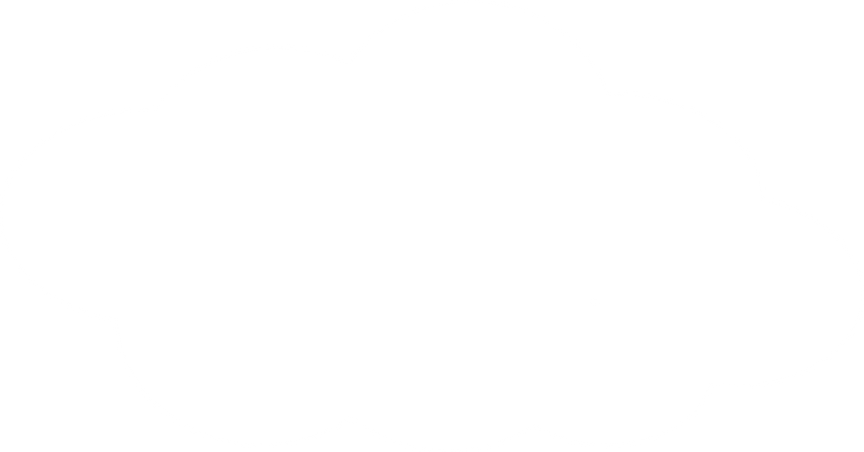 Hàng cây xanh thắm thơm ngát muôn loài hoa.
Những dòng kênh nhỏ êm đềm trôi hiền hòa.
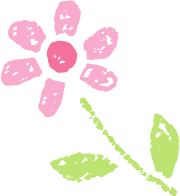 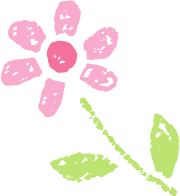 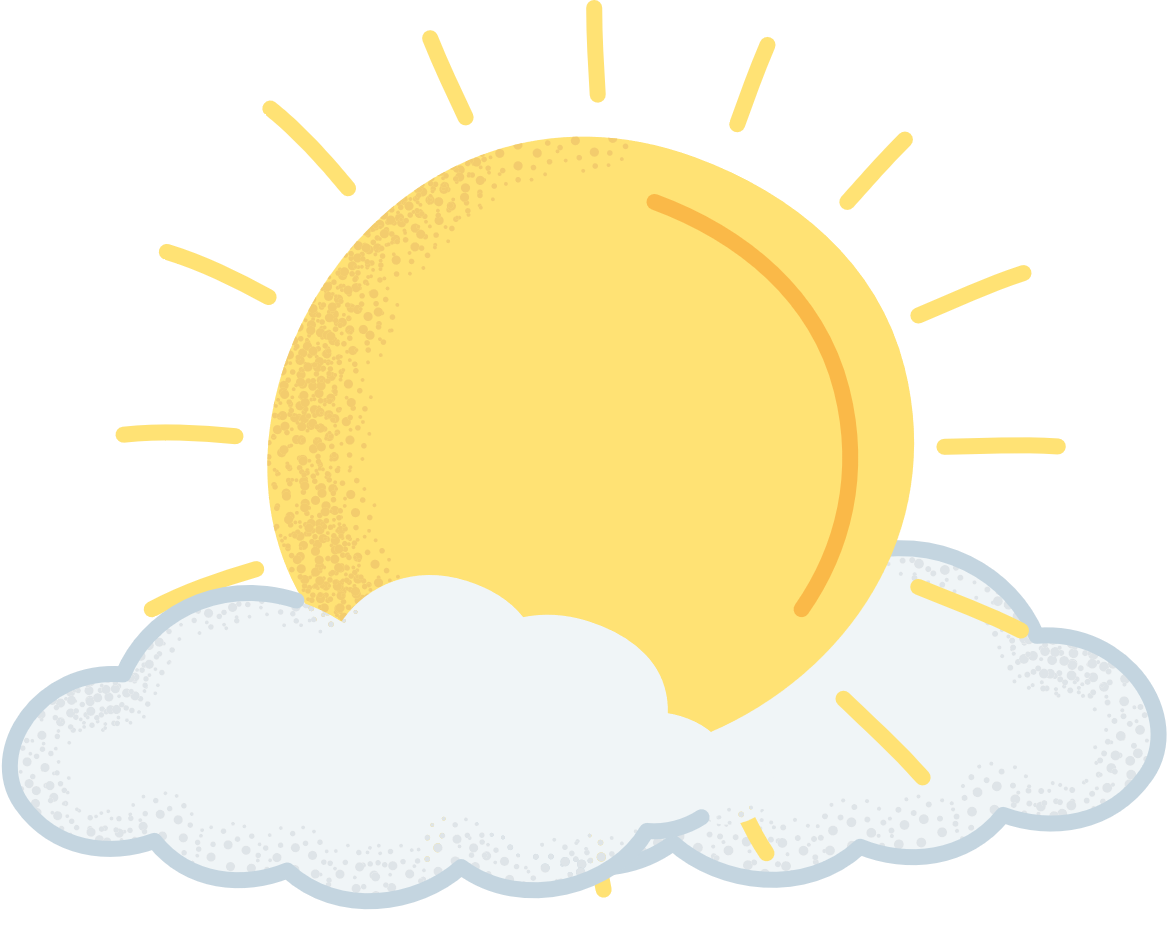 6) Học hát đoạn 1 – Lời 2 – C1
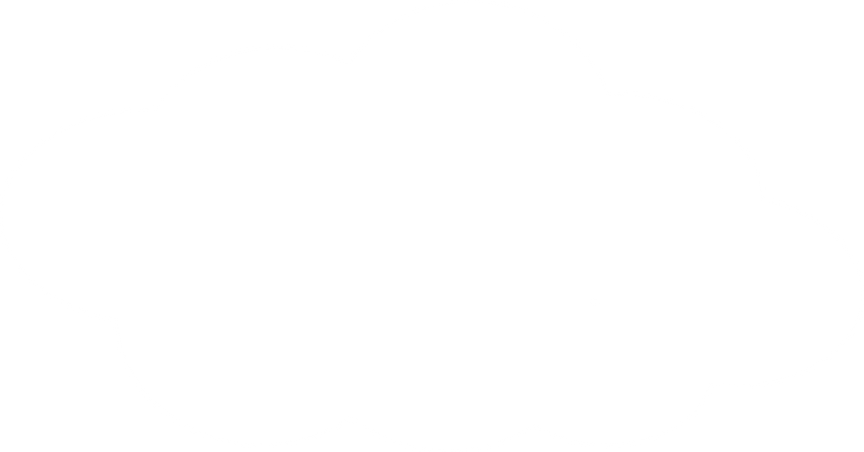 Từng lời thầy cô nâng ước mơ tuổi thơ.Từ làng quê ra bao la biển lớn.
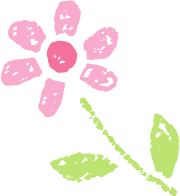 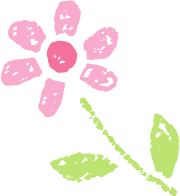 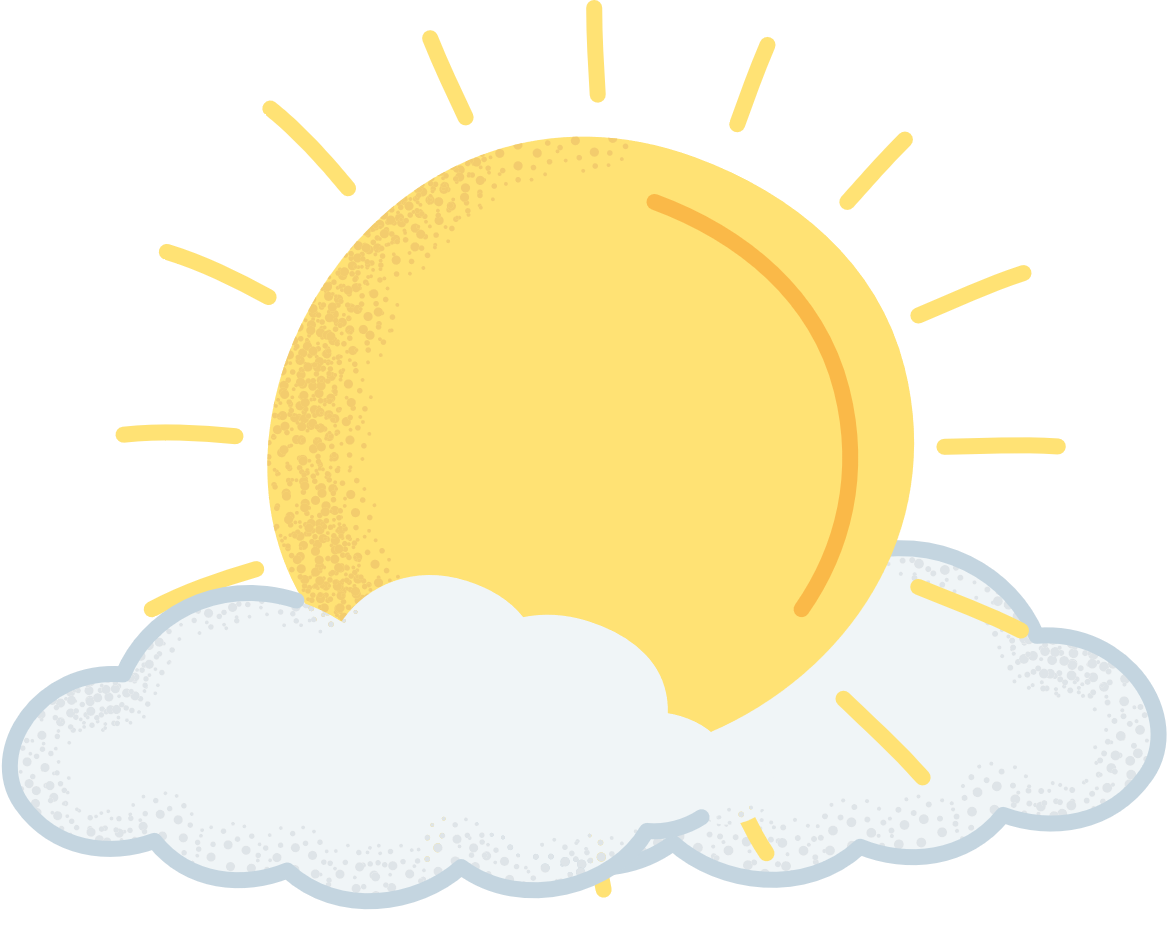 6) Học hát đoạn 1 – Lời 2- Câu 2
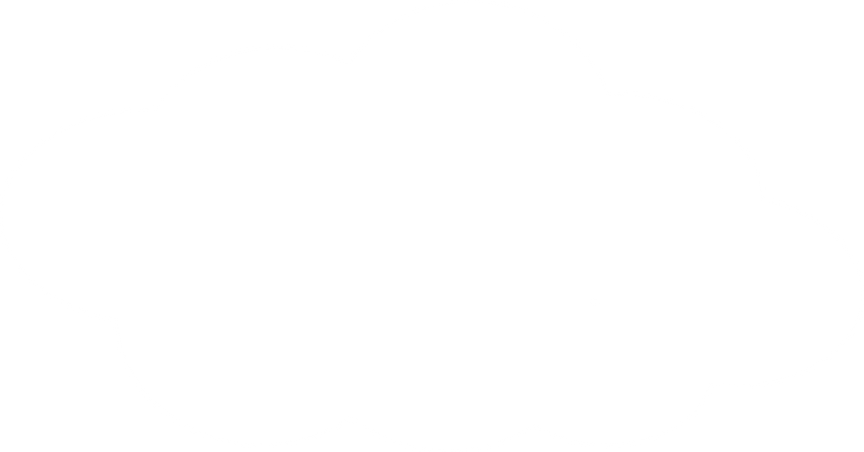 Dòng sông con suối cho đất không cằn khô.Như dòng sữa mẹ nuôi ta bao tháng ngày.
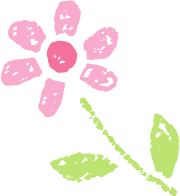 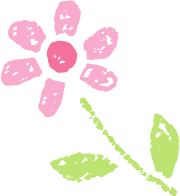 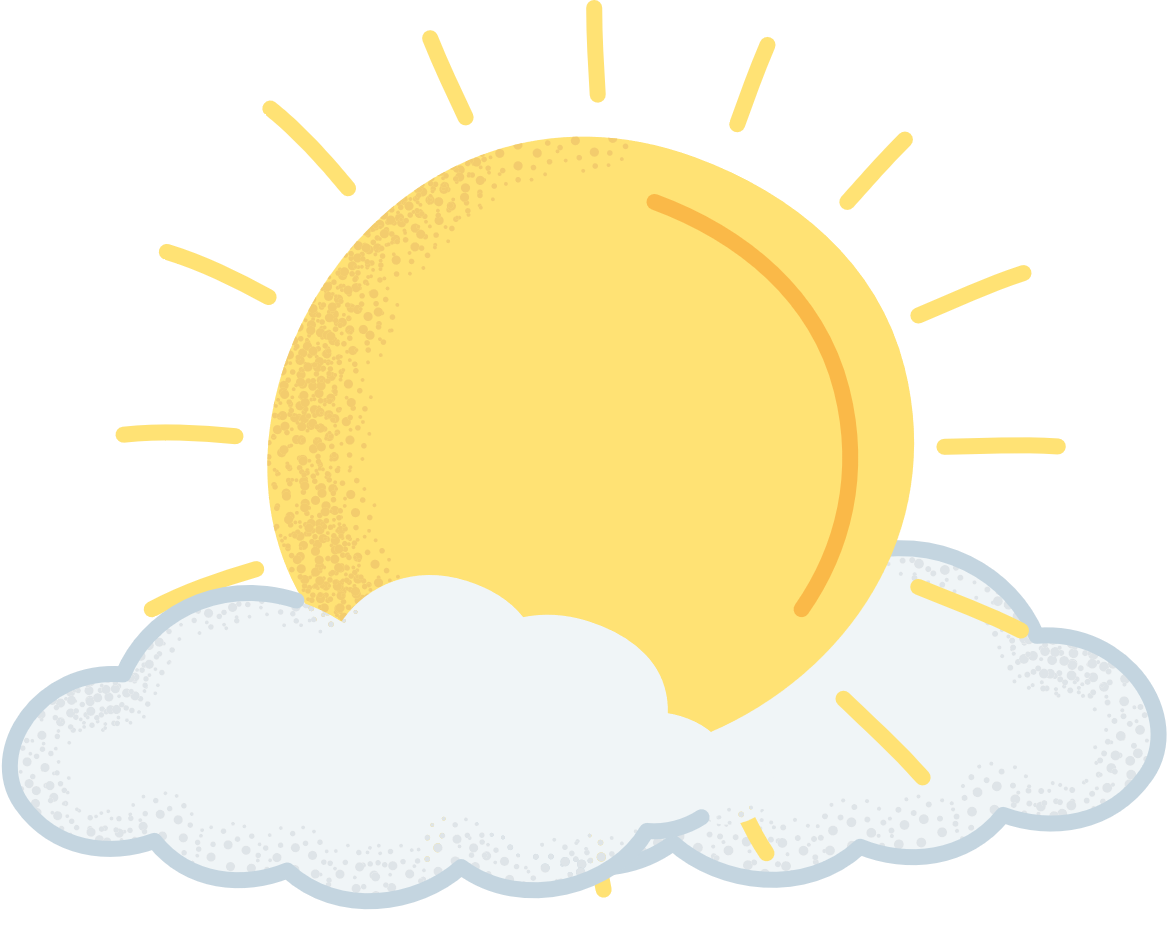 7) Học hát đoạn 2
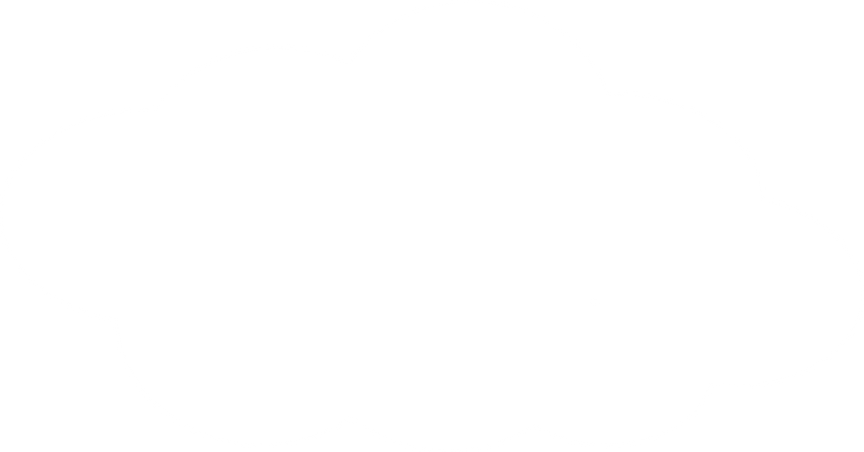 Cho hôm nay cho ngày mai .Vì cuộc sống bao ước mơ tươi đẹp.
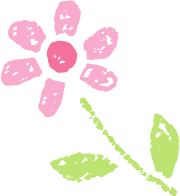 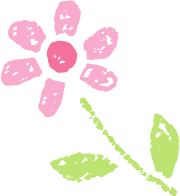 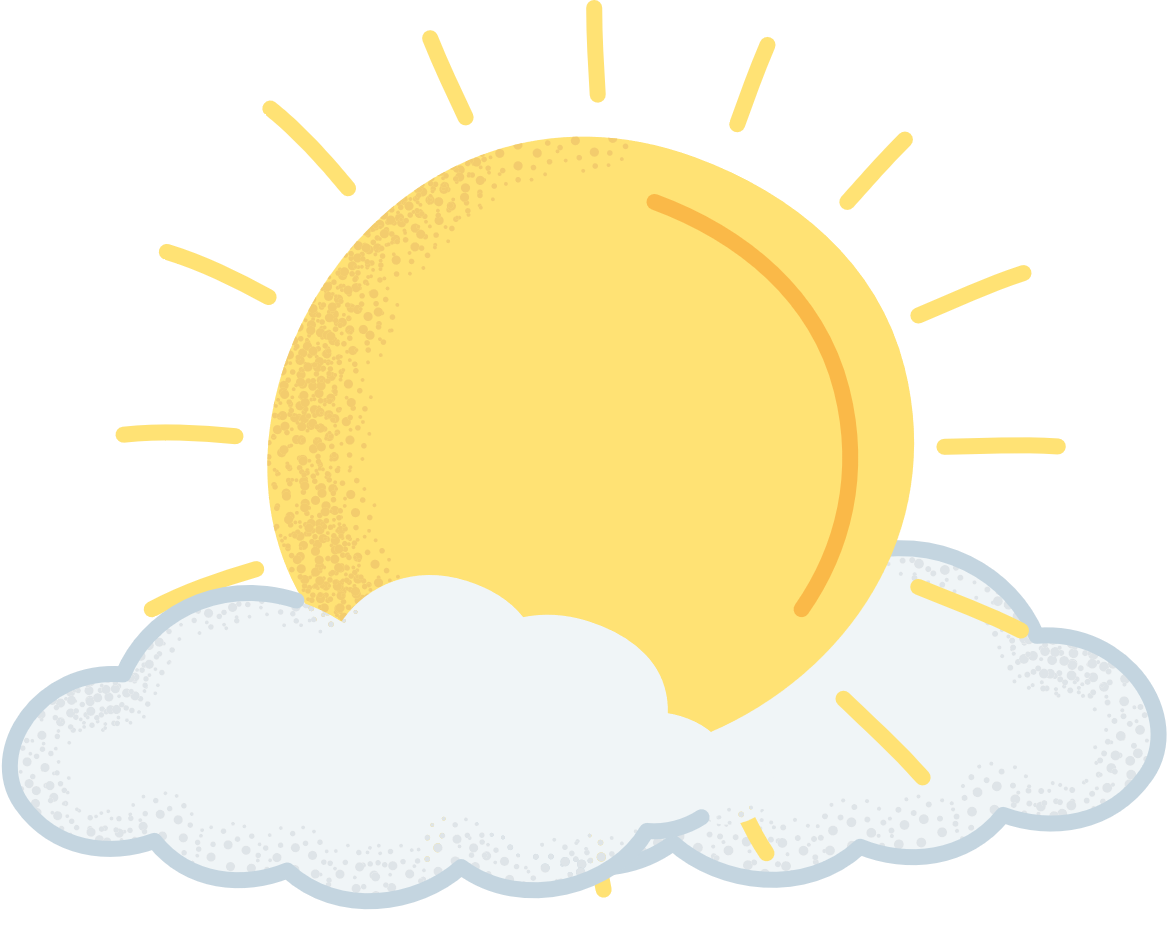 7) Học hát đoạn 2
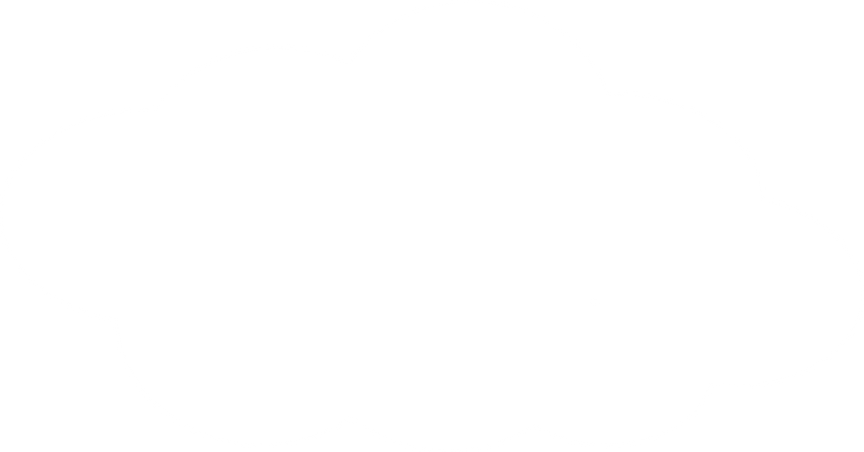 Hãy giữ lấy những màu xanh. Giữ nguồn nước sạch,giữ đẹp xanh môi trường.
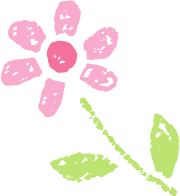 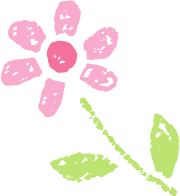 8. Hát lời 1:
Cùng nhau ta hát tha thiết muôn lời ca.
Từ thành phố đến khắp miền rừng xa.
Hàng cây xanh thắm thơm ngát muôn loài hoa.
Những dòng kênh nhỏ êm đềm trôi hiền hòa.
Cho hôm nay cho ngày mai
Vì cuộc sống bao ước mơ tươi đẹp.
Hãy giữ lấy những màu xanh.
Giữ nguồn nước sạch, giữ đẹp xanh môi trường.
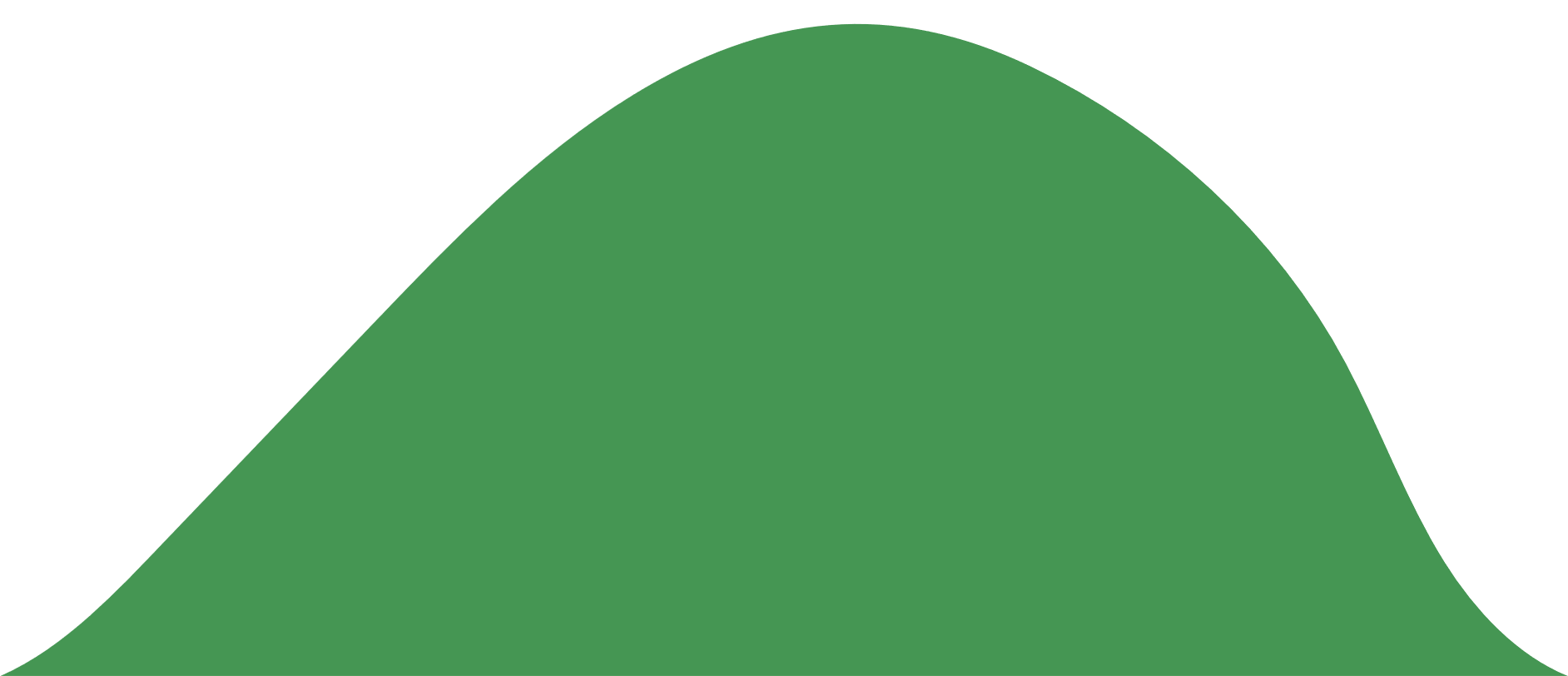 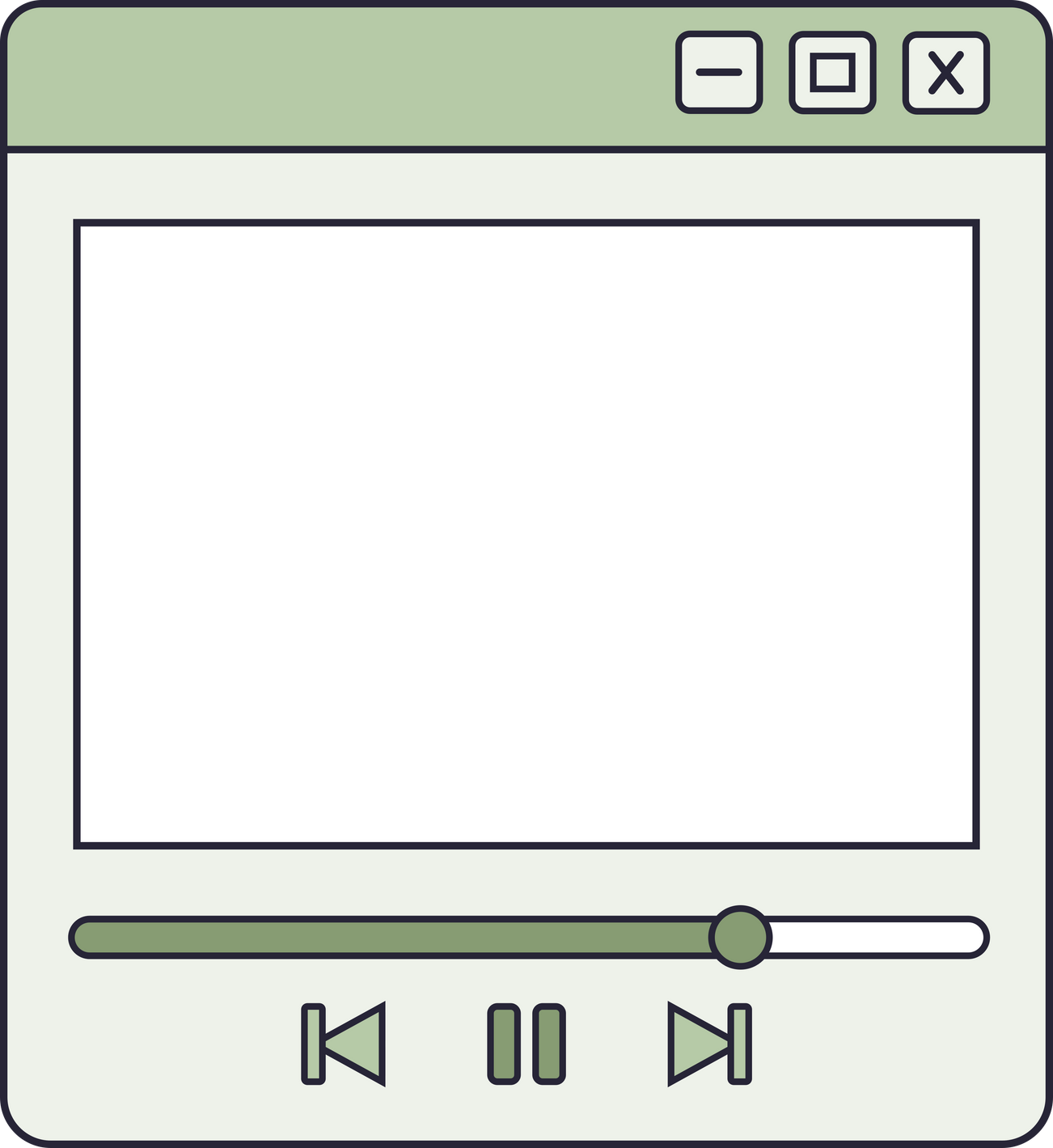 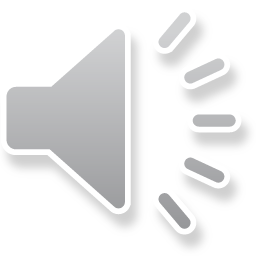 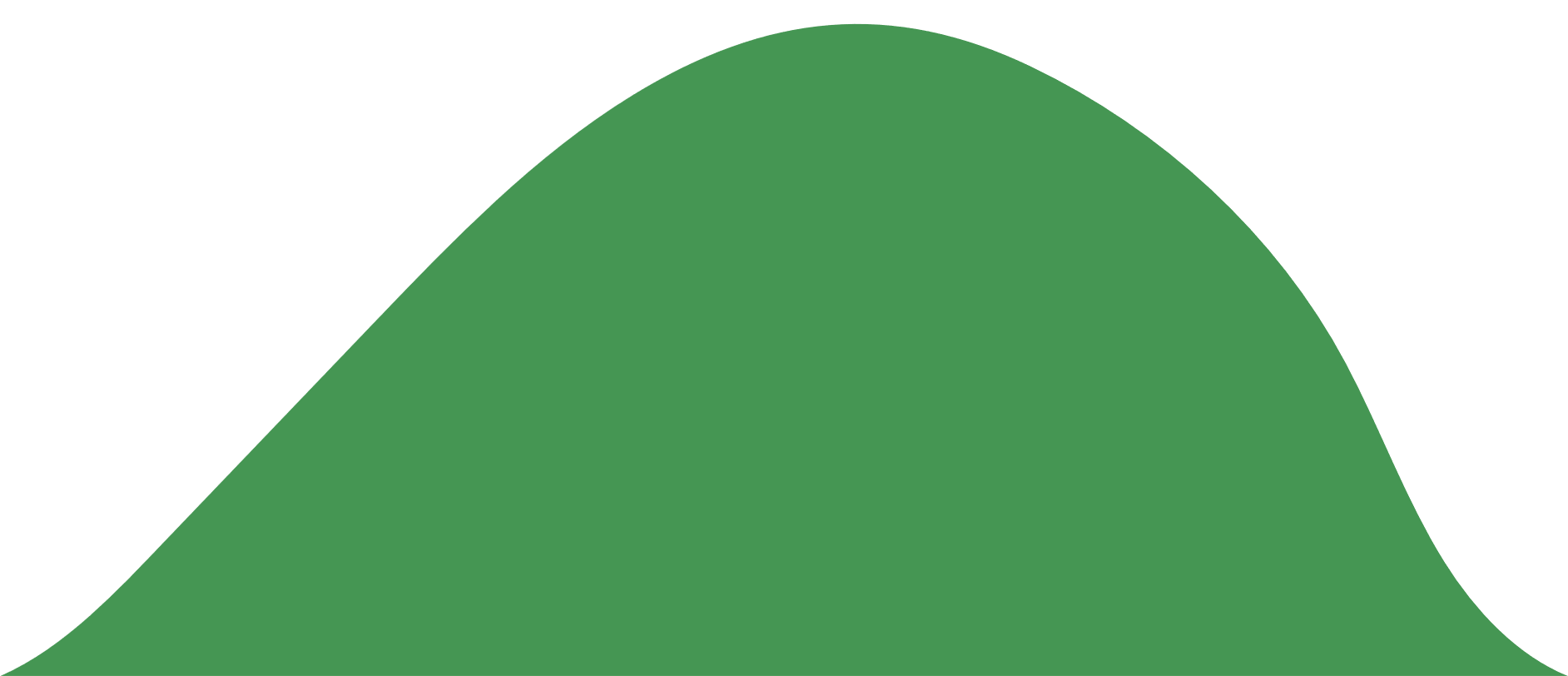 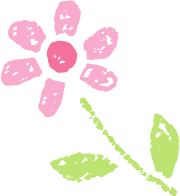 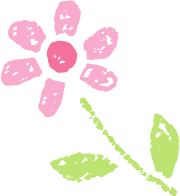 9. Hát lời 2:
Từng lời thầy cô nâng ước mơ tuổi thơ.
Từ làng quê ra bao la biển lớn.
Dòng sông con suối cho đất không cằn khô. 
Như dòng sữa mẹ nuôi ta bao tháng ngày 
Cho hôm nay cho ngày mai
Vì cuộc sống bao ước mơ tươi đẹp.
Hãy giữ lấy những màu xanh.
Giữ nguồn nước sạch, giữ đẹp xanh môi trường.
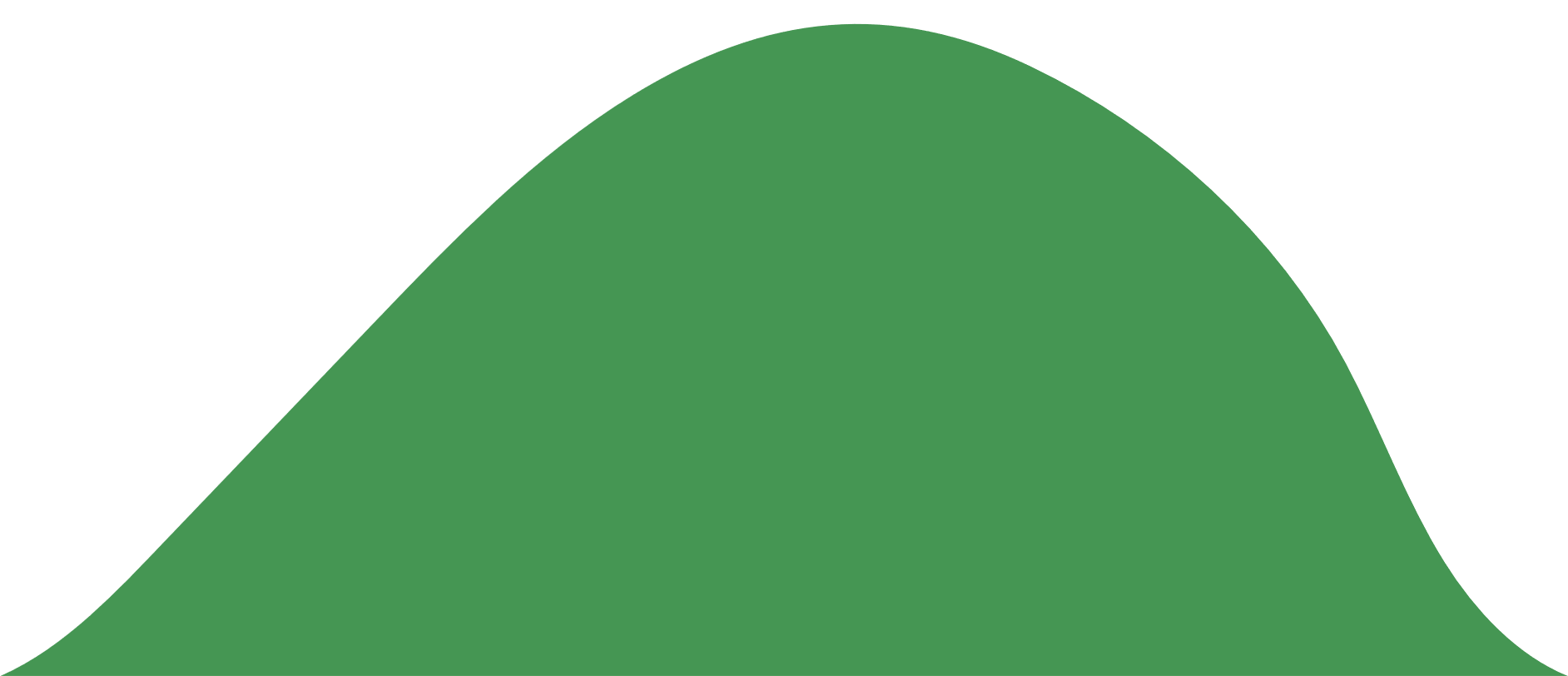 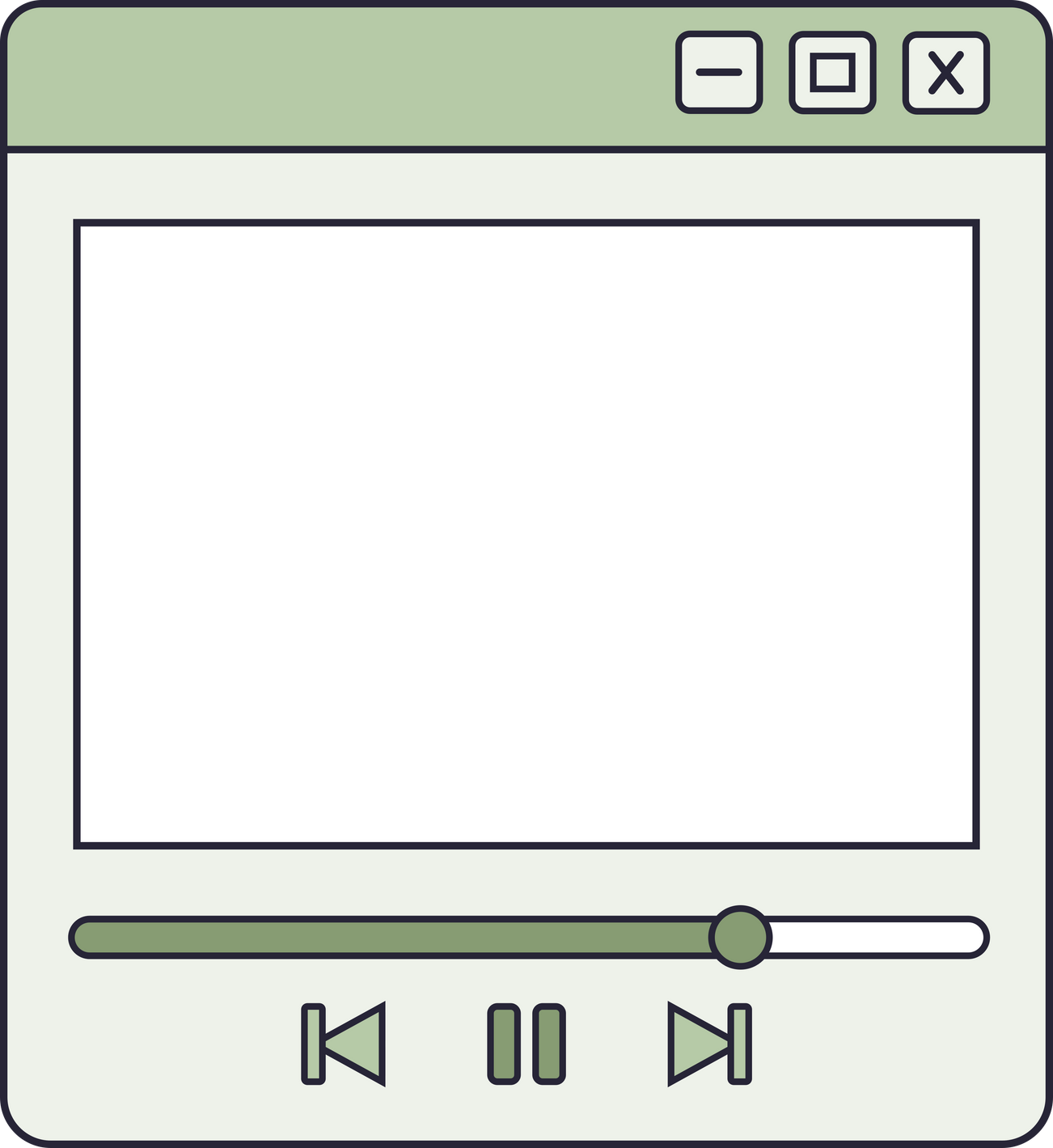 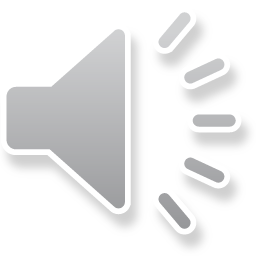 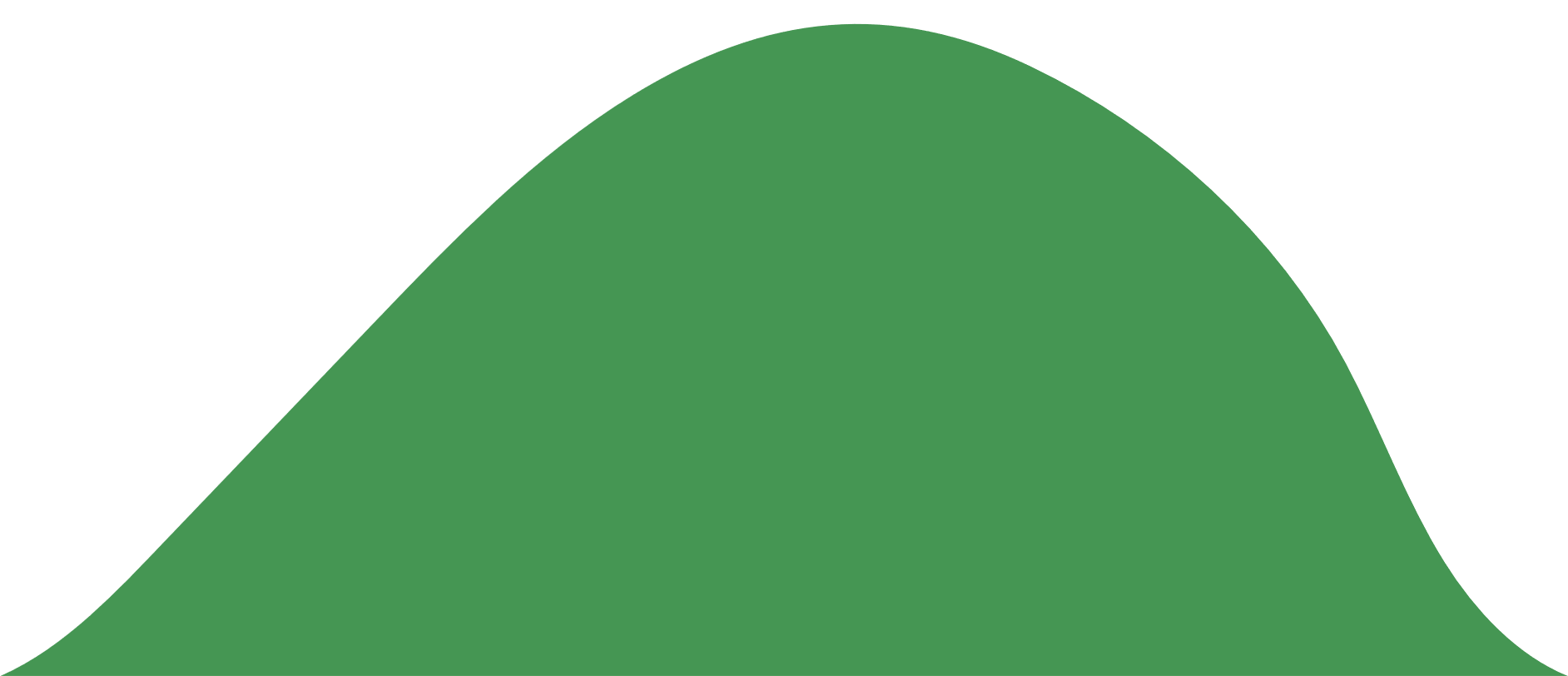 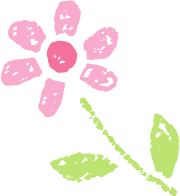 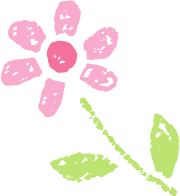 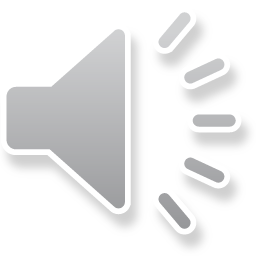 10. Hát lời 2:
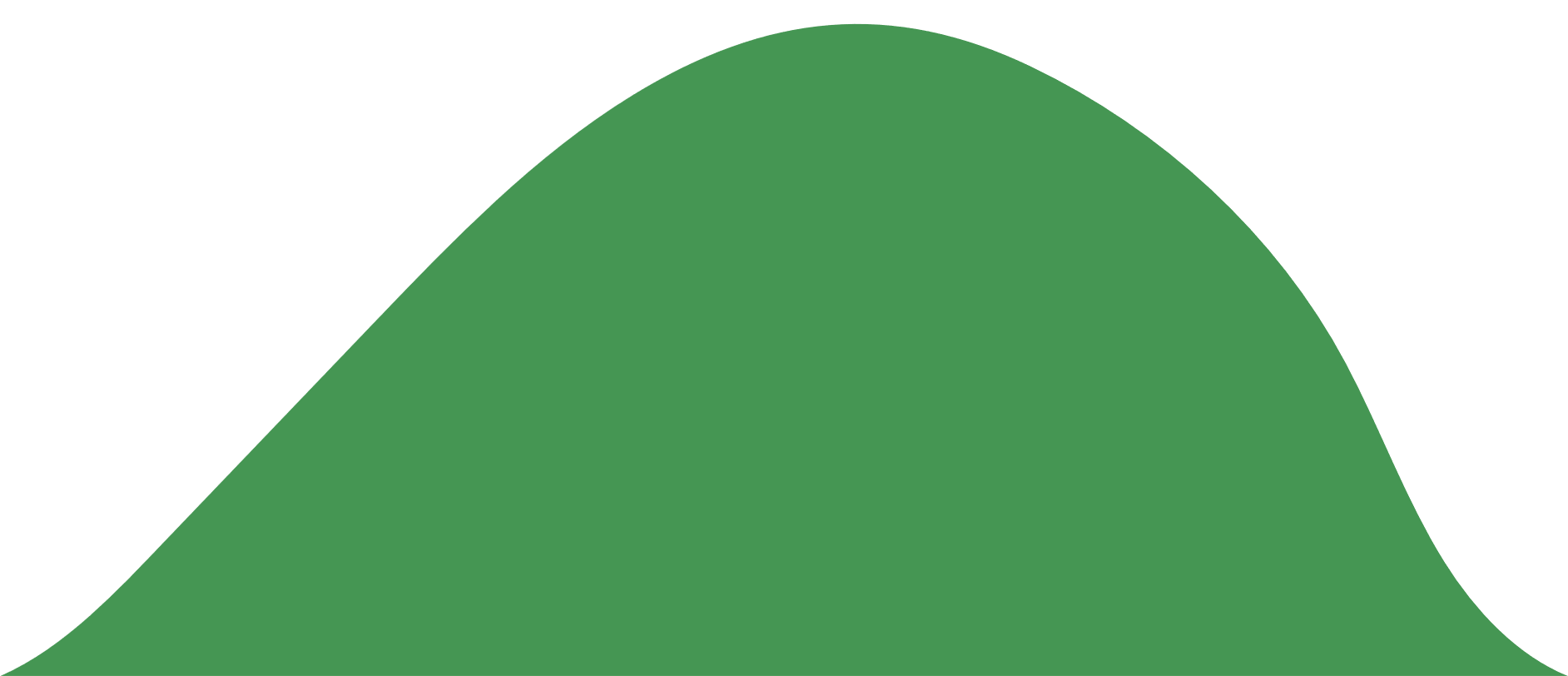 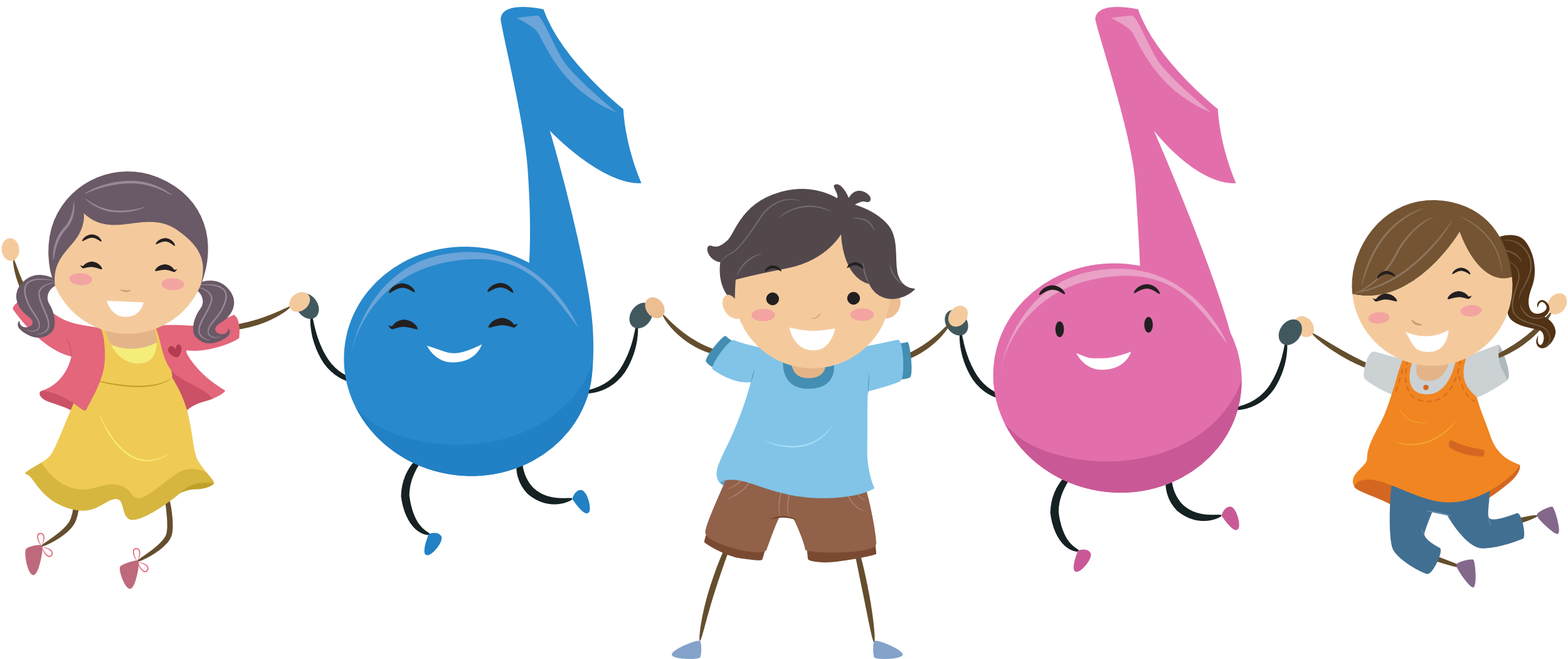 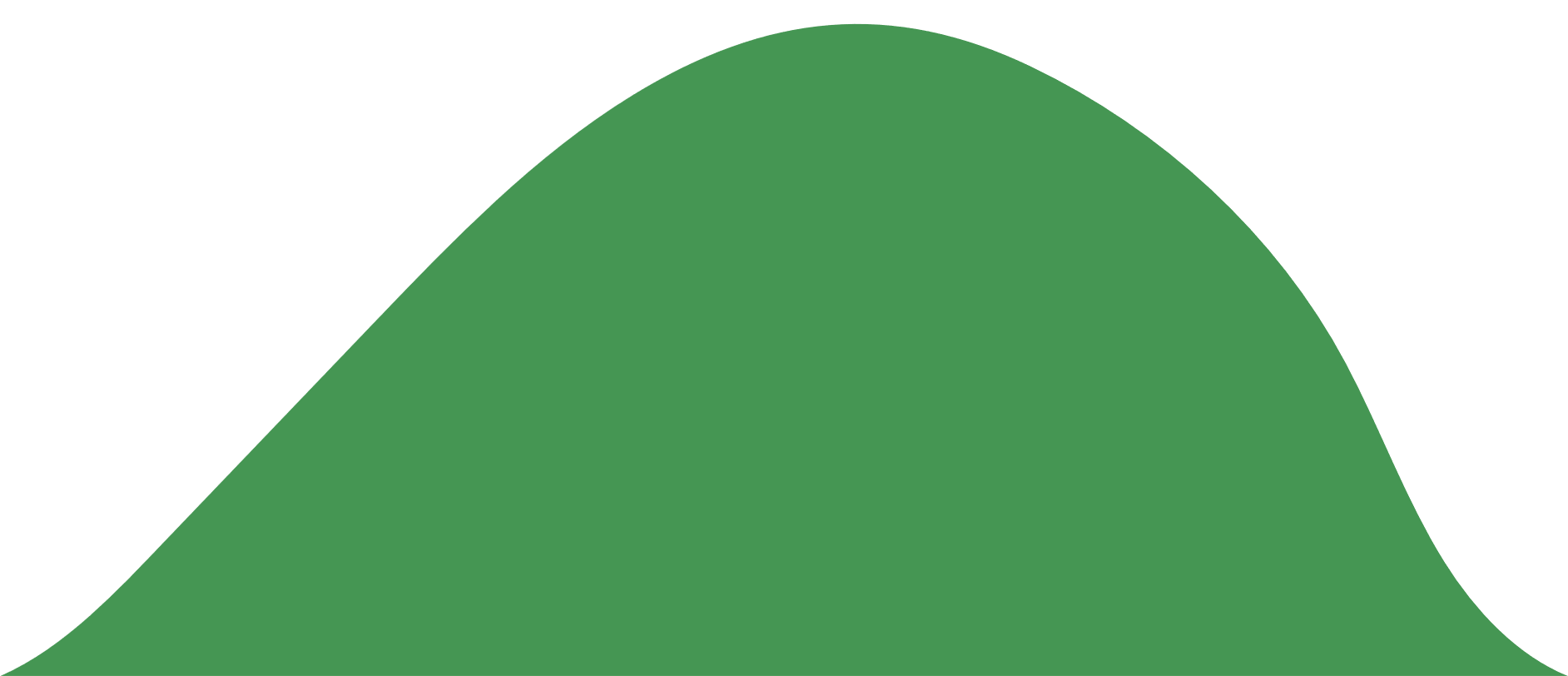 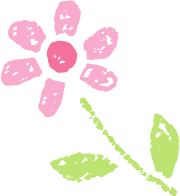 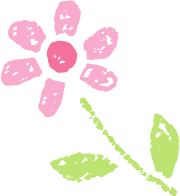 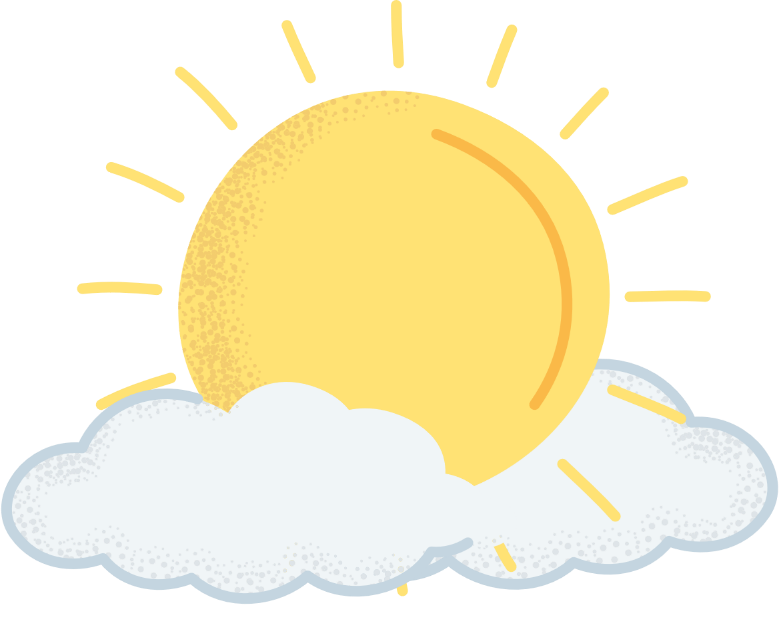 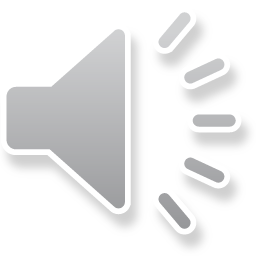 Nhóm nam: 
“Cùng nhau…  rừng xa”.
Nhóm nữ: 
“Hàng cây… 
hiền hòa”.
LUYỆN TẬP
Hòa
giọng
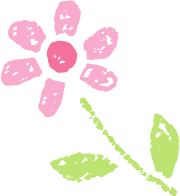 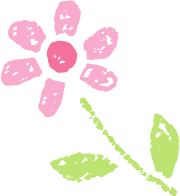 Cho hôm nay ... môi trường
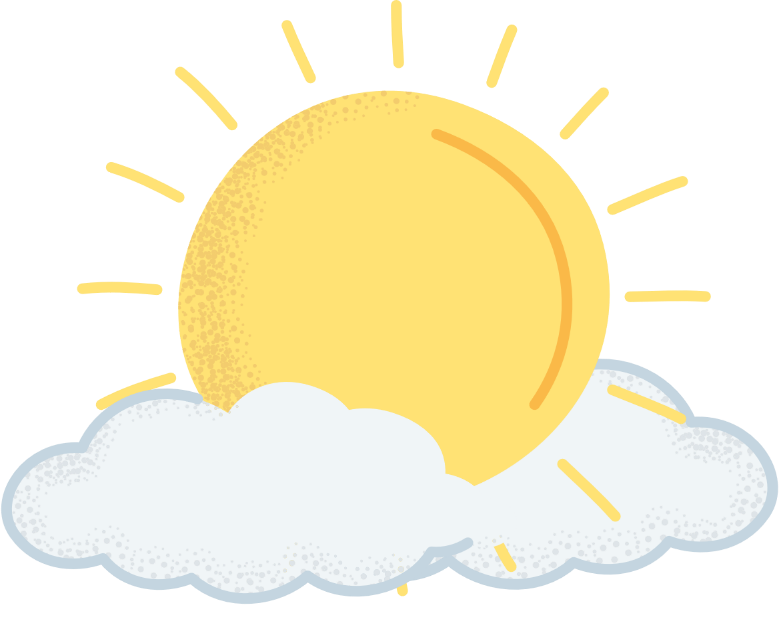 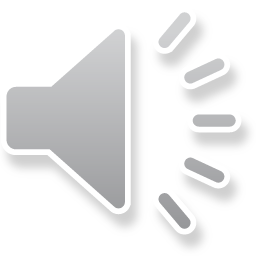 Nhóm nam: 
“Từng lời thầy cô ... biển lớn”.
Nhóm nữ: 
“Dòng sông ... tháng ngày”.
LUYỆN TẬP
Hòa
giọng
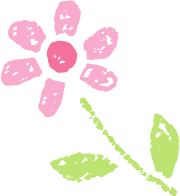 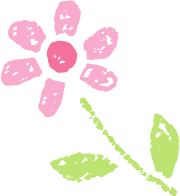 Cho hôm nay ... môi trường
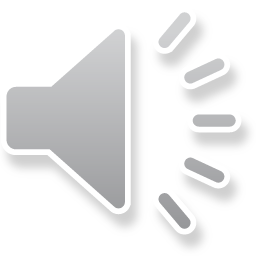 Các em hãy hát cả bài hát Vì cuộc sống tươi đẹp kết hợp nhạc cụ gõ đệm
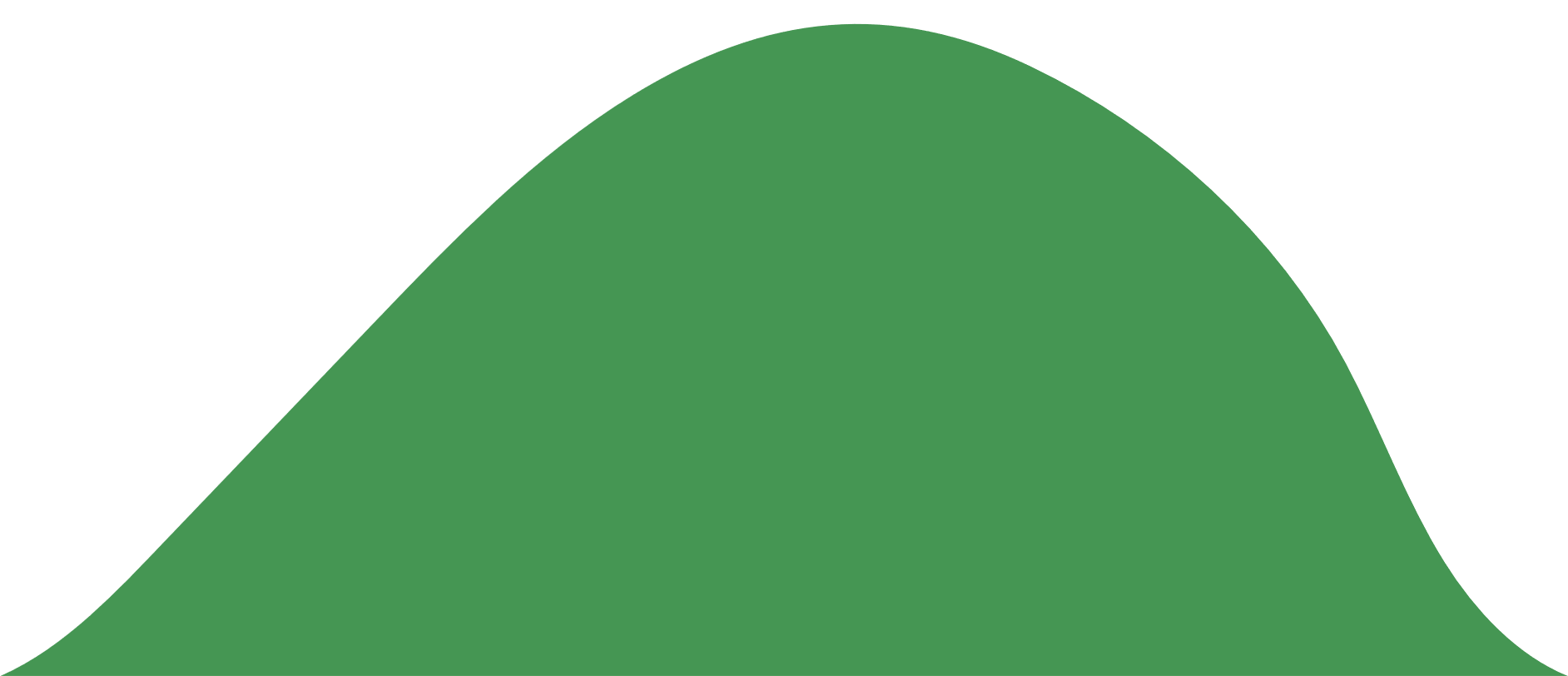 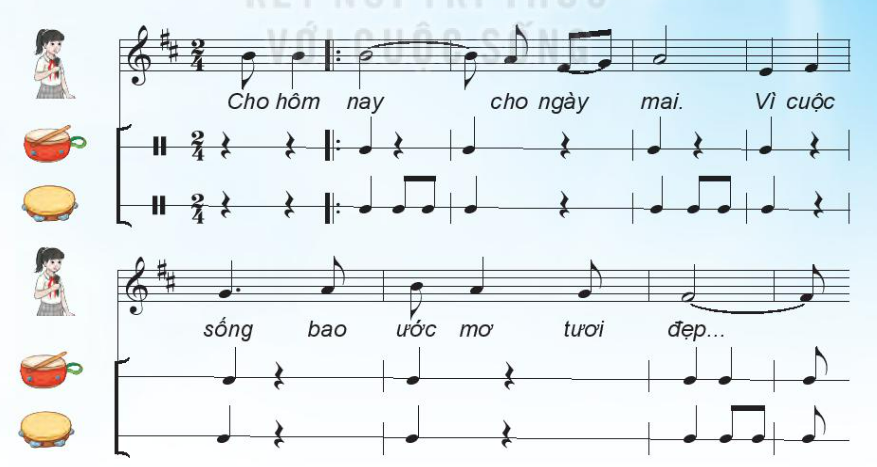 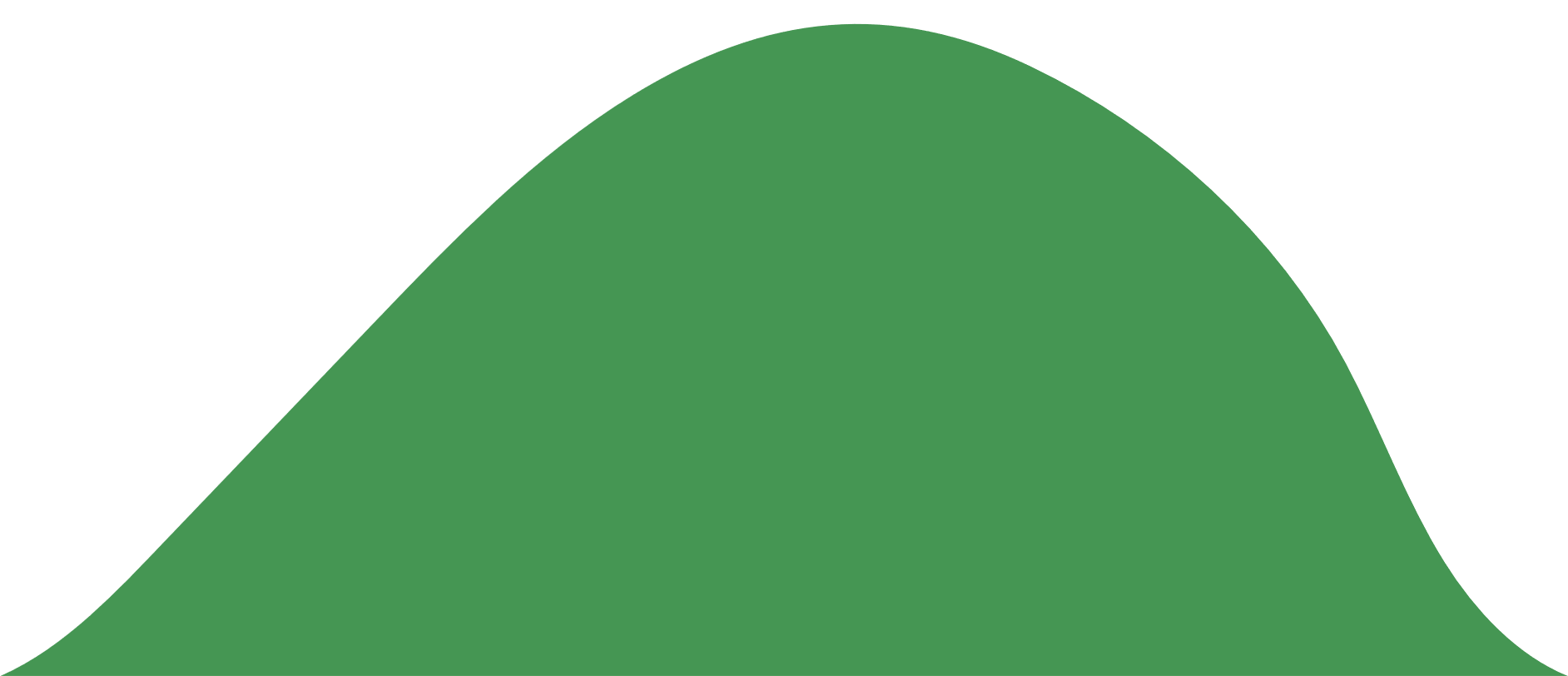 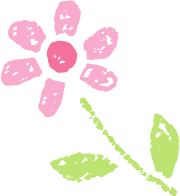 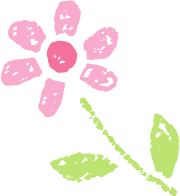 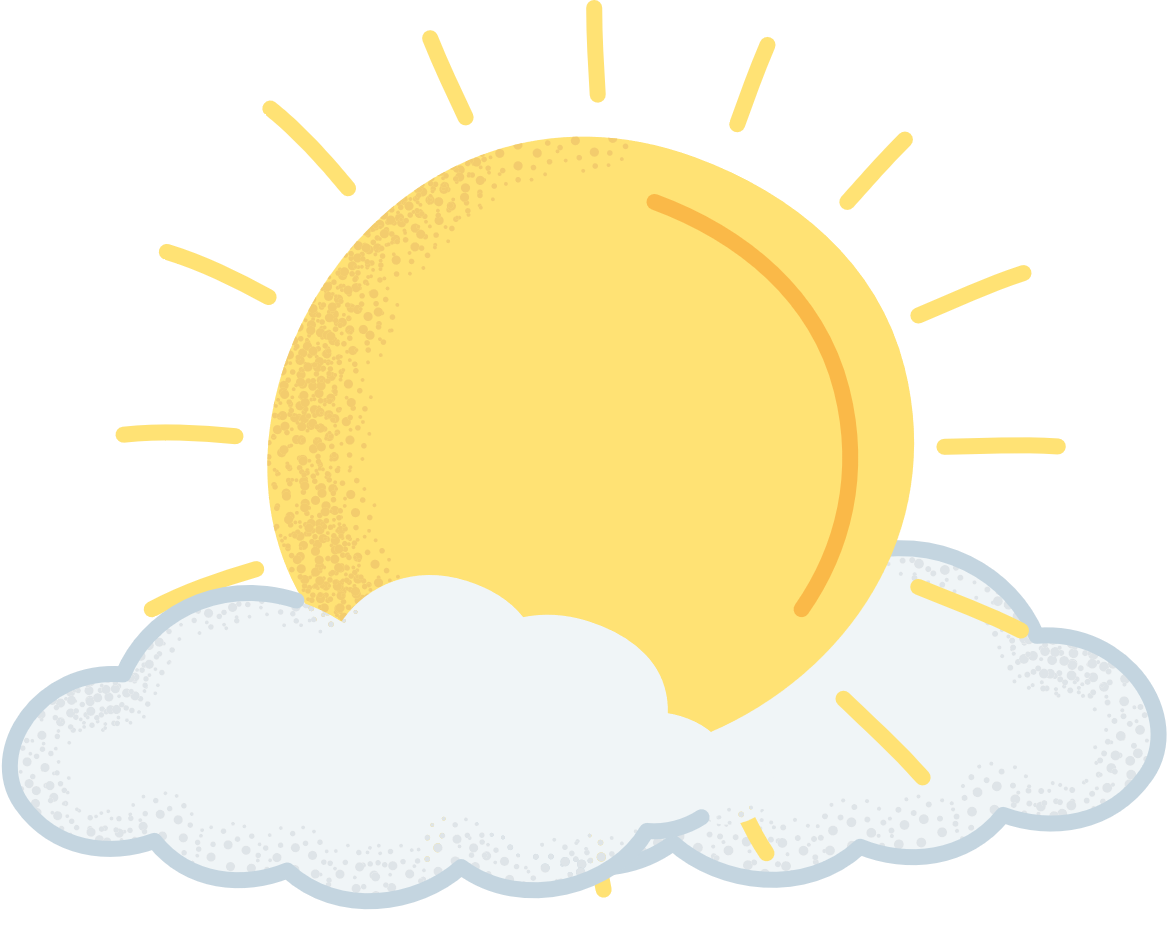 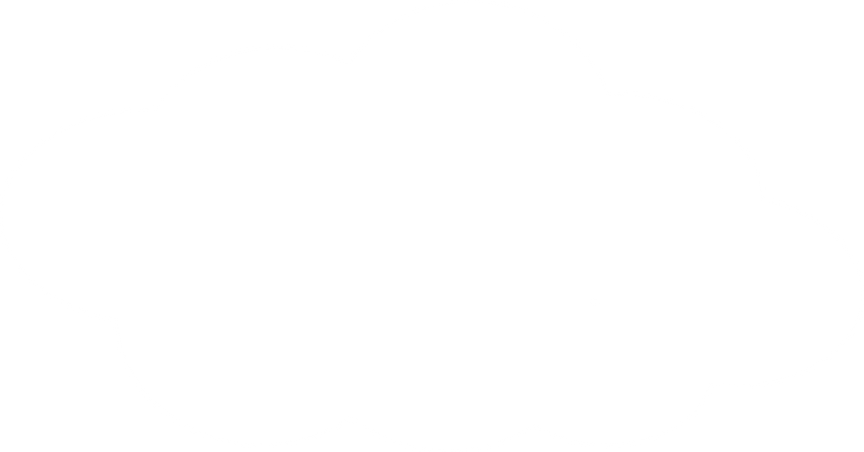 VẬN DỤNG
Ôn luyện bài hát Vì cuộc sống tươi đẹp với các hình thức đã học, sử dụng bài hát trong các buổi sinh hoạt ngoại khóa ở trường, lớp, hát cho người thân nghe.
Sưu tầm các bài hát về môi trường hoặc chia sẻ về các hoạt động bảo vệ môi trường ở địa phương mà mình biết hoặc đã tham gia.
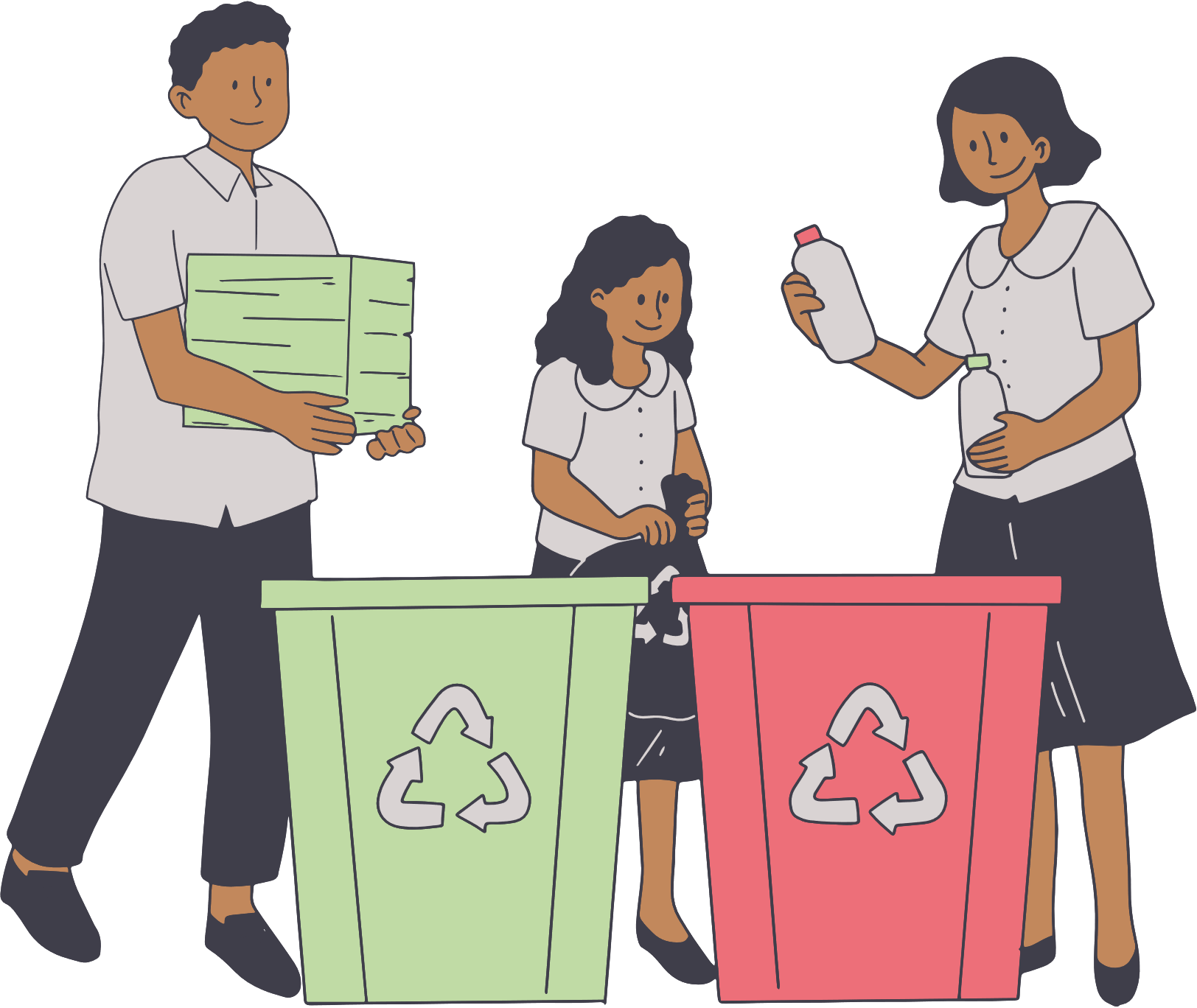 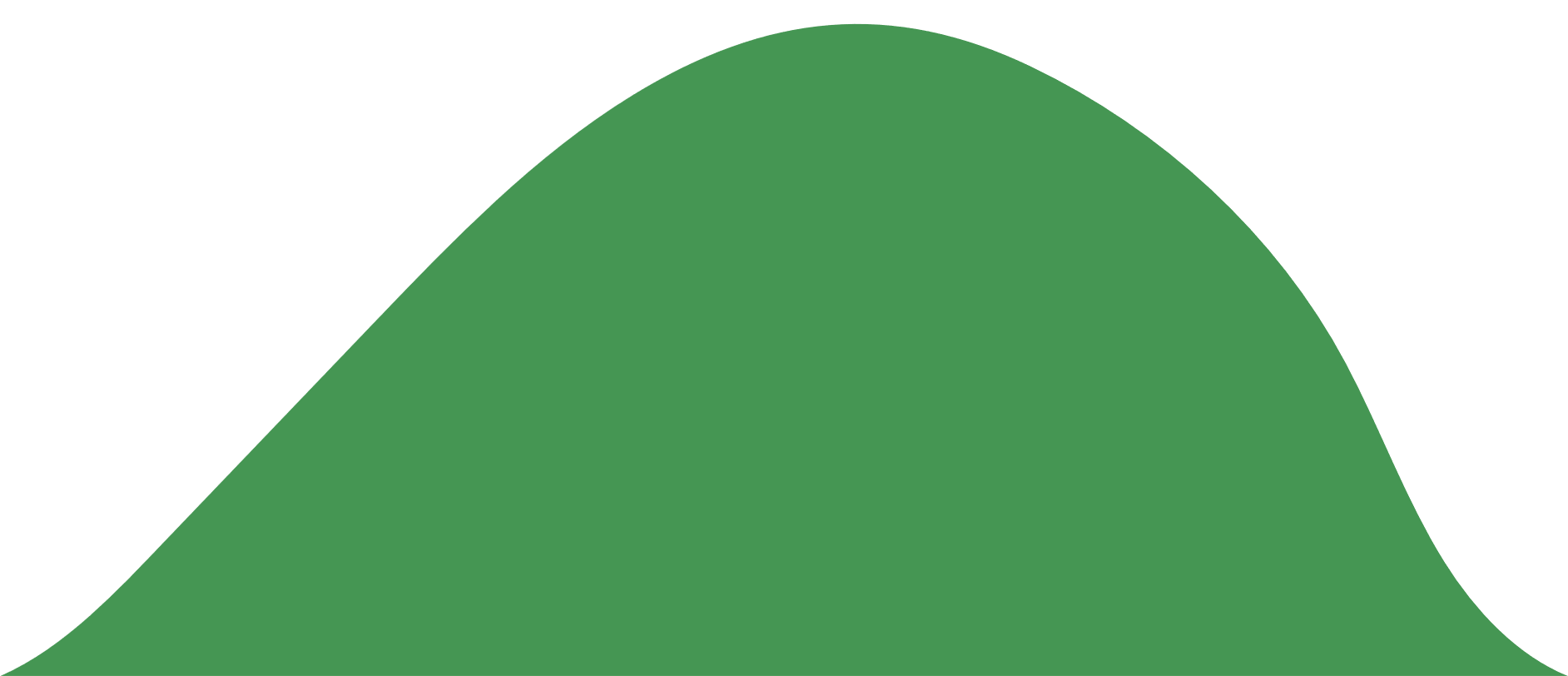 Bài hát về môi trường
Em yêu cây xanh
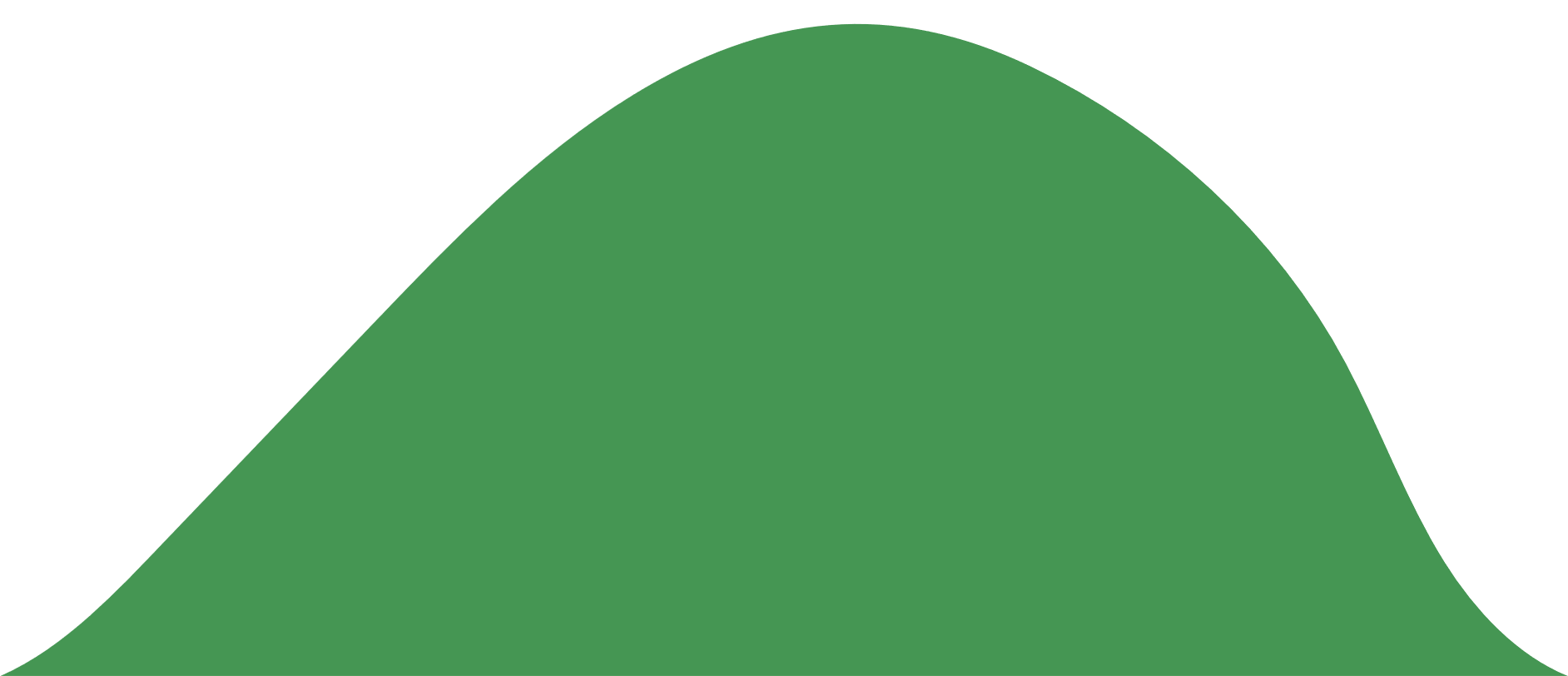 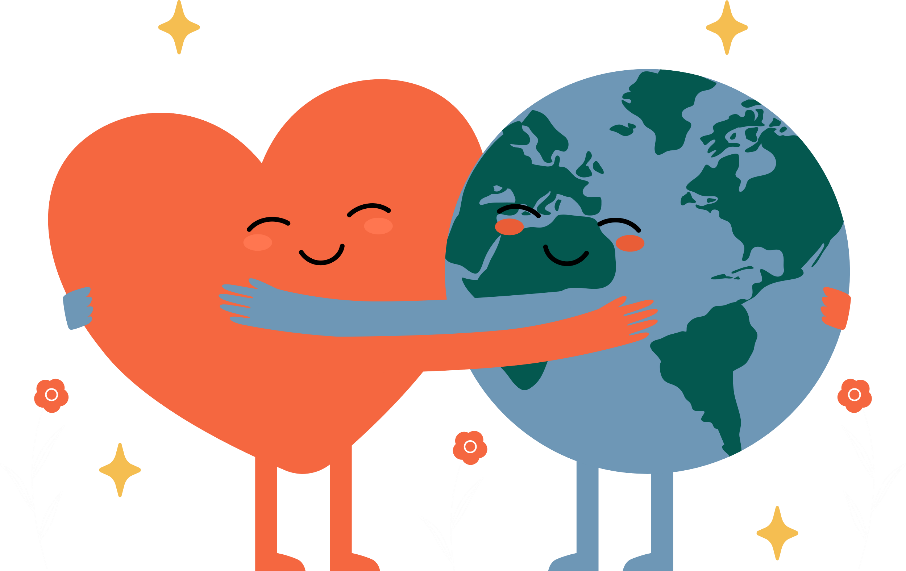 Trái đất này là của chúng mình
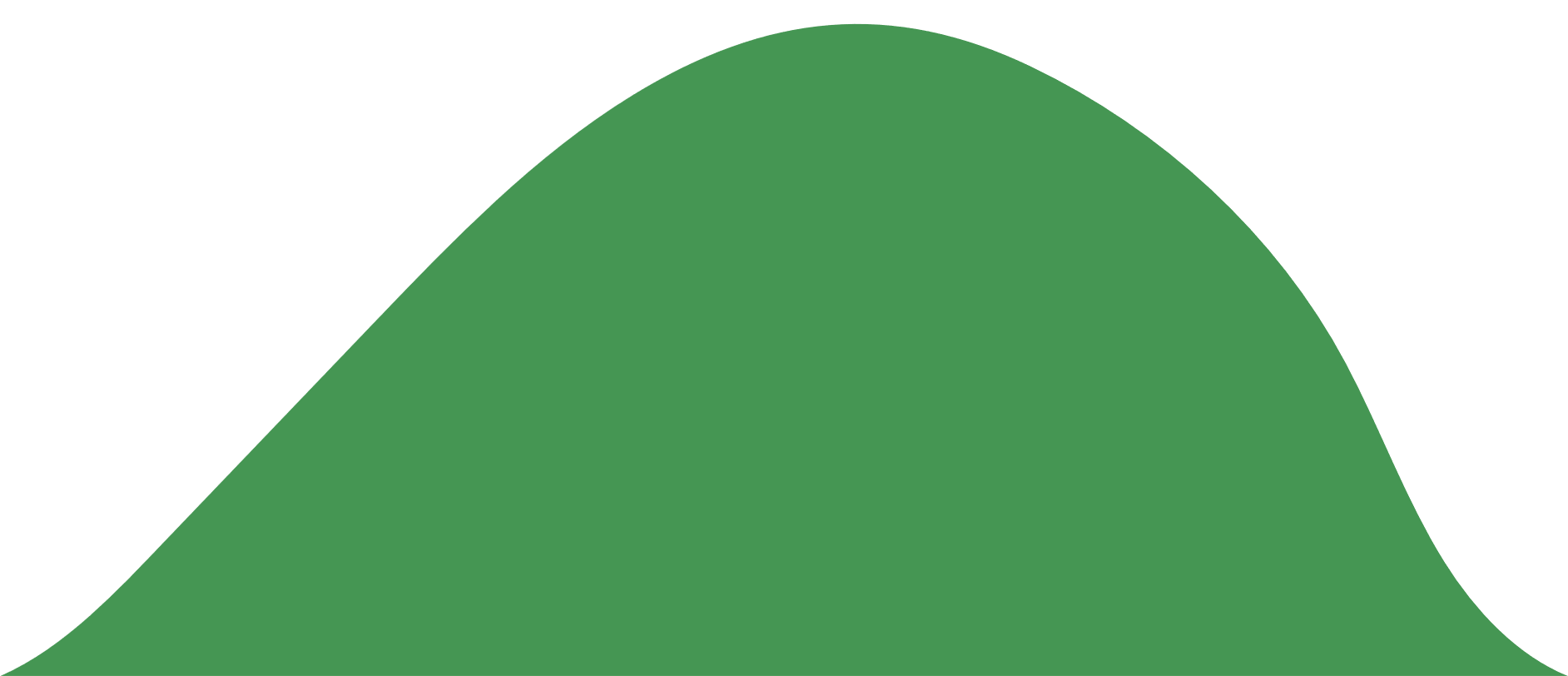 Điều đó tùy thuộc hành động của bạn
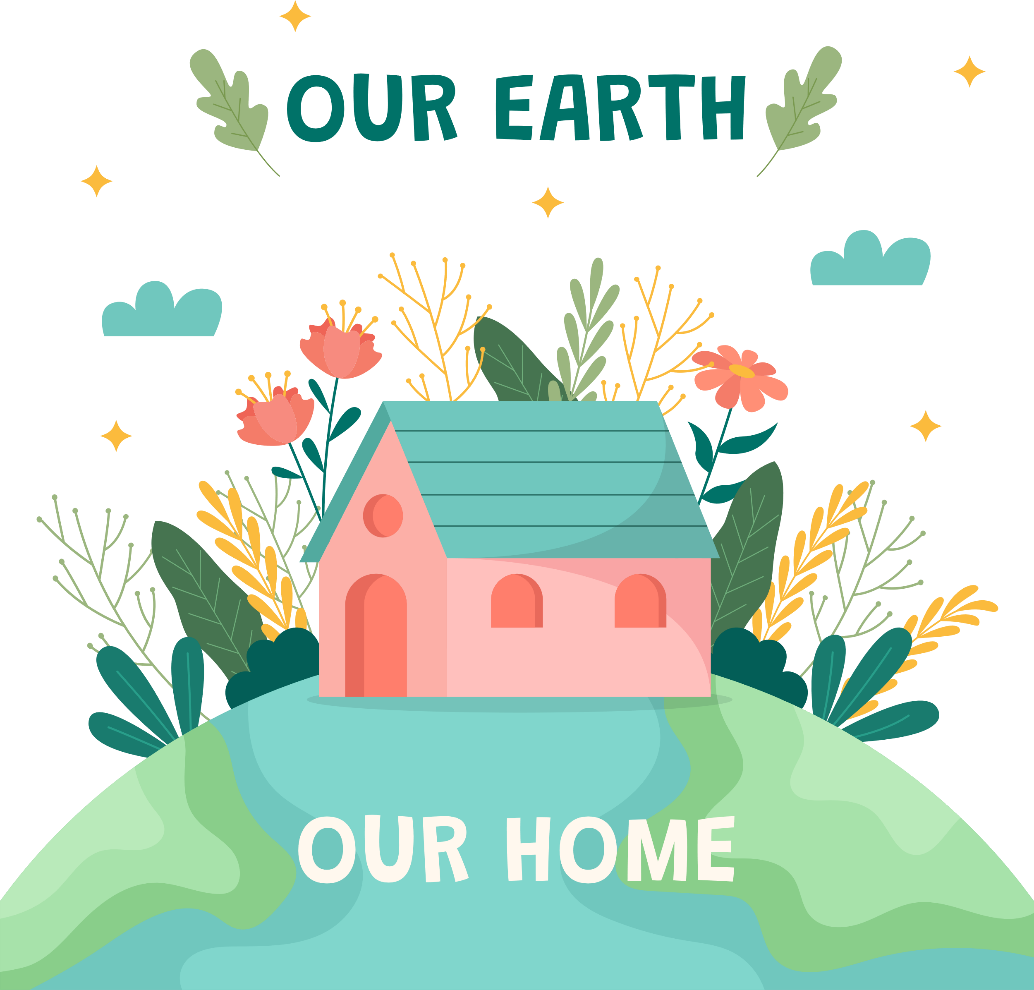 Em vẽ môi trường màu xanh
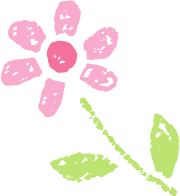 Không gian xanh
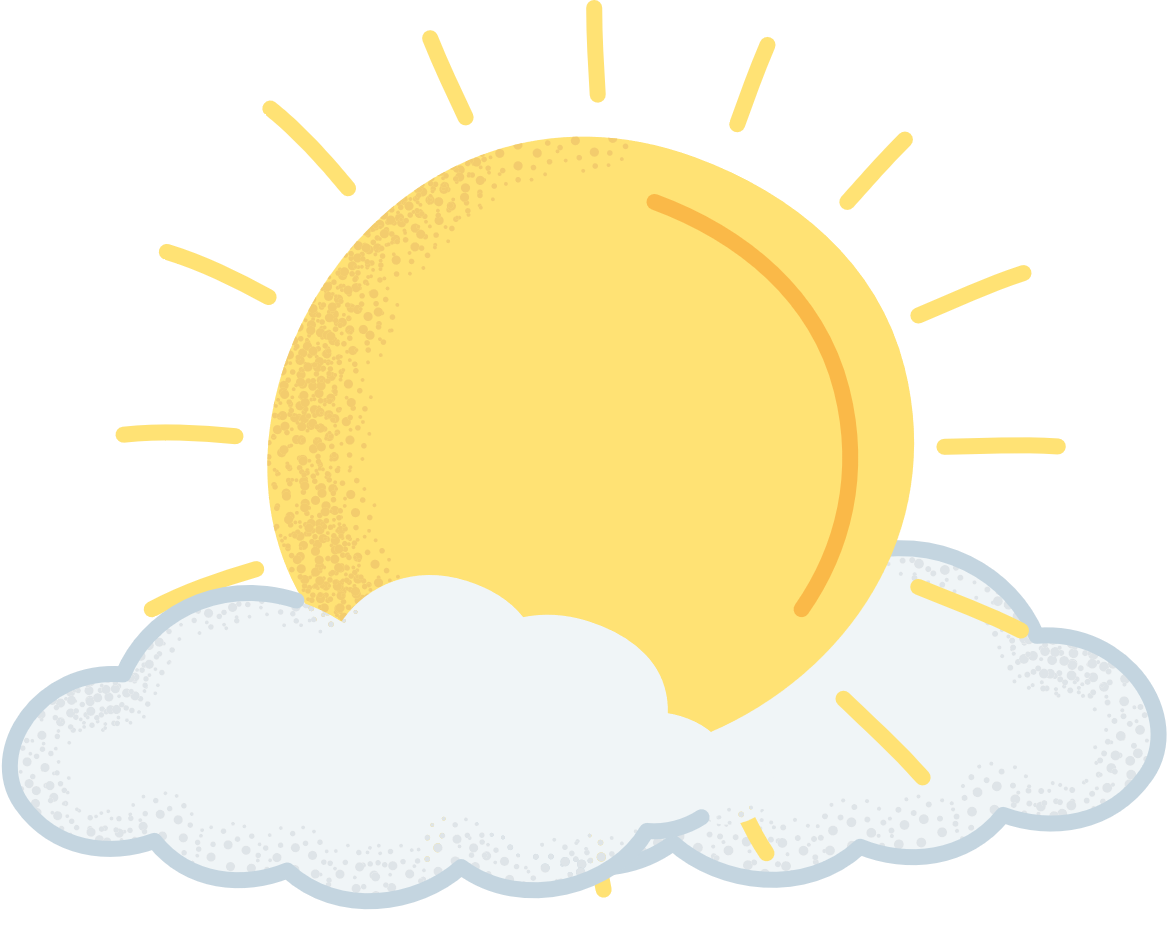 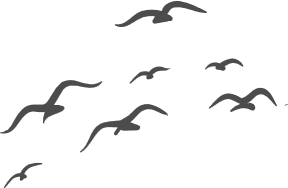 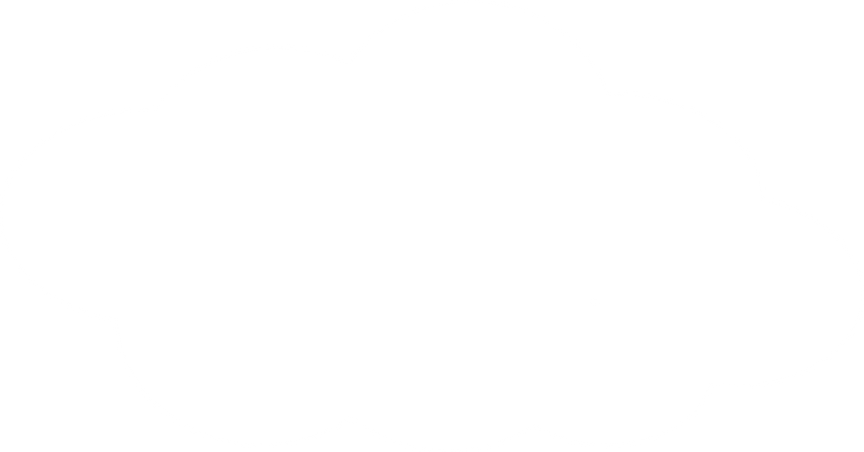 Một số hoạt động bảo vệ môi trường ở địa phương
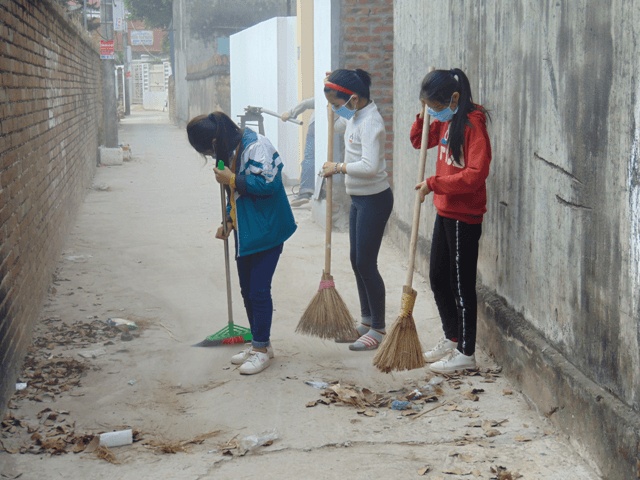 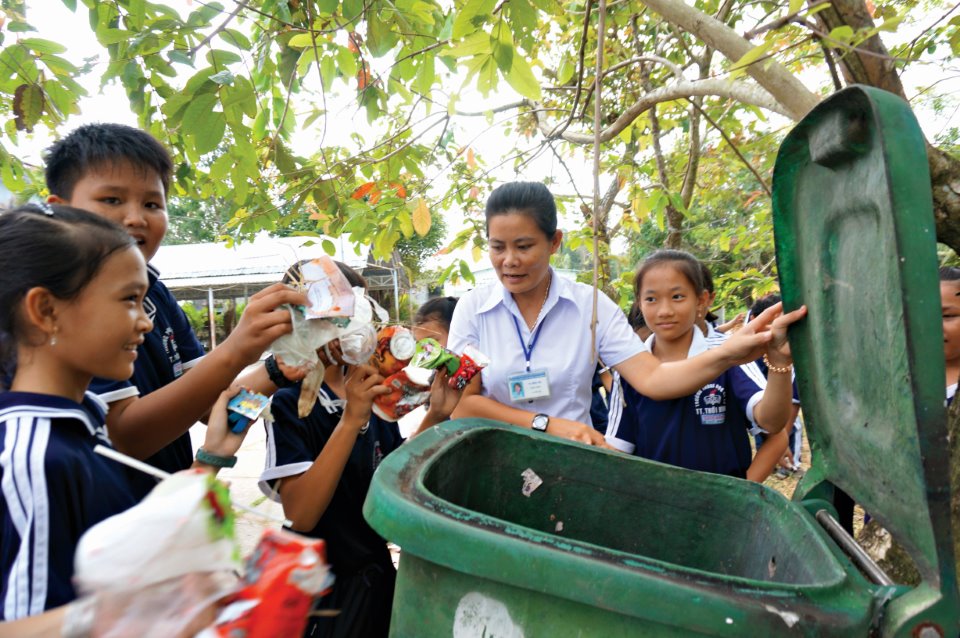 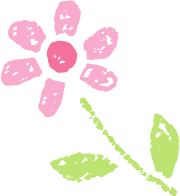 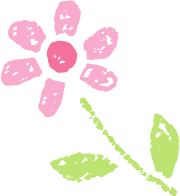 Dọn vệ sinh nhà và khu vực ngõ
Vứt rác đúng nơi quy định
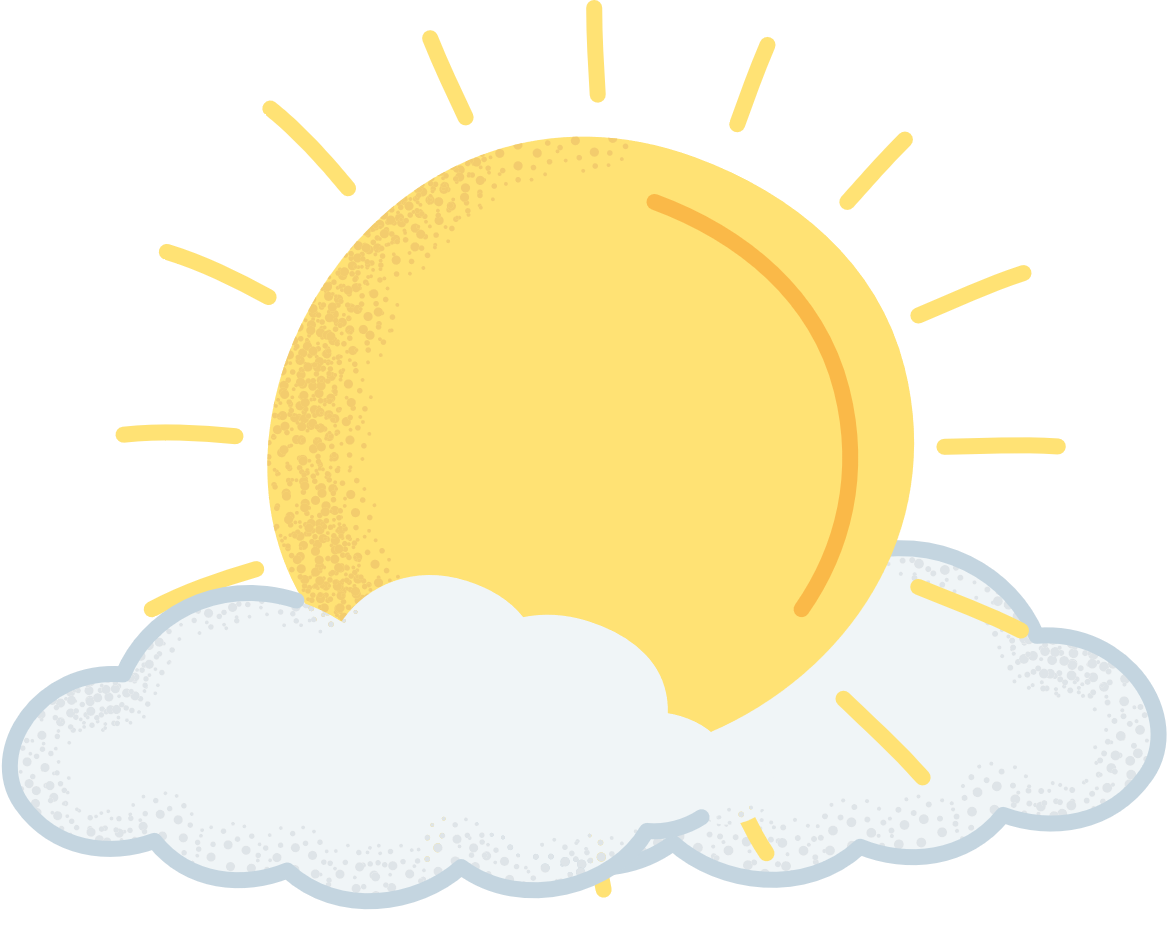 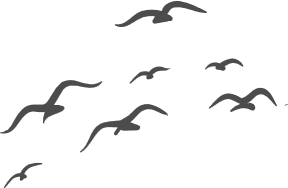 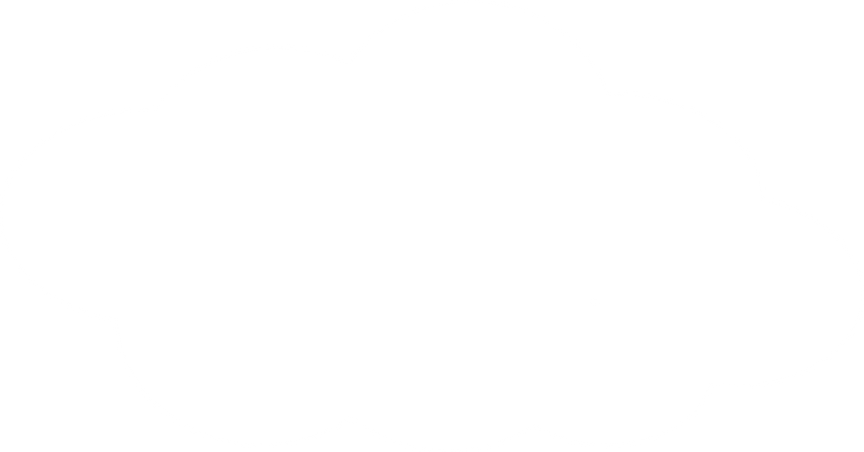 Một số hoạt động bảo vệ môi trường ở địa phương
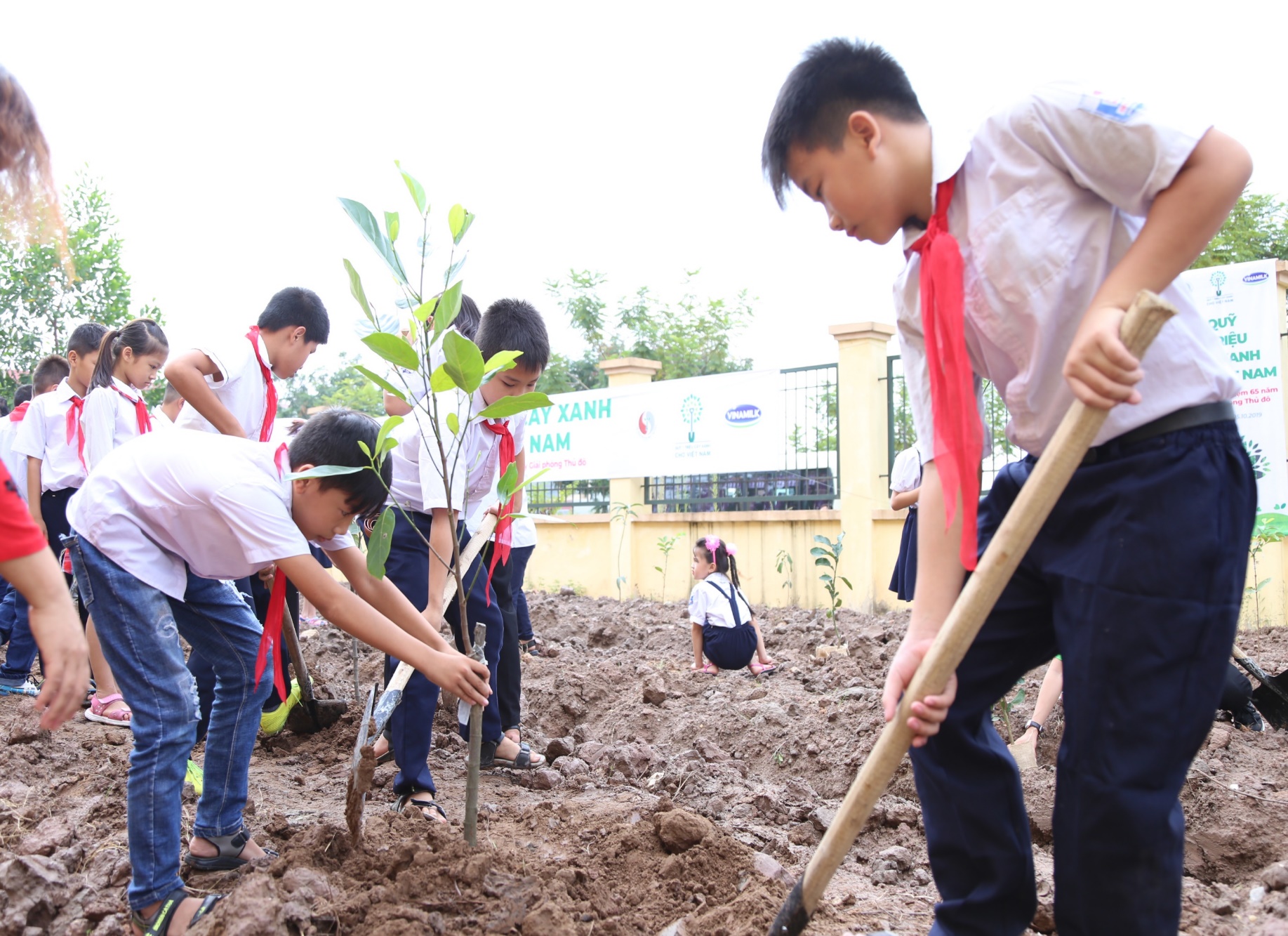 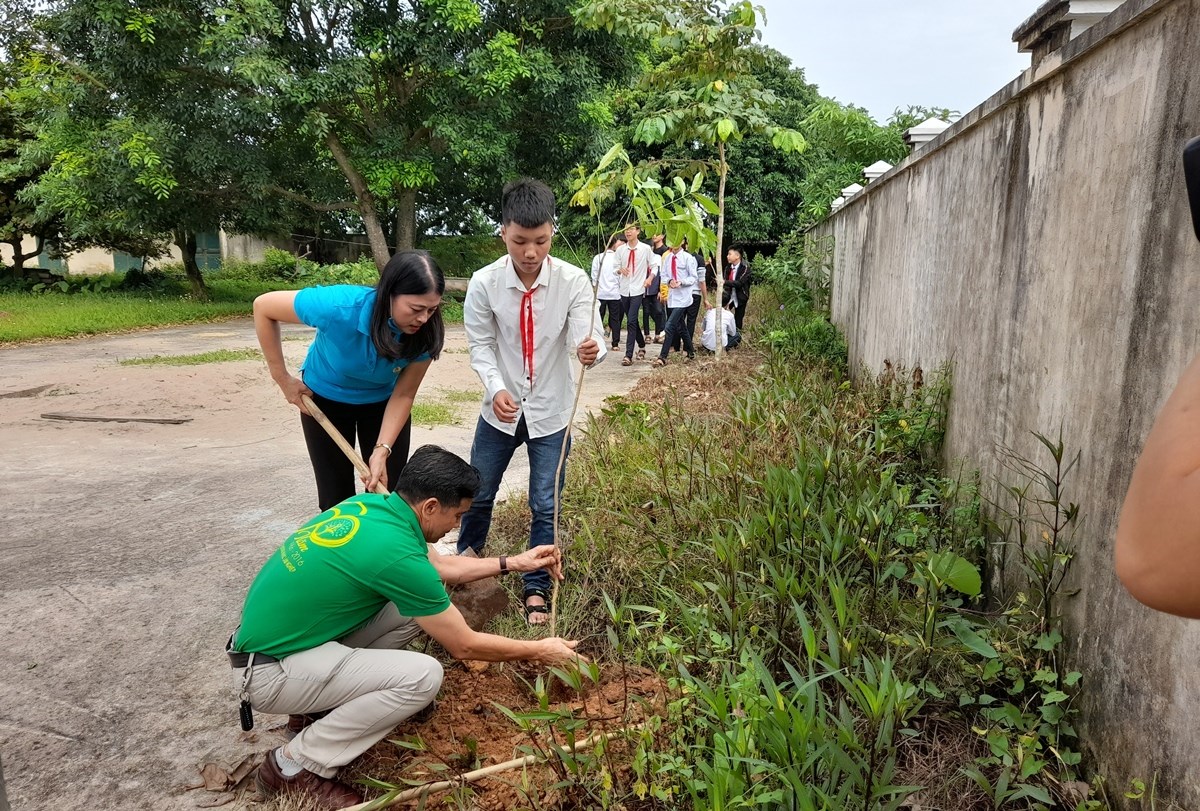 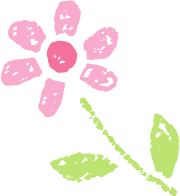 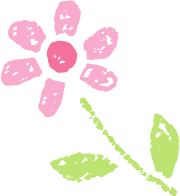 Tổ chức trồng cây cảnh, hoa ở địa phương
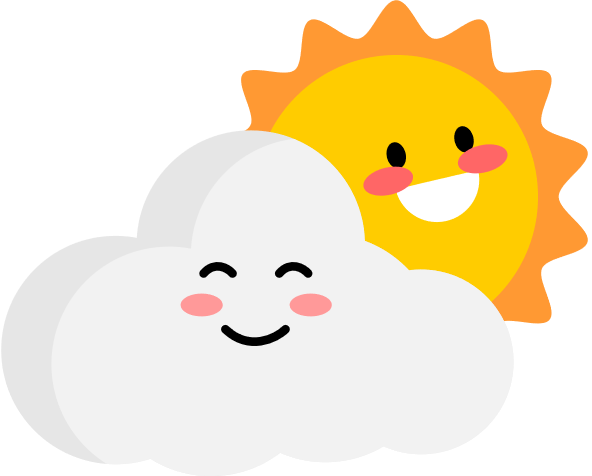 PHẦN 2
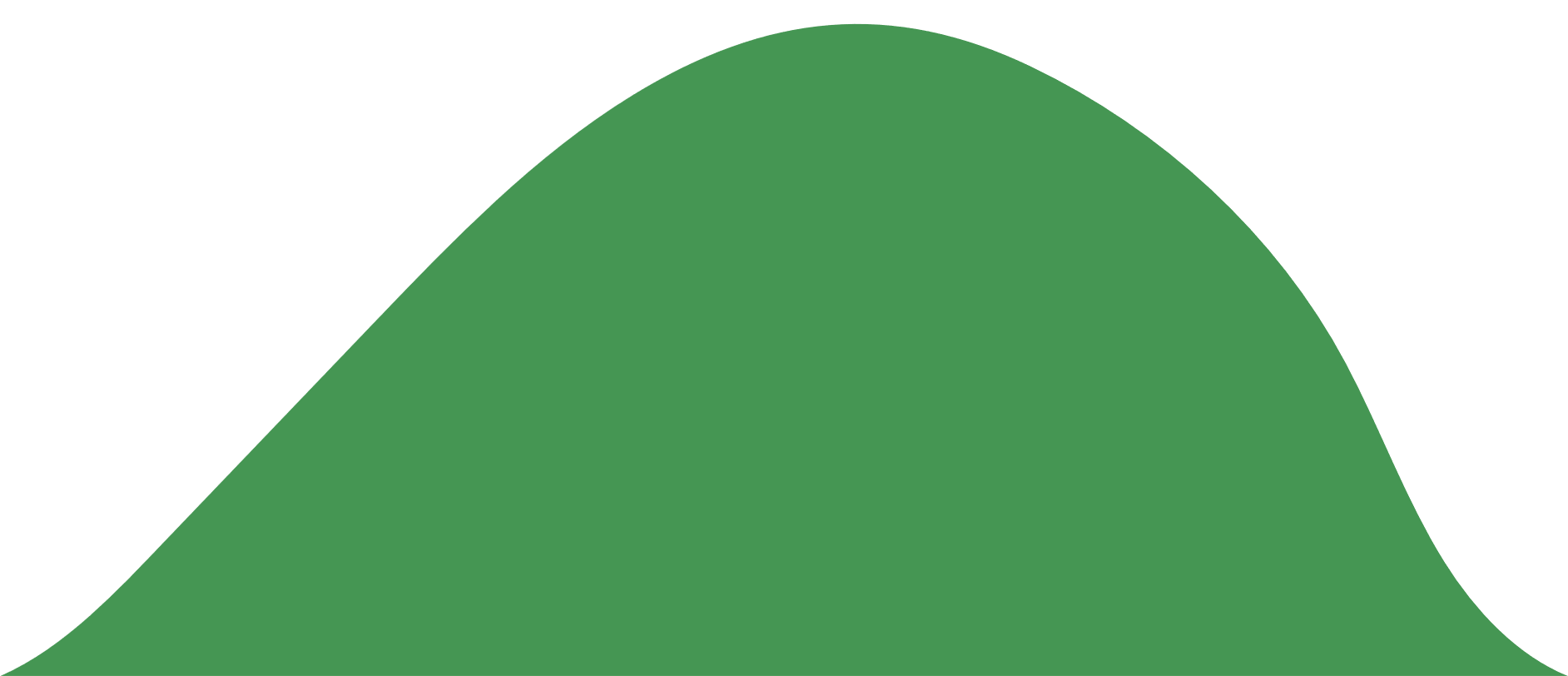 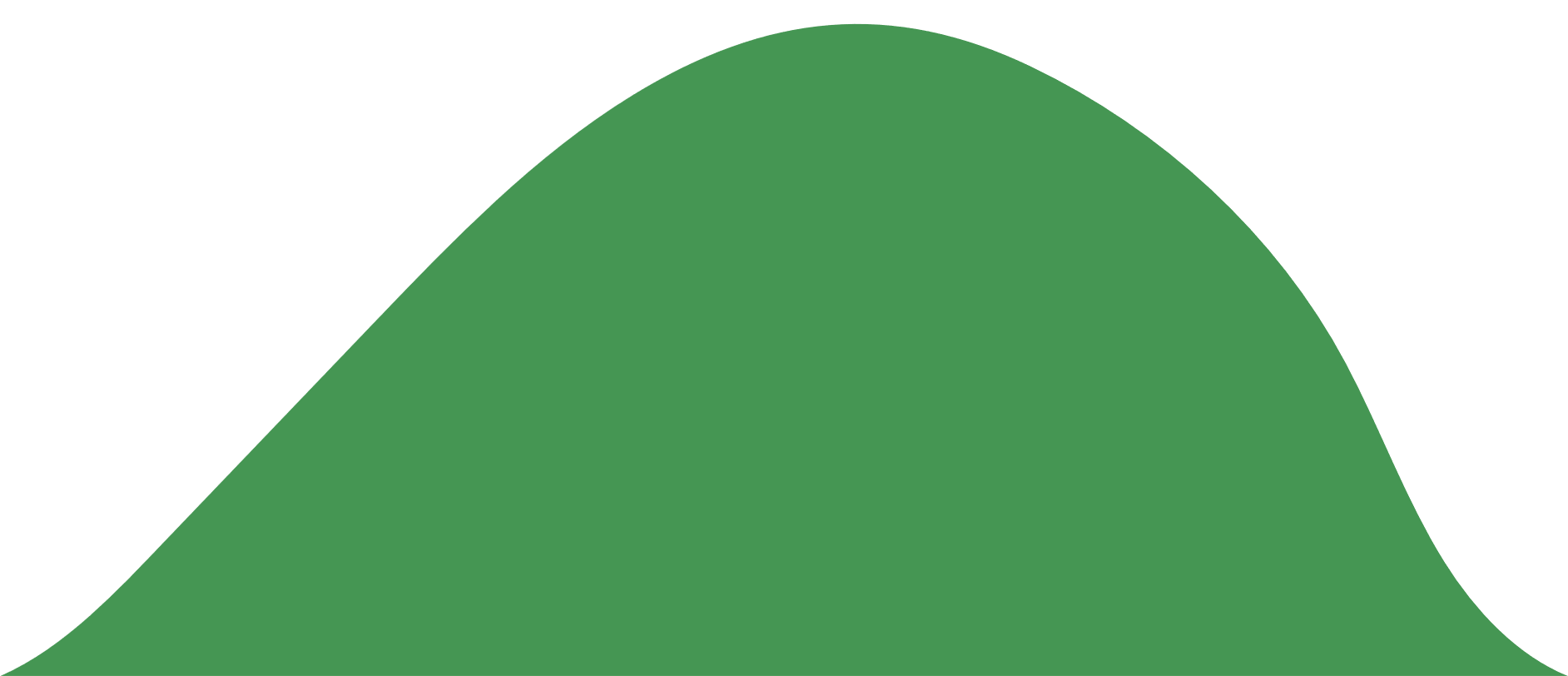 NGHE NHẠC
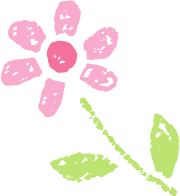 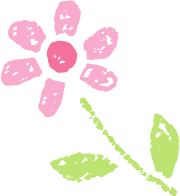 1. Nghe tác phẩm: Alouette (Tiếng chim sơn ca)
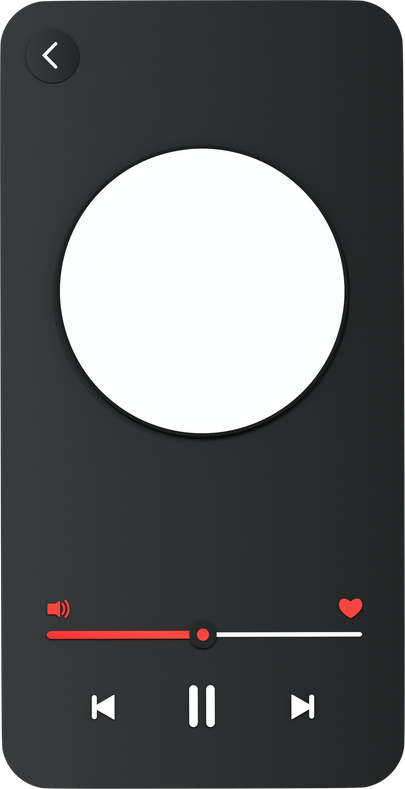 Em đã nghe tác phẩm này chưa?
Em hãy trình bày hiểu biết của mình về tác phẩm Alouette (Tiếng chim sơn ca)
Em cảm nhận tính chất, giai điệu của tác phẩm như thế nào?
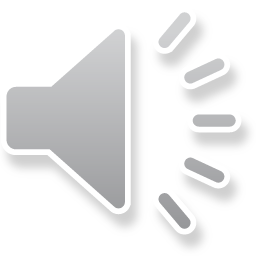 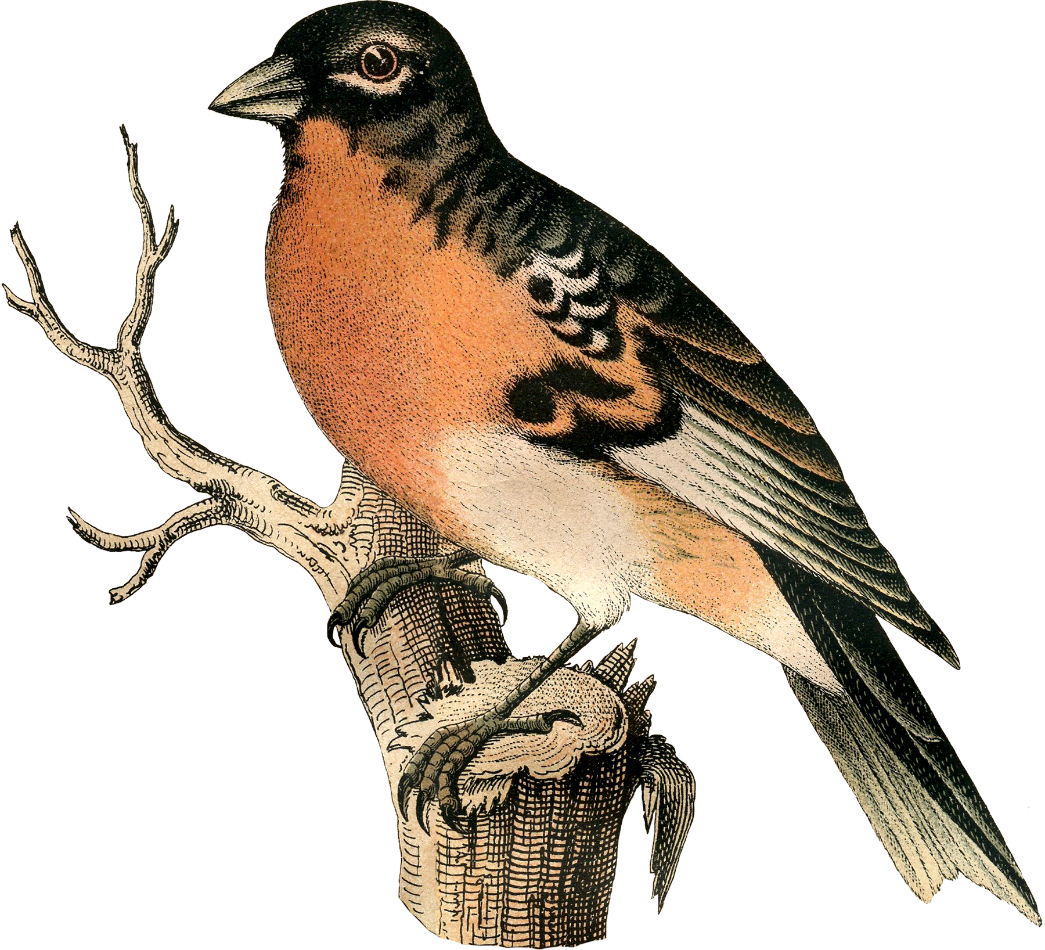 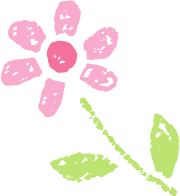 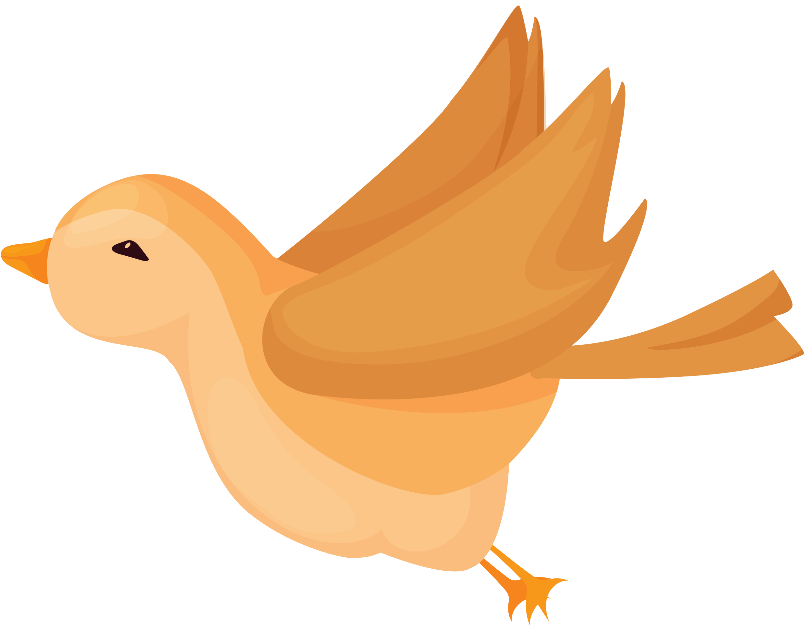 Khúc ca La peregrinnacion 
(Cuộc hành hương)
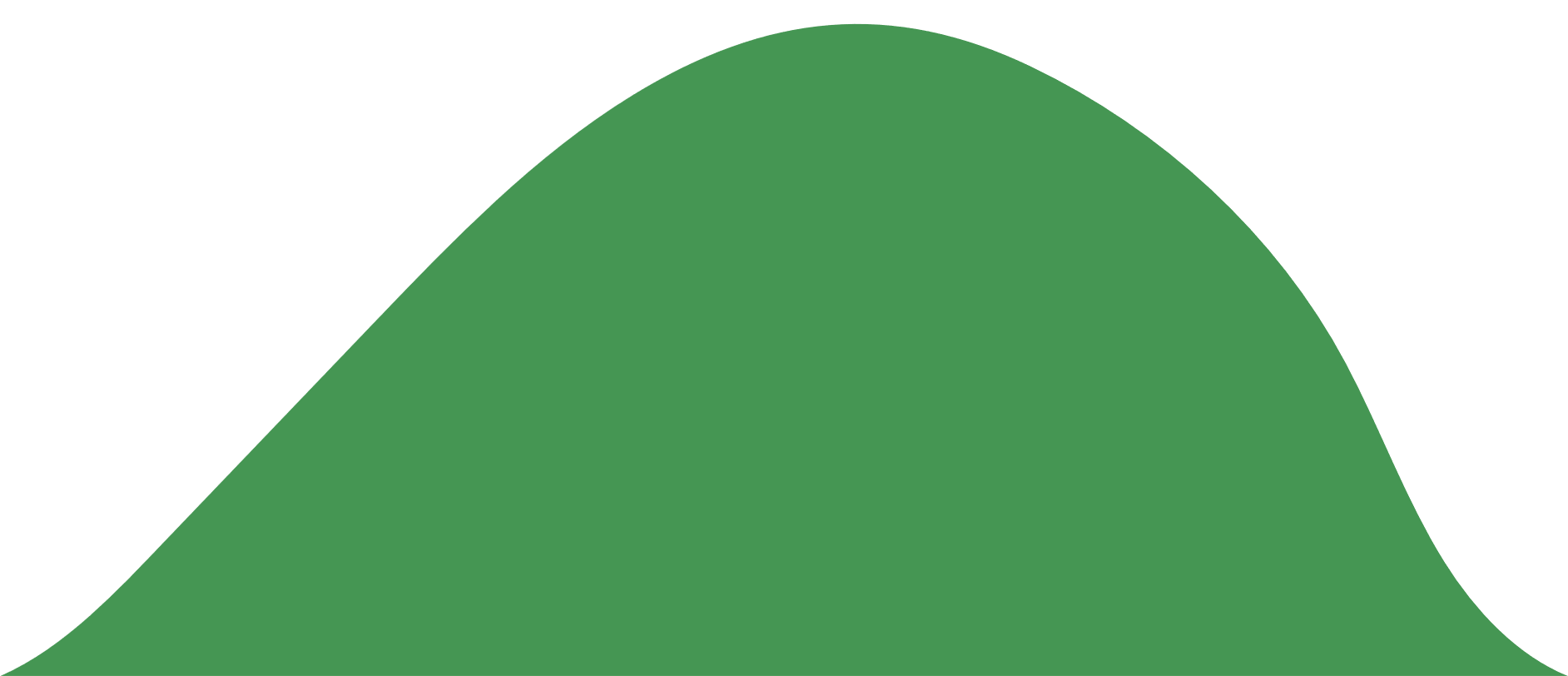 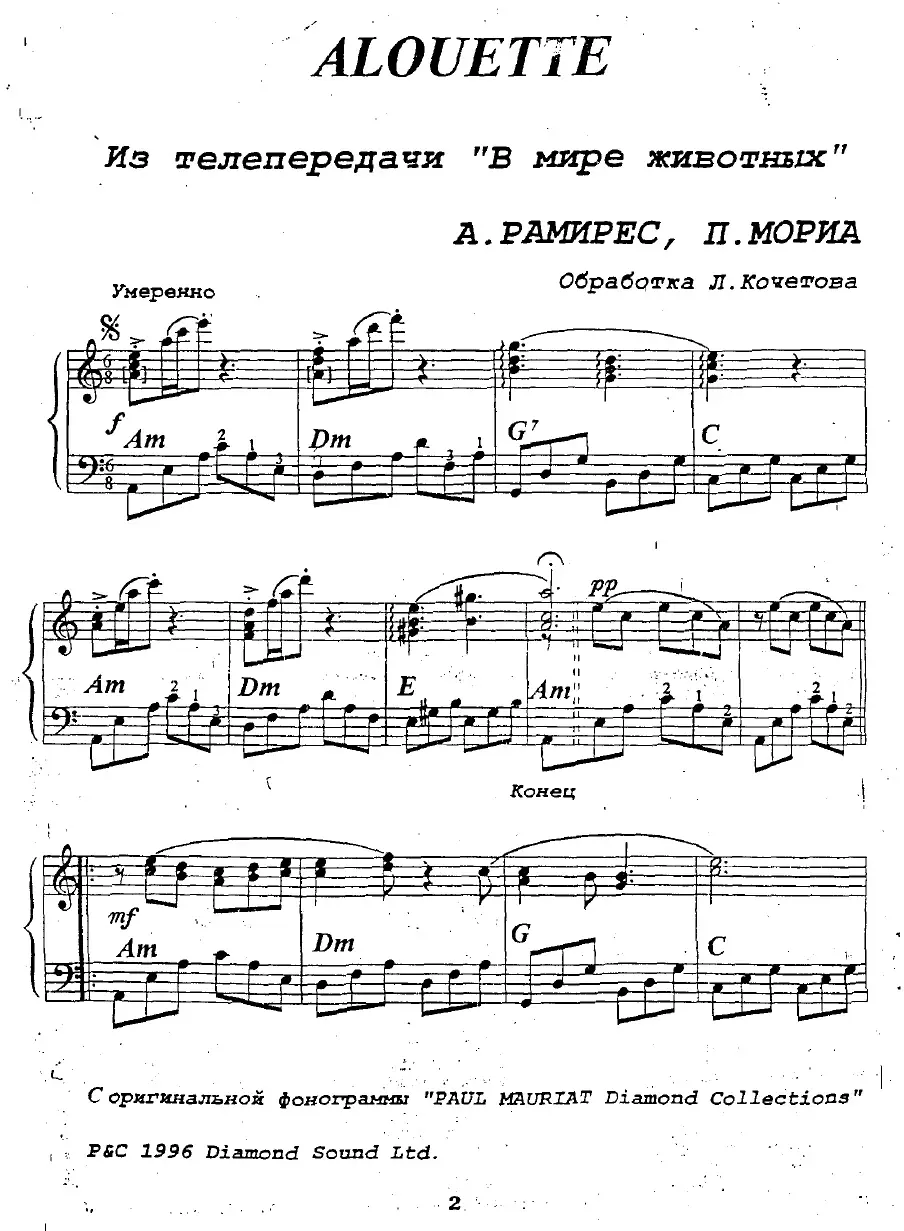 Tác giả: nhạc sĩ Amirel Tamirez.
Năm sáng tác: 1964. 
Nhạc sĩ Paul Mauriat đã chuyên soạn cho dàn nhạc theo phong cách bản cổ điển.
Bản nhạc được chuyển soạn vào năm 1968 với tên gọi Alouette (Tiếng chim sơn ca). 
Nhiều nước trên thế giới đã dùng bản nhạc này làm nhạc nên cho chương trình truyền hình Thế giới động vật.
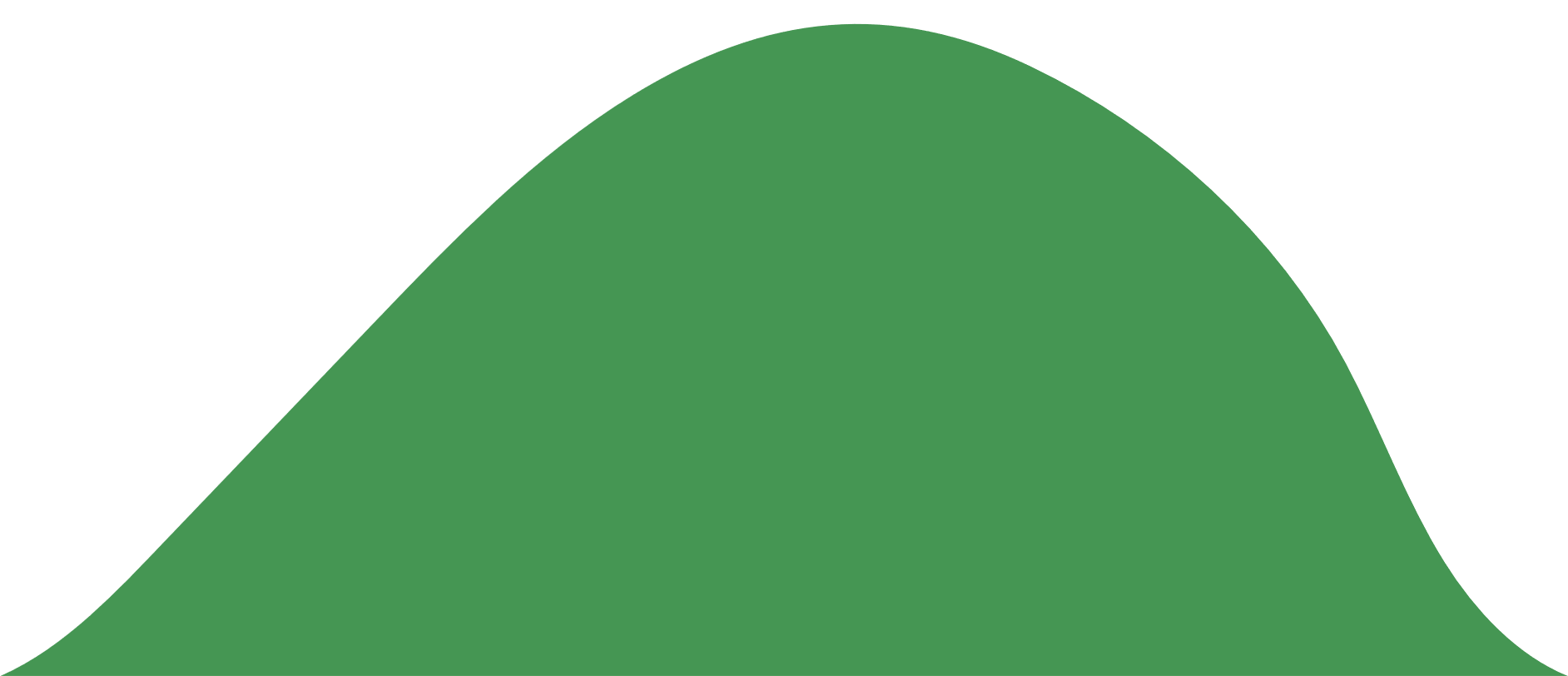 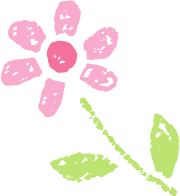 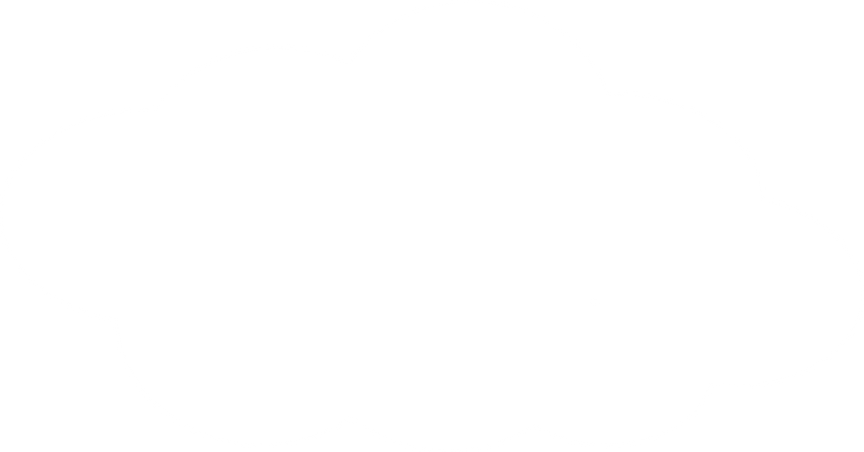 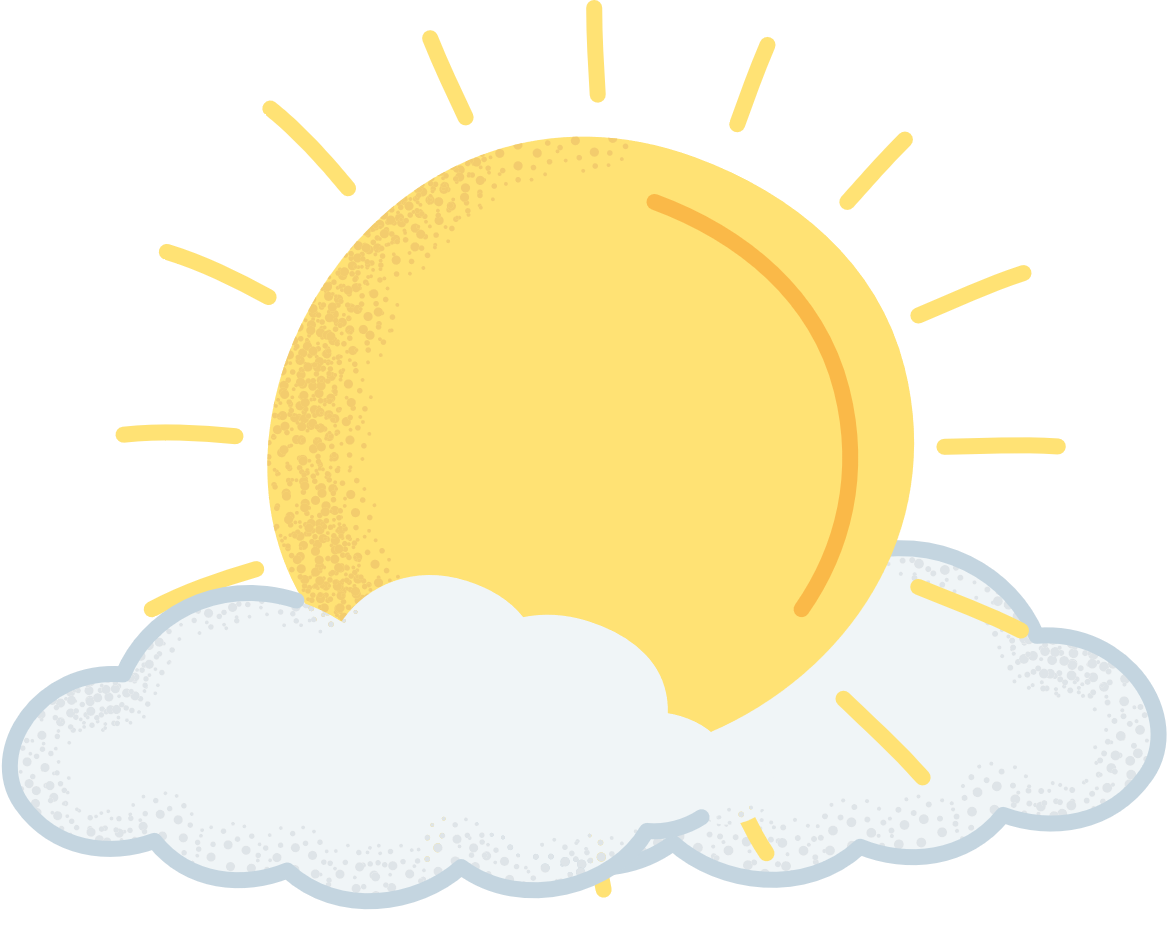 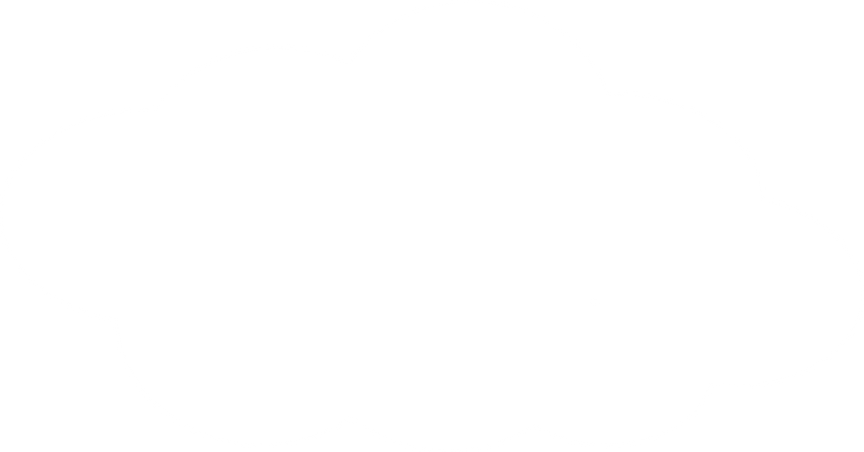 2. Nêu cảm nhận của em sau khi nghe tác phẩm
Em hãy nêu cảm nhận của mình sau khi nghe tác phẩm.
Nói lên suy nghĩ và những việc mình sẽ làm để bảo vệ môi trường tại nơi em sinh sống hoặc nơi em đến tham quan, du lịch.
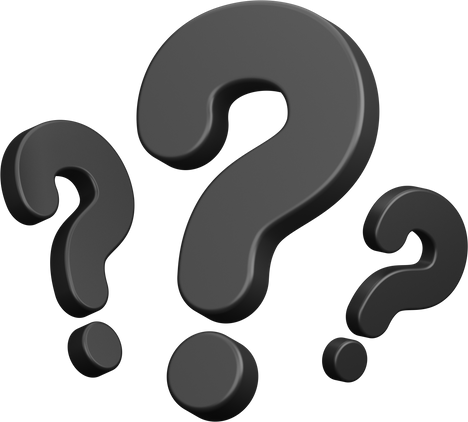 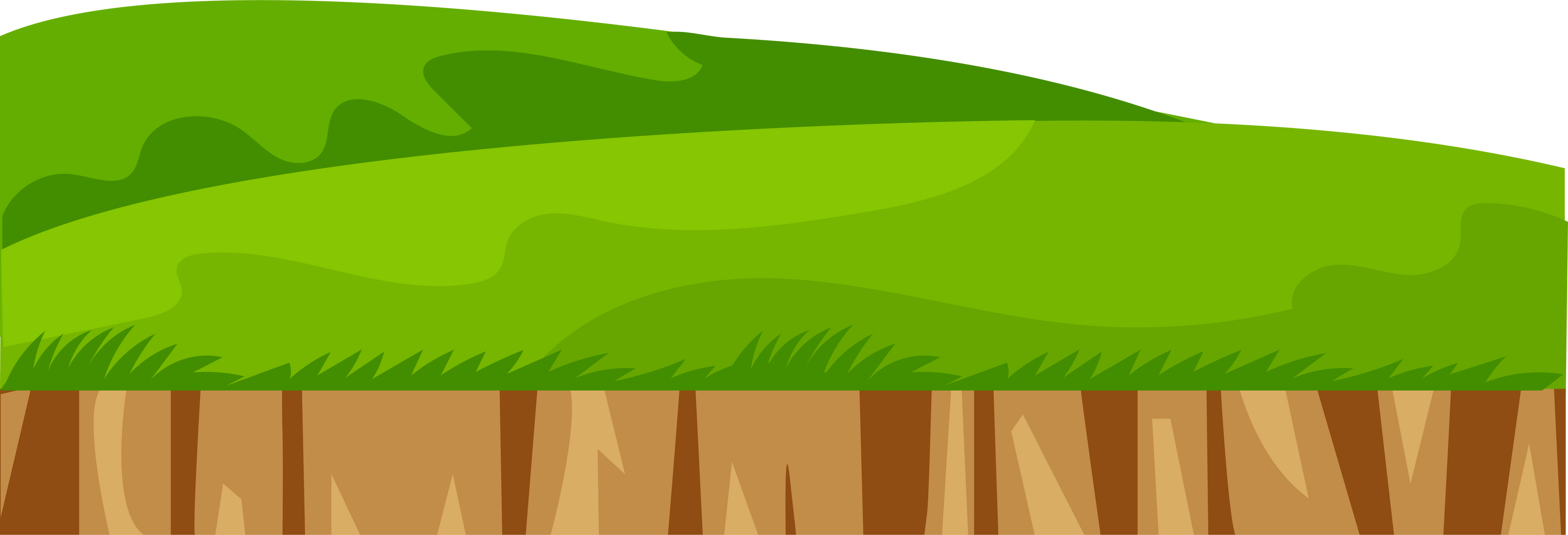 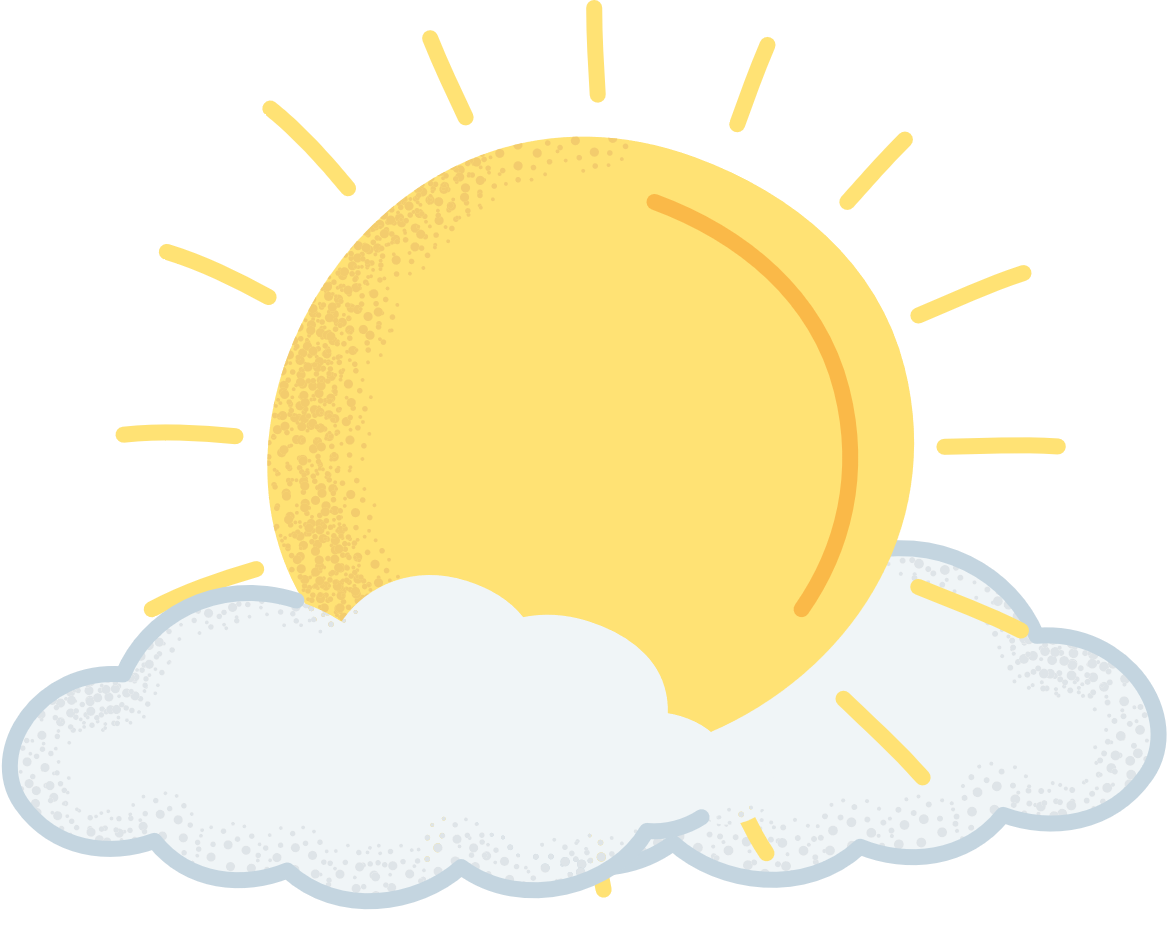 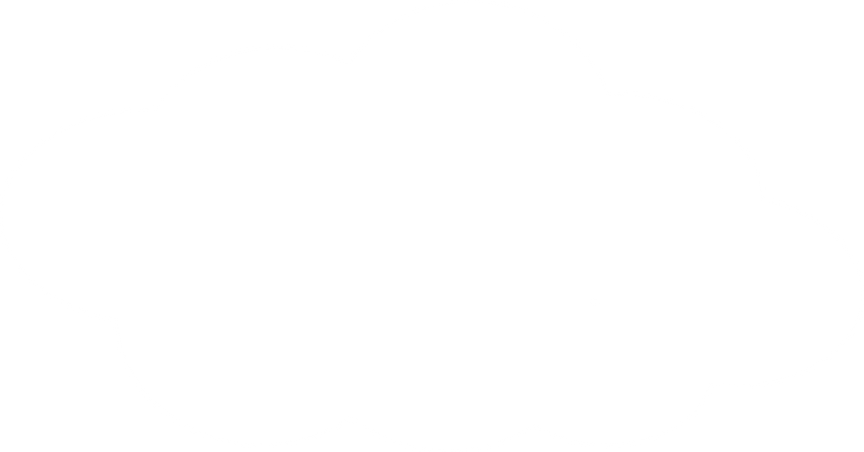 Cảm nhận
Đó là khúc hát ca ngợi vẻ đẹp vừa hùng vĩ, vừa hải hòa của thiên nhiên. 
Mang lại cho bản thân em sự tự do, yên bình, và niềm yêu thiên nhiên hơn.
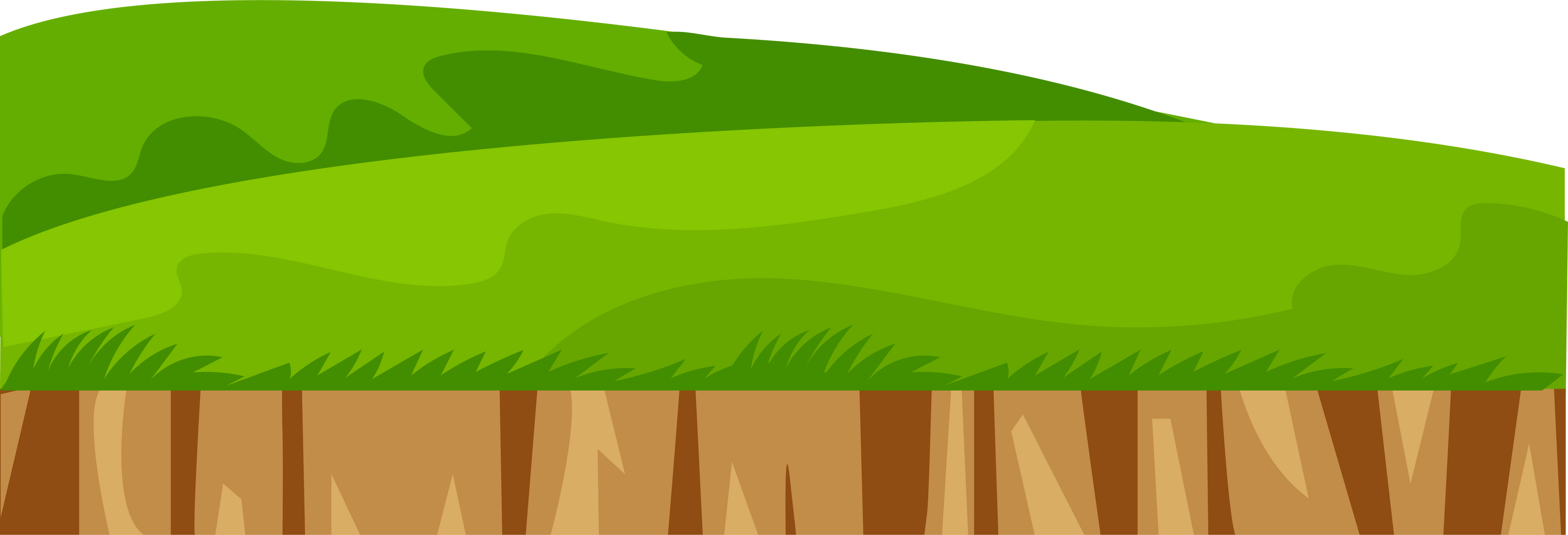 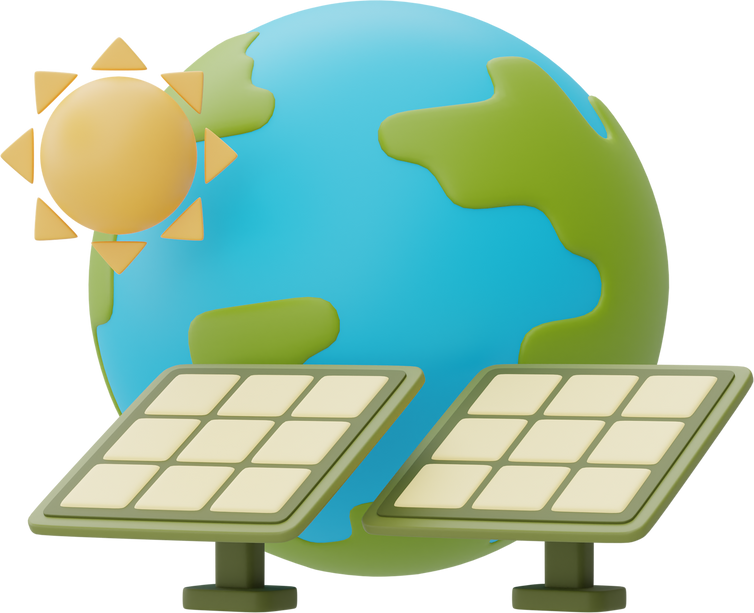 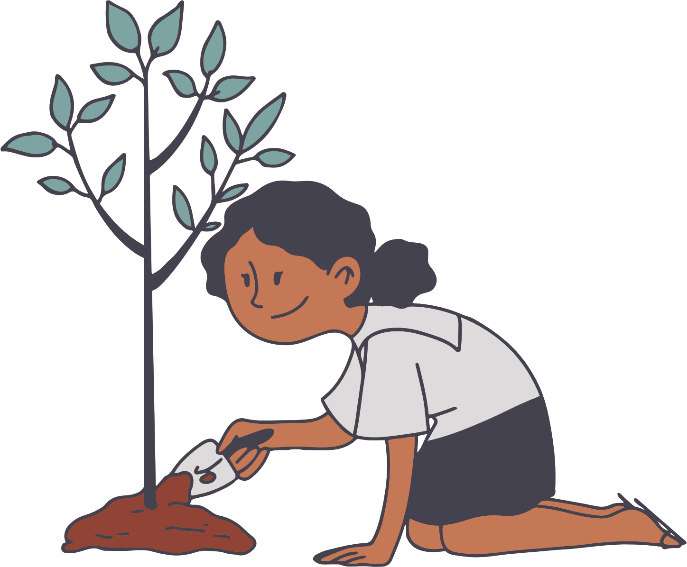 Những việc để bảo vệ môi trường
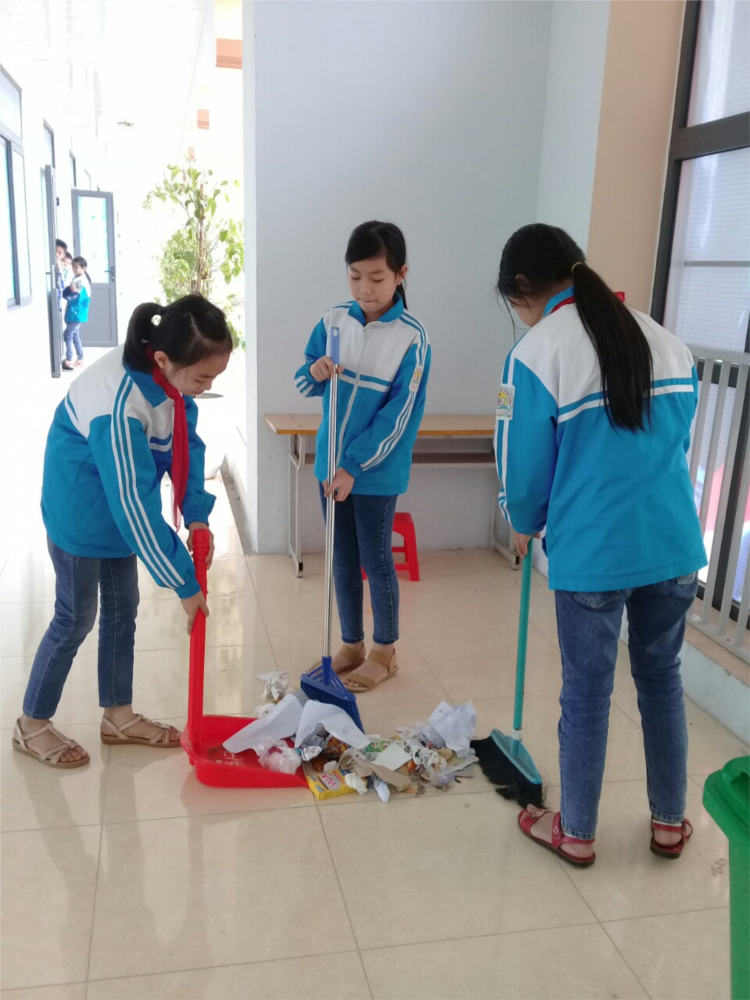 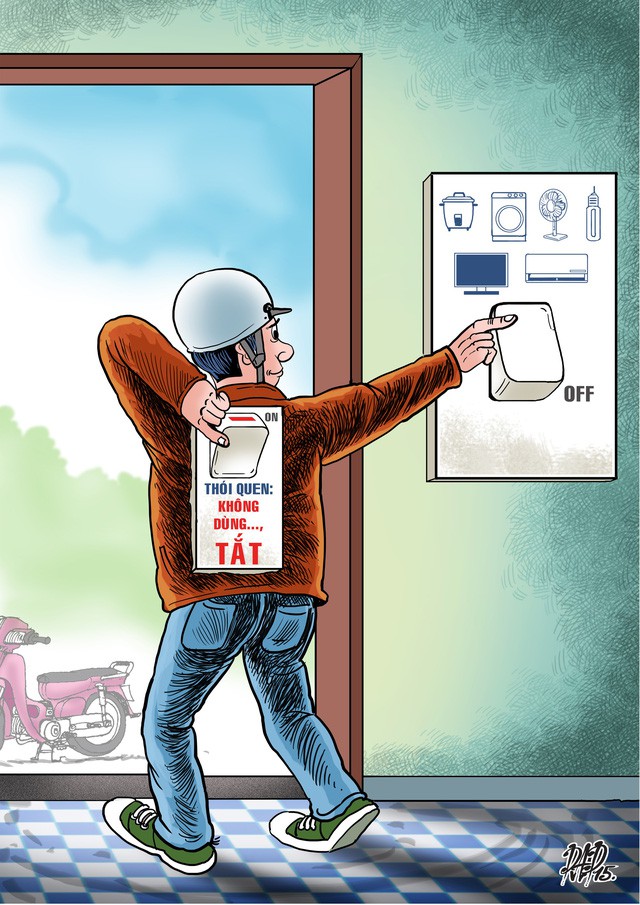 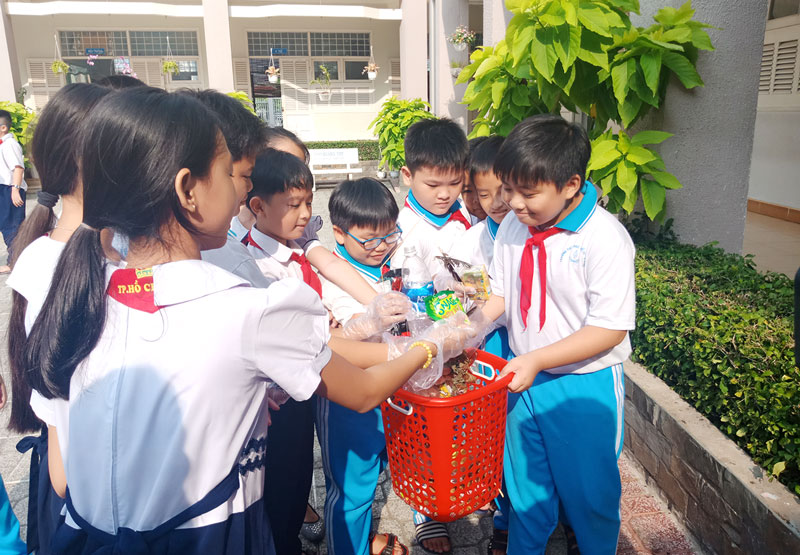 Dọn dẹp vệ sinh lớp học, khuôn viên nhà ở
Tiết kiệm điện trong sinh hoạt
Vứt rác đúng nơi quy định, không xả rác bừa bãi
Những việc để bảo vệ môi trường
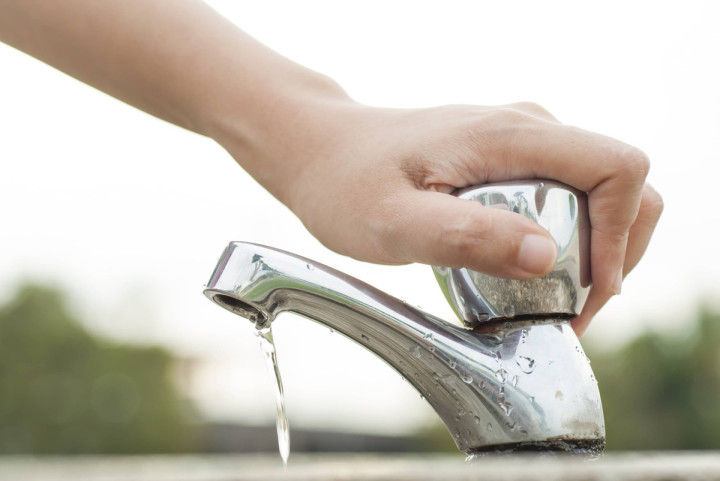 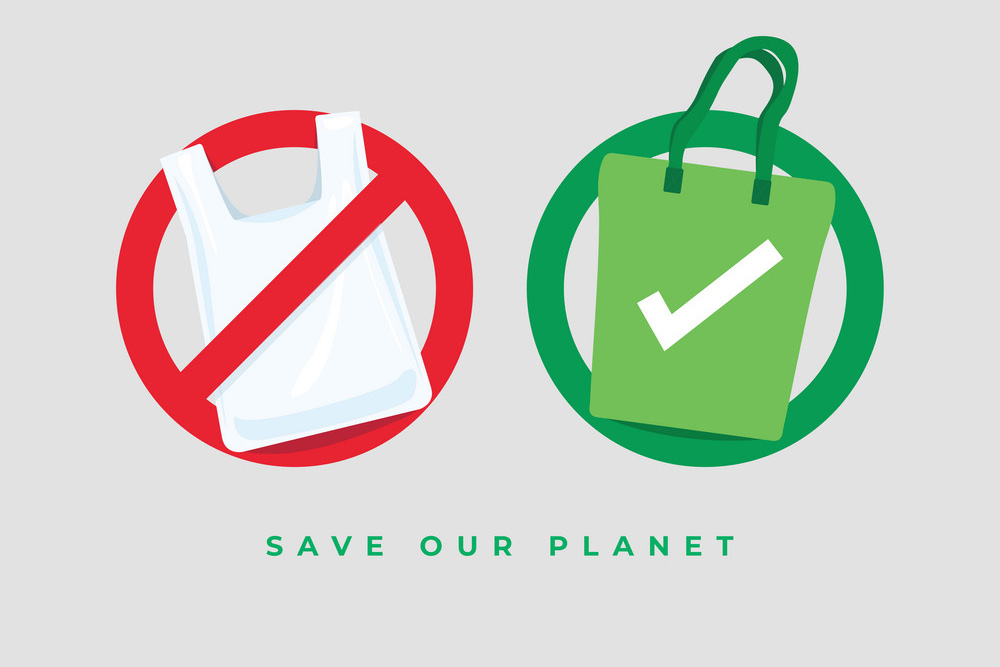 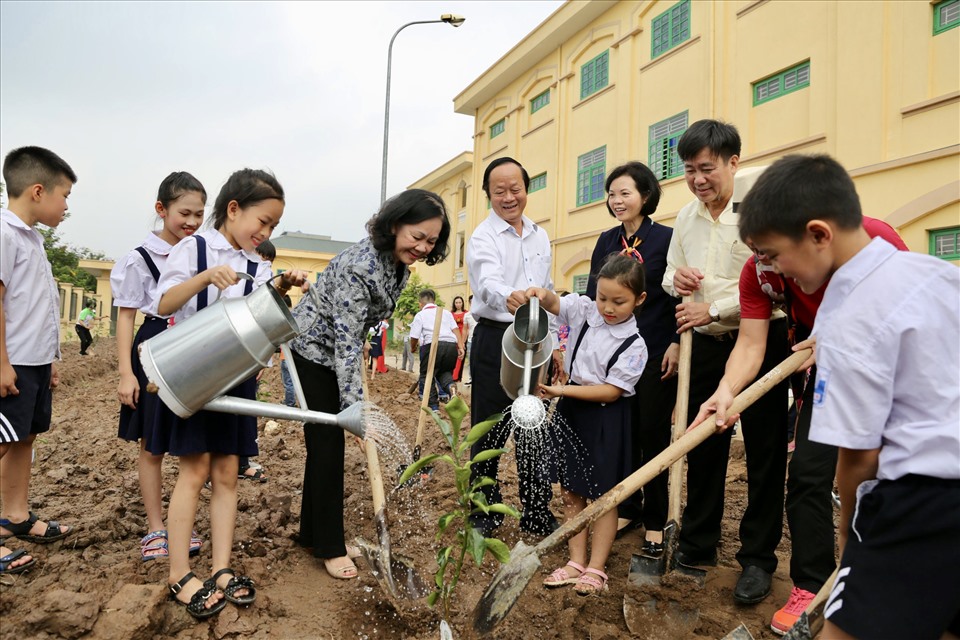 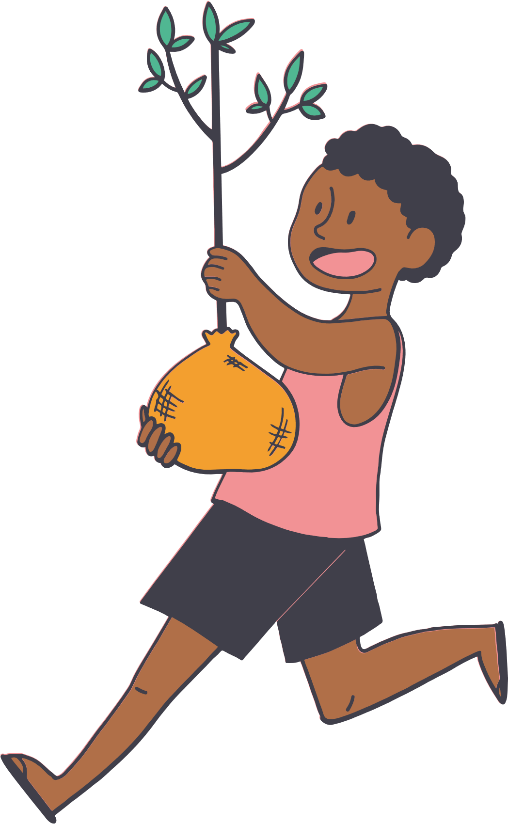 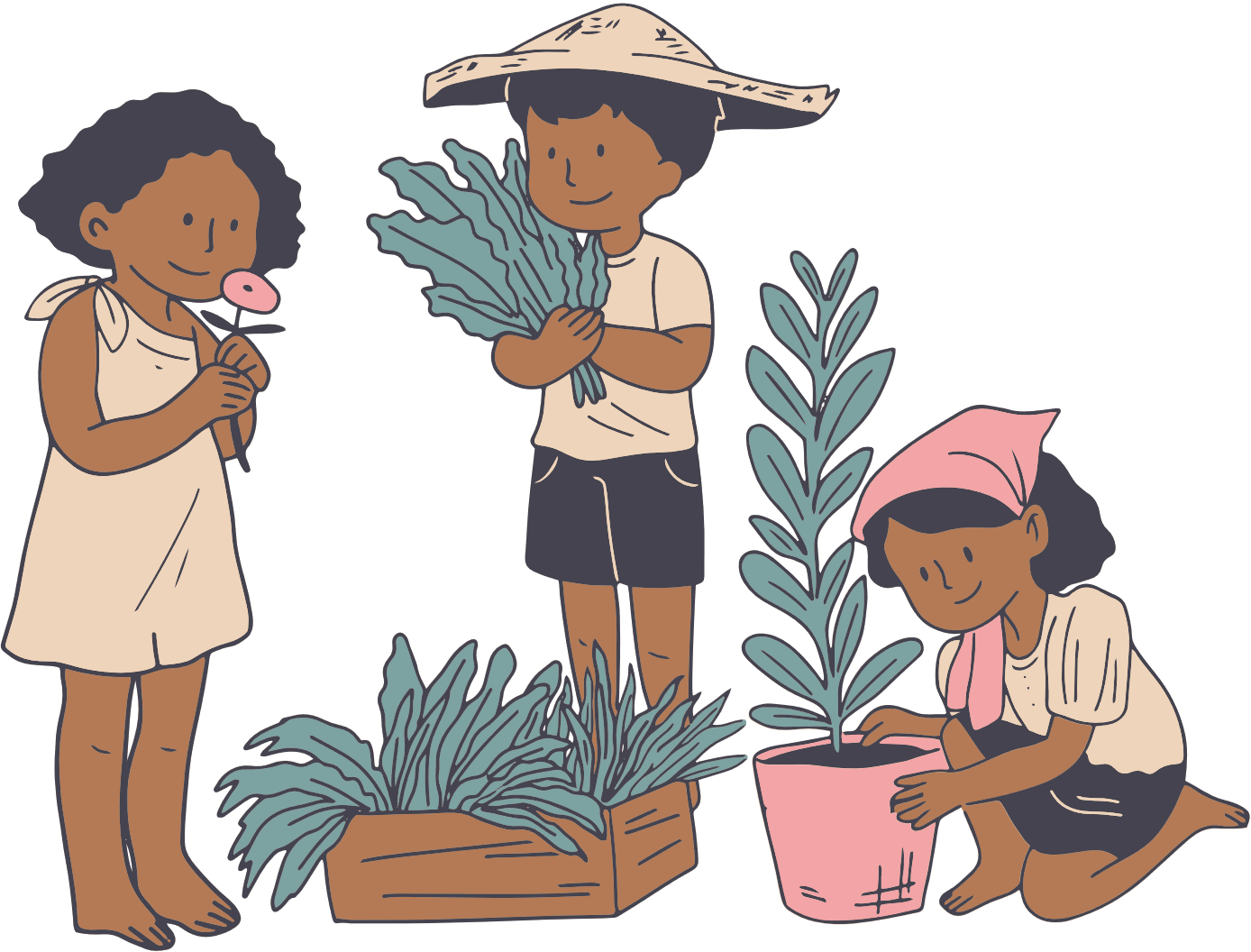 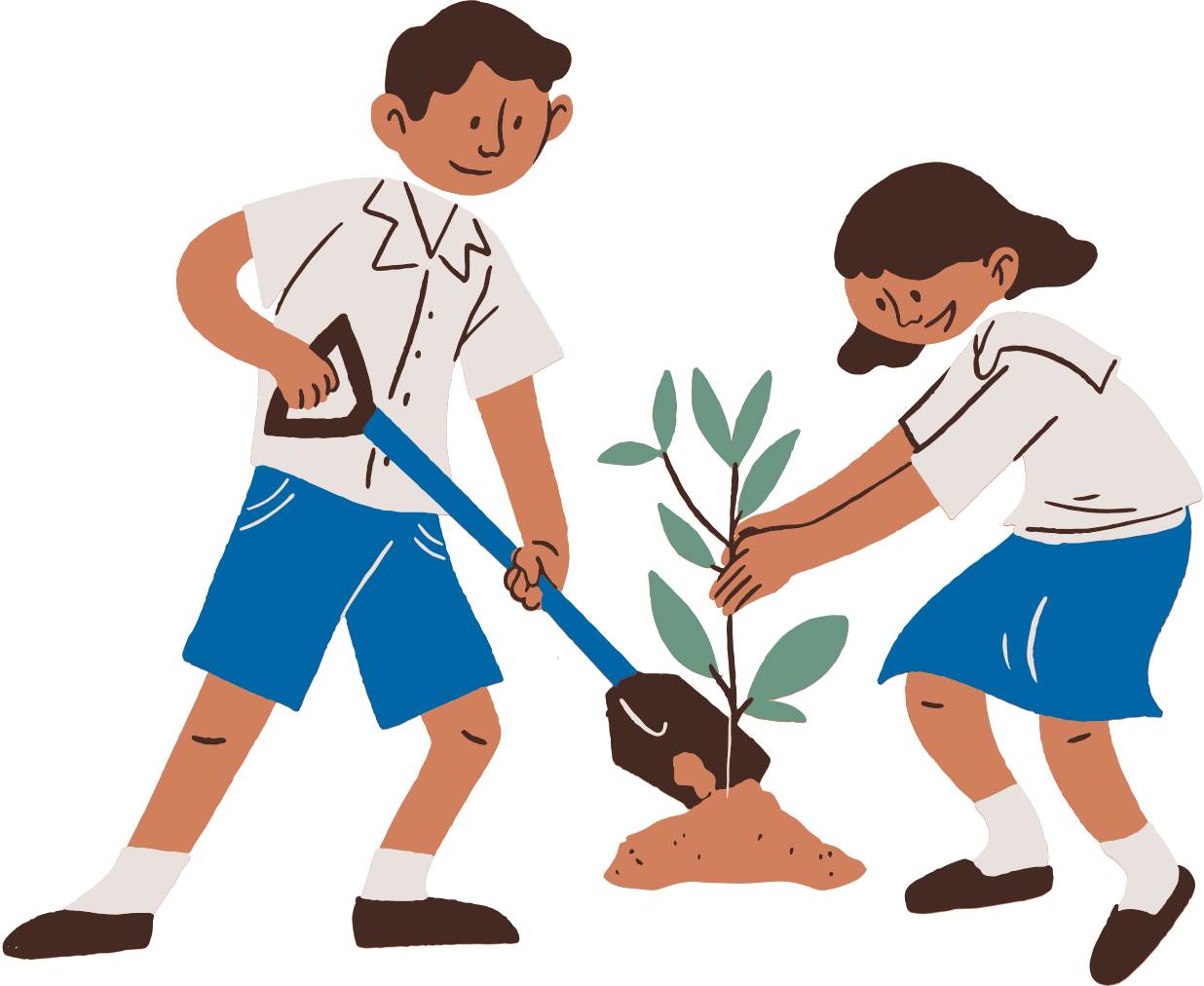 Tiết kiệm nước trong sinh hoạt
Hạn chế sử dụng túi nilon
Tích cực trồng cây xanh
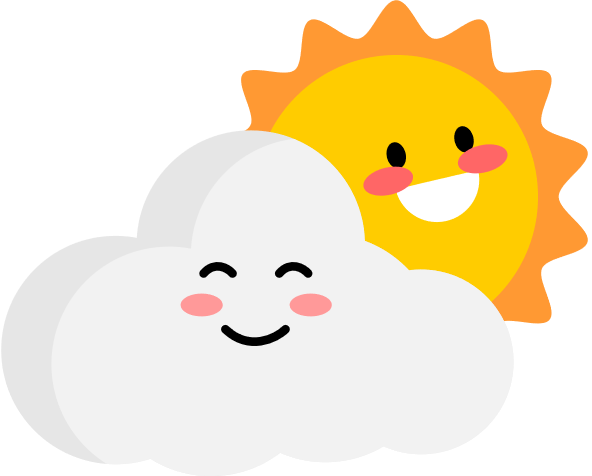 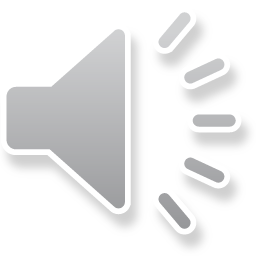 Các em hãy thể hiện bài hát Alouette (Tiếng chim sơn ca) theo nhóm, cặp đôi và cá nhân kết hợp với gõ đệm nhạc cụ hoặc sáng tạo động tác minh họa
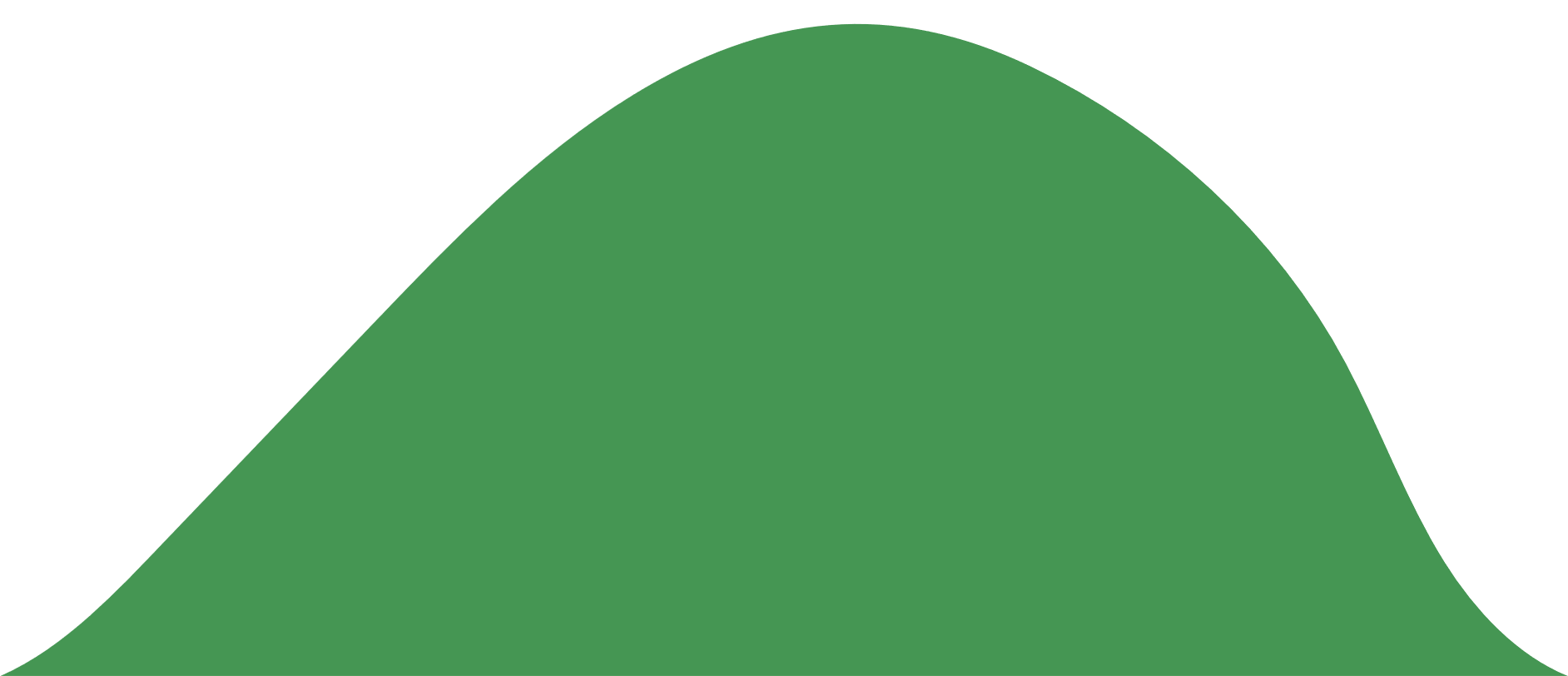 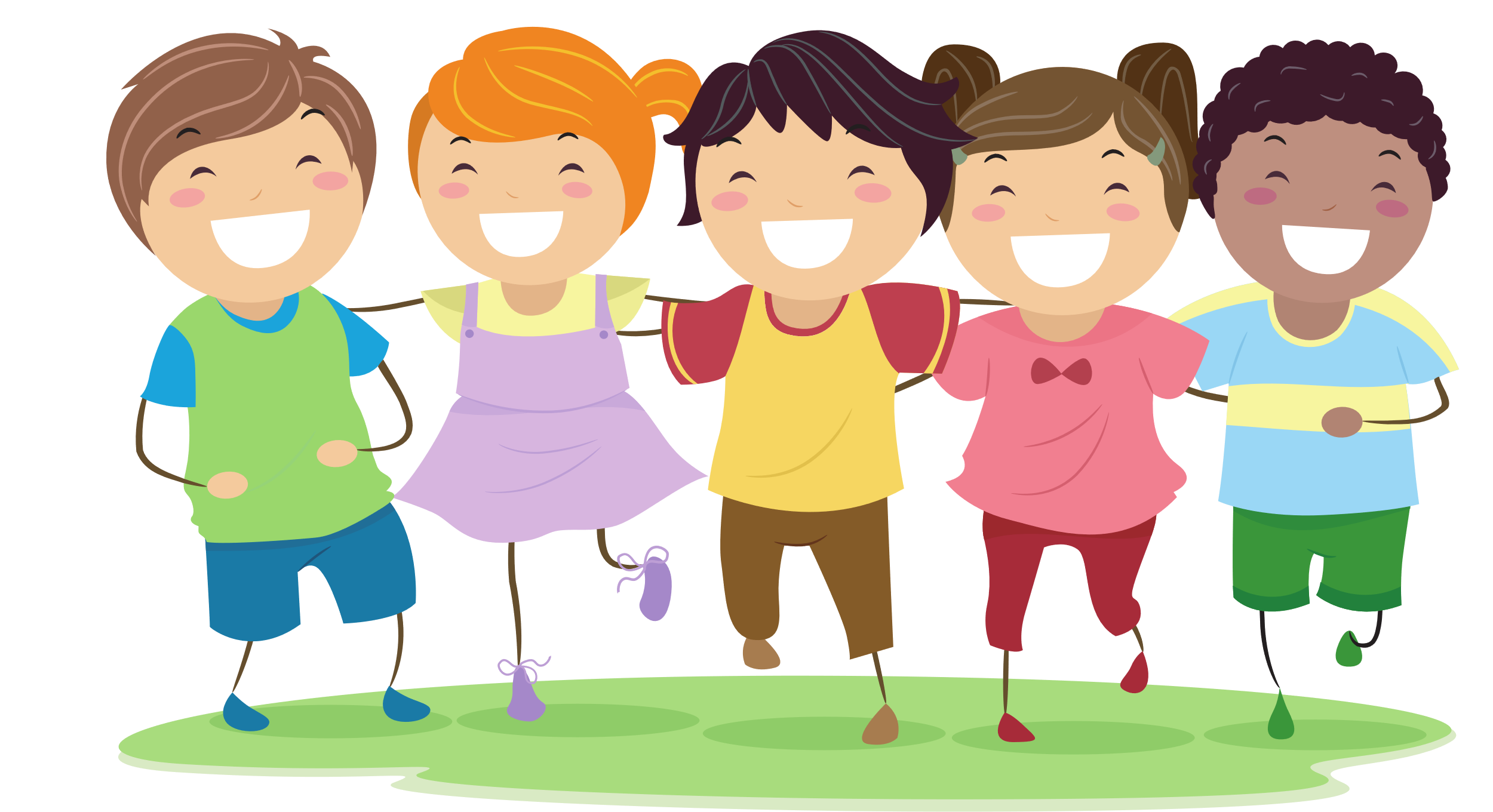 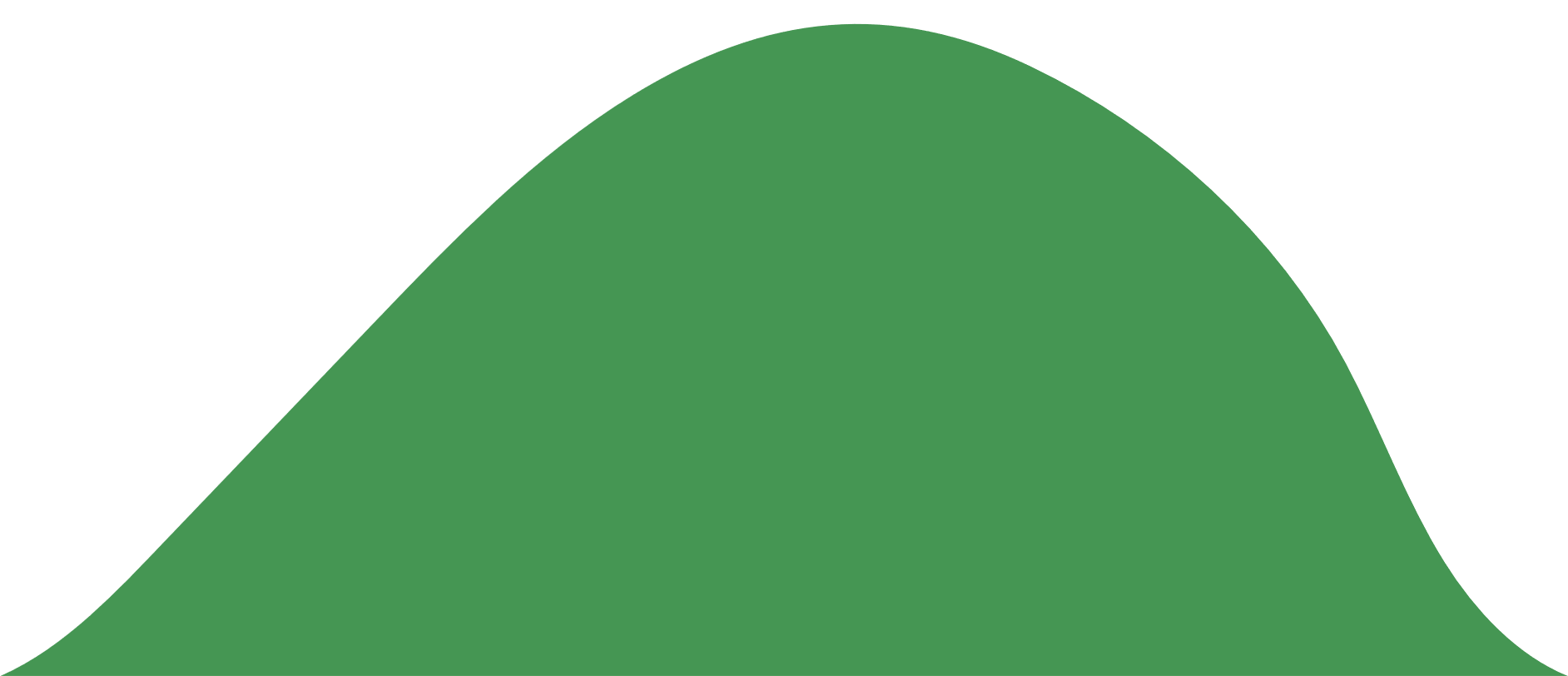 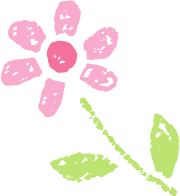 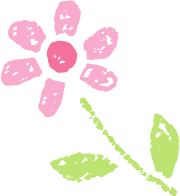 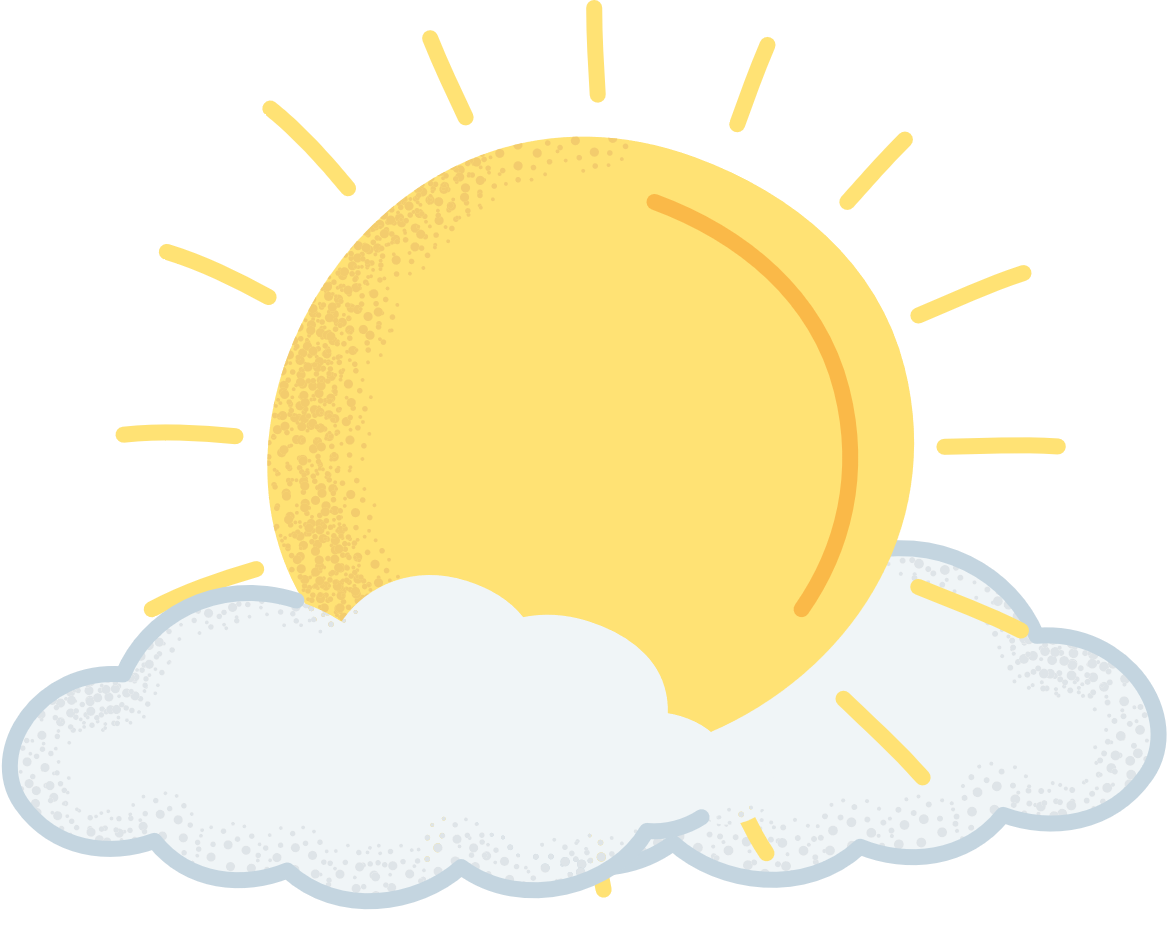 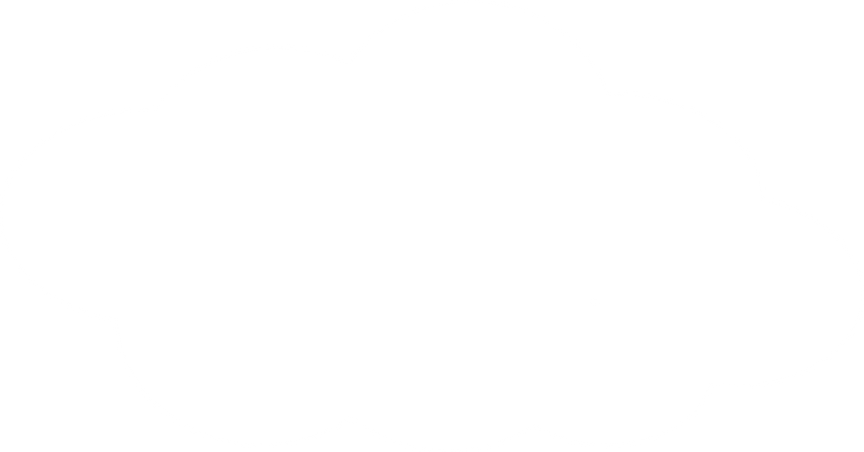 HƯỚNG DẪN VỀ NHÀ
Chia nhóm và phân công chuẩn bị nội dung câu 2 ở phần Vận dụng – Sáng tạo để trình bày vào cuối chủ đề (tiết 8)
Tìm hiểu về nội dung nhạc cụ giai điệu ở SGK – tr.17
Tập hát nhuần nhuyễn cả bài hát: Vì cuộc sống tươi đẹp
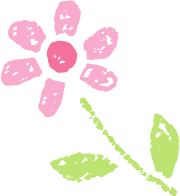 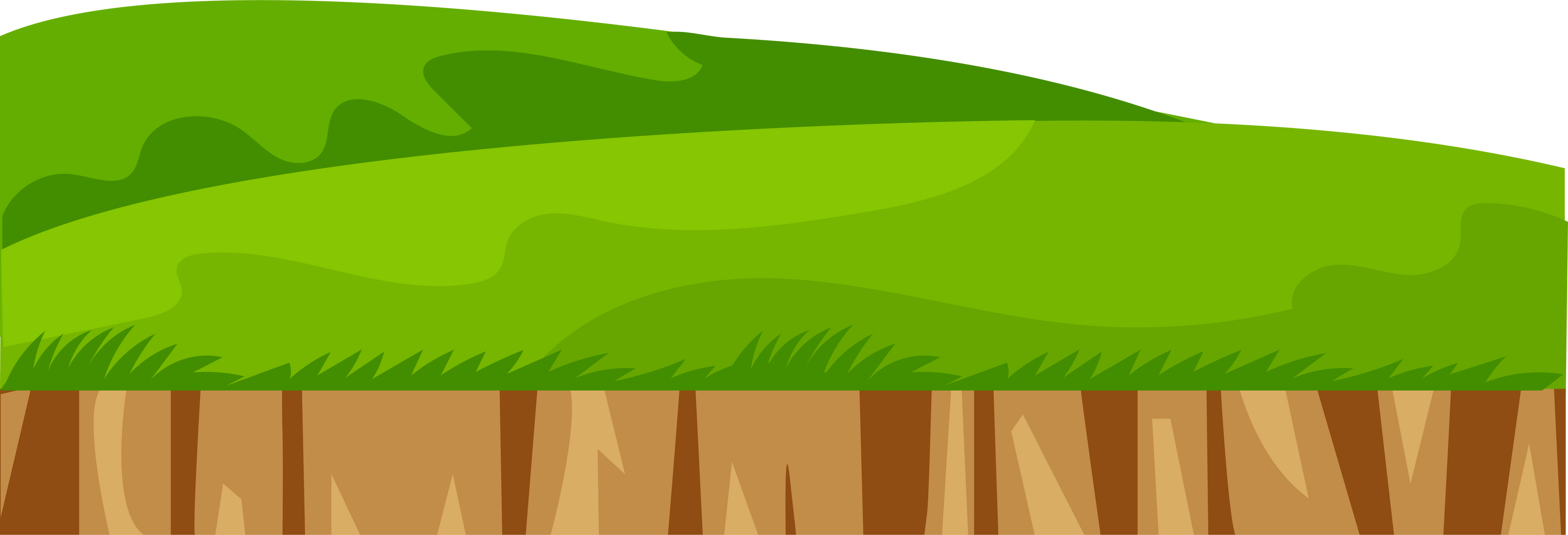 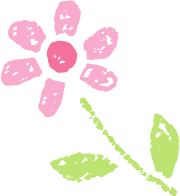 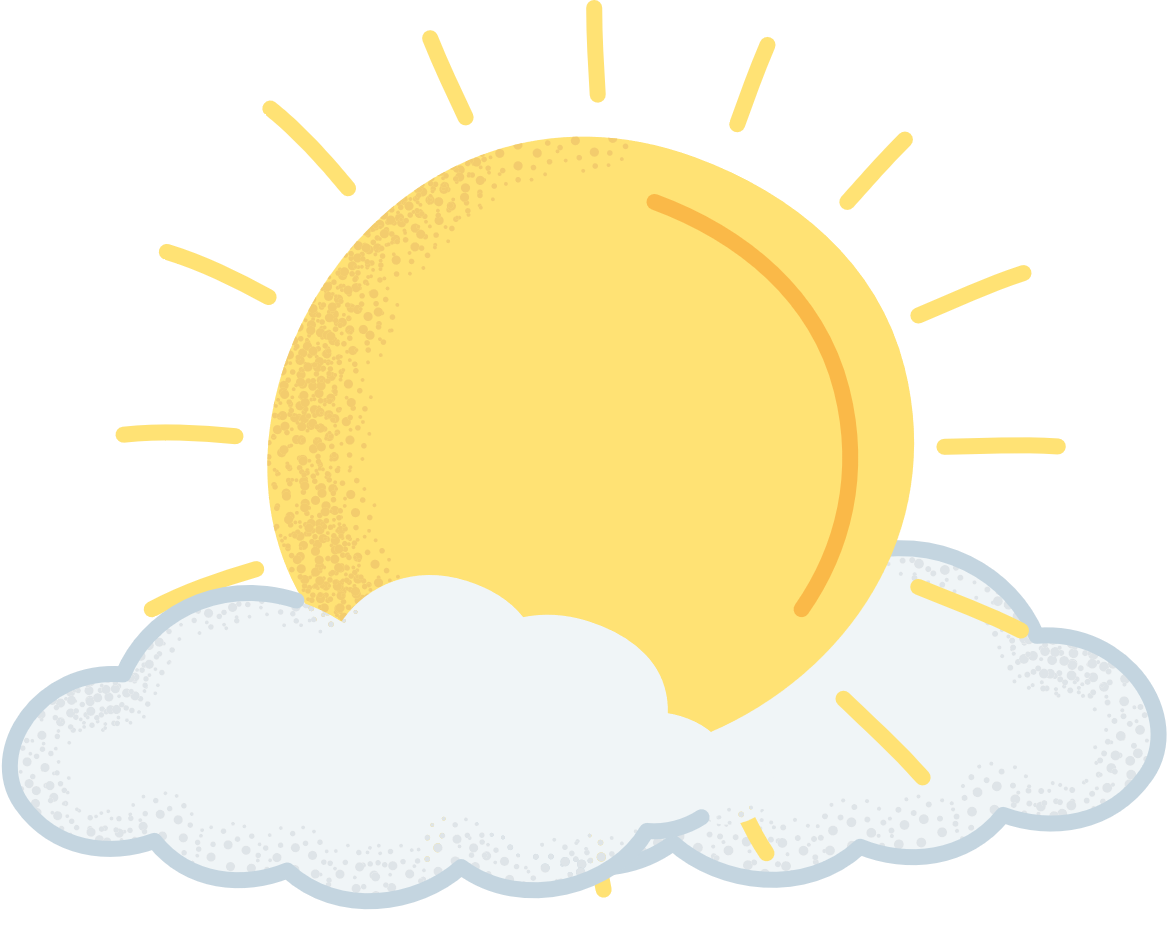 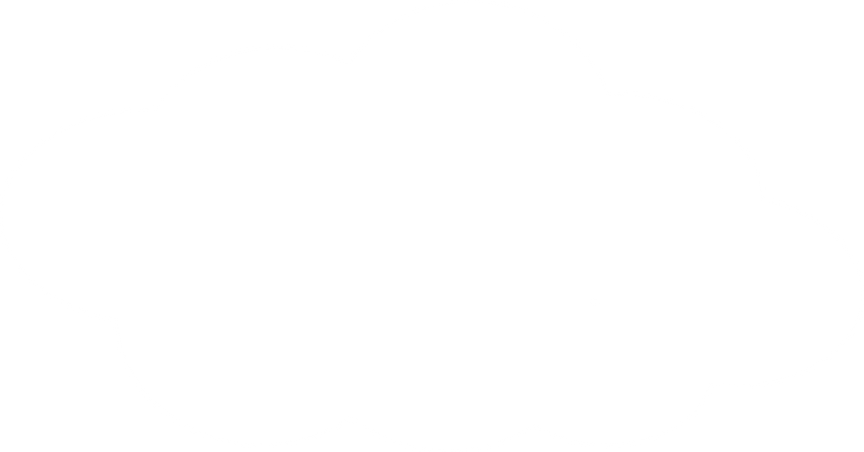 BÀI HỌC KẾT THÚC, 
CẢM ƠN CÁC EM ĐÃ LẮNG NGHE!
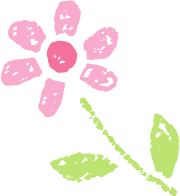 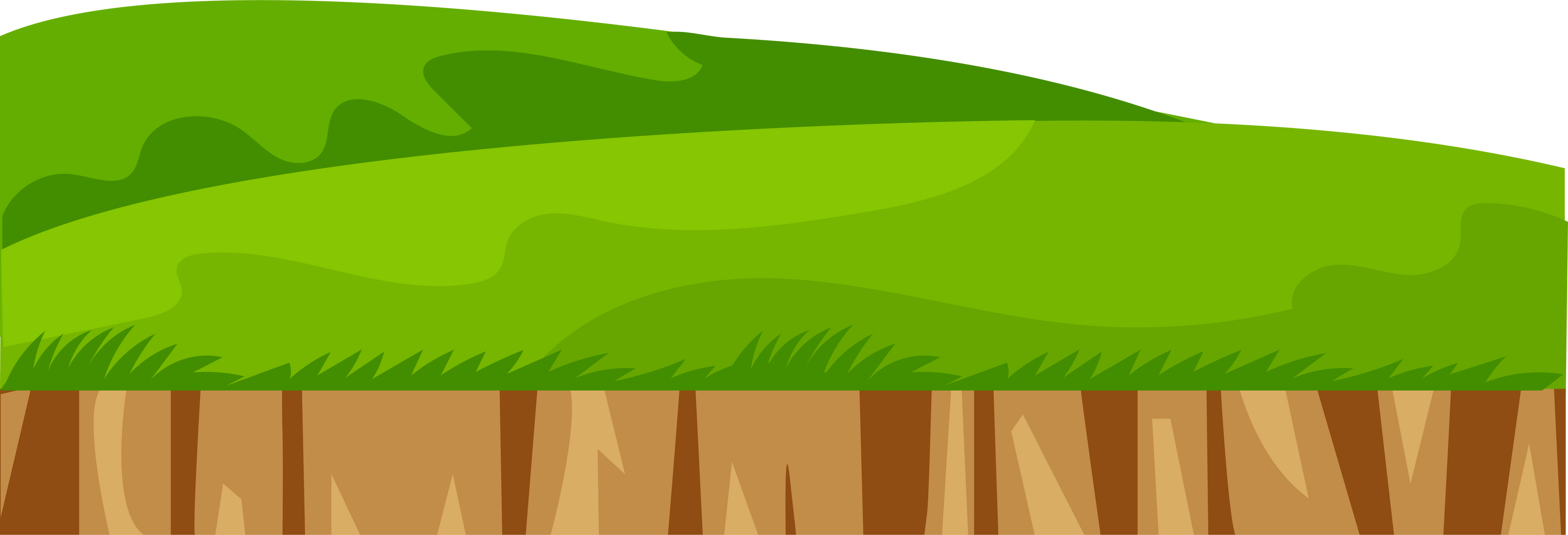 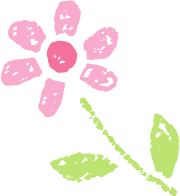